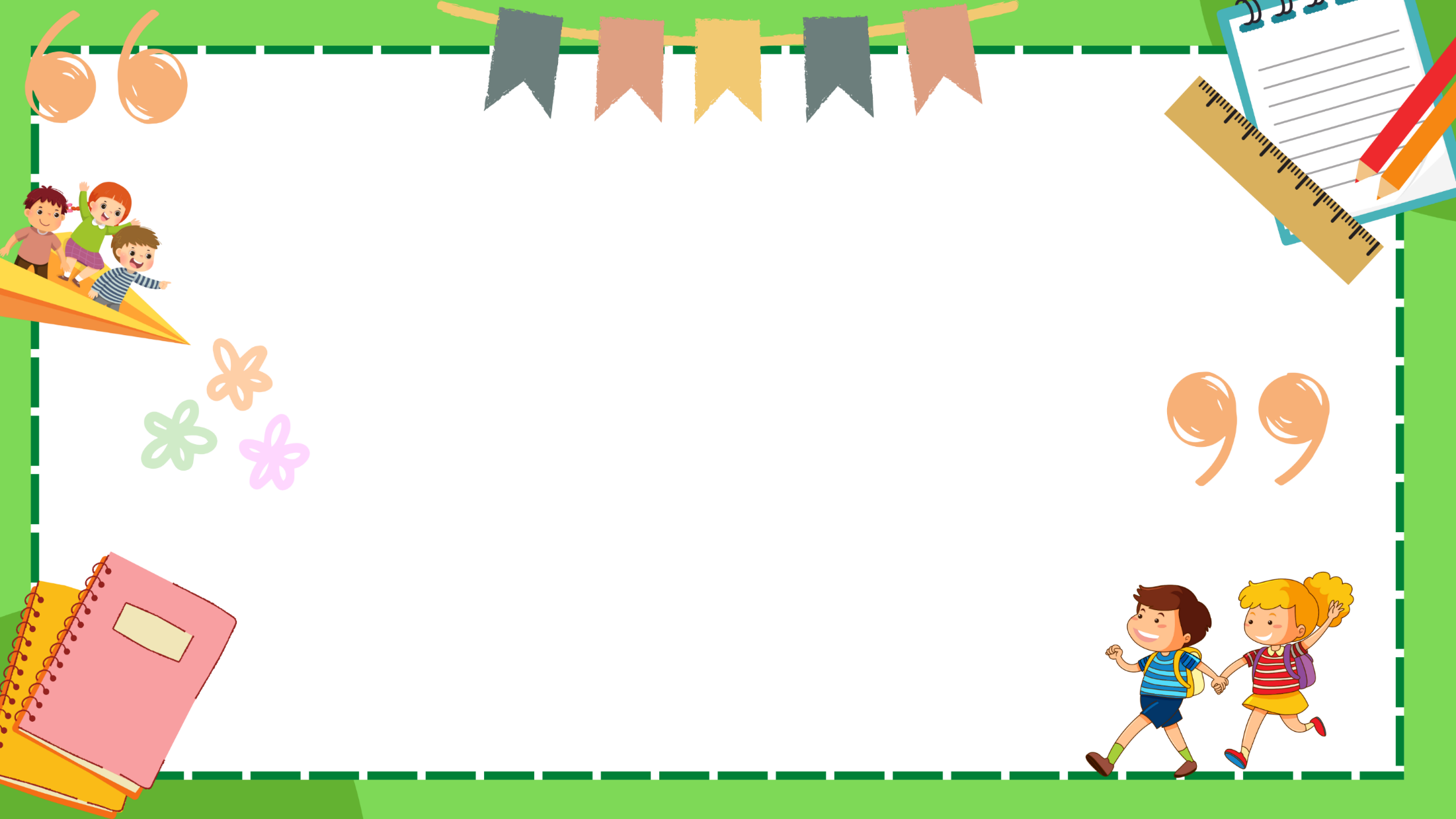 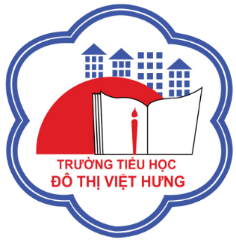 ỦY BAN NHÂN DÂN QUẬN LONG BIÊN
TRƯỜNG TIỂU HỌC ĐÔ THỊ VIỆT HƯNG
BÀI GIẢNG ĐIỆN TỬ
KHỐI 3
MÔN: TOÁN
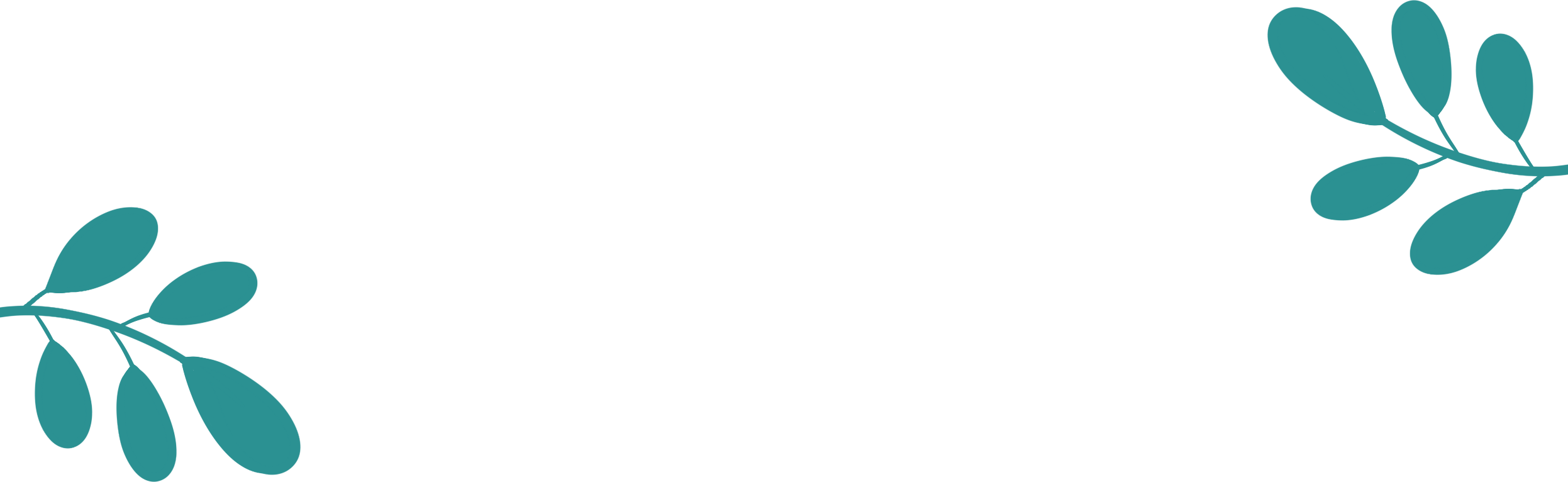 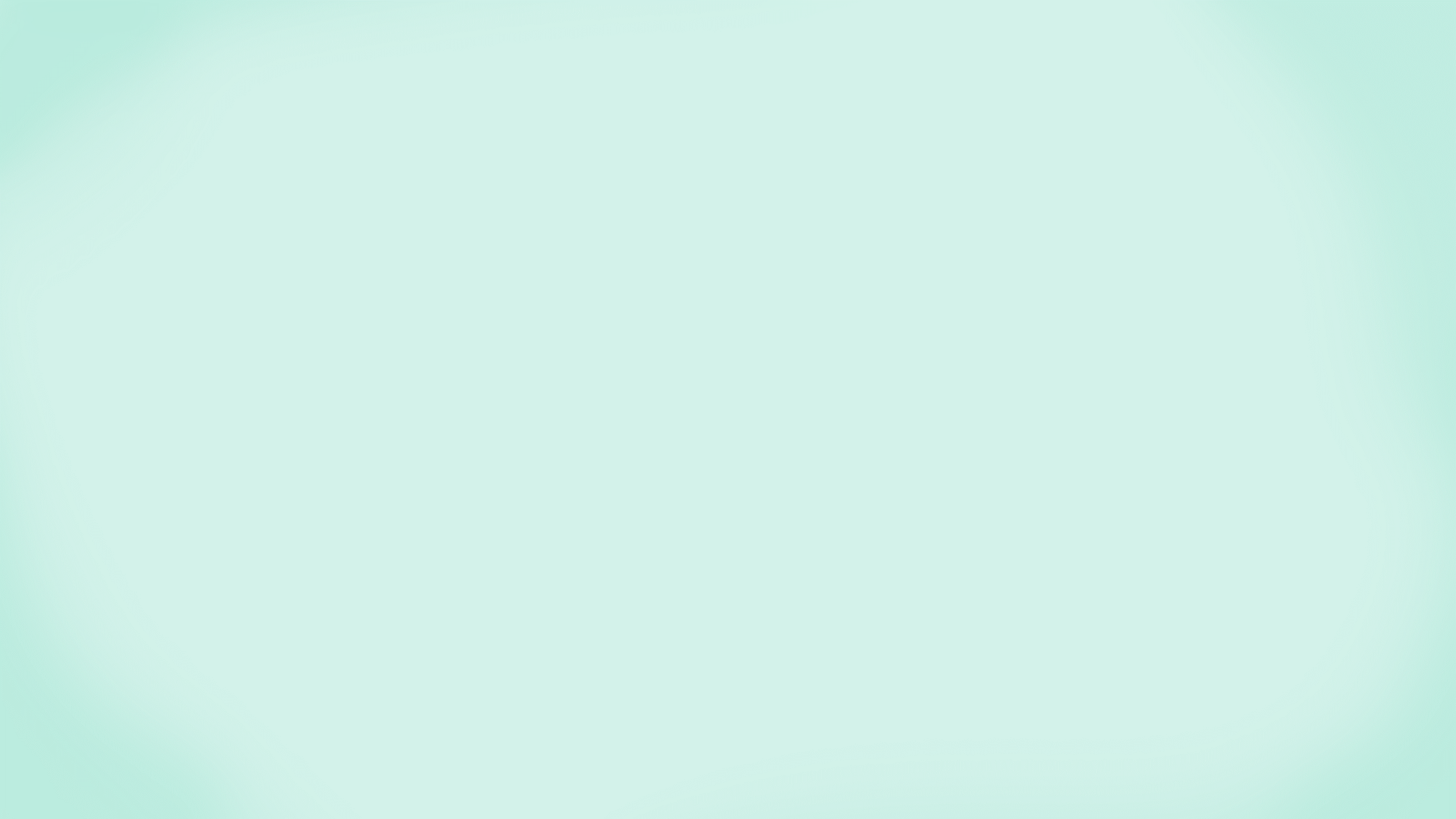 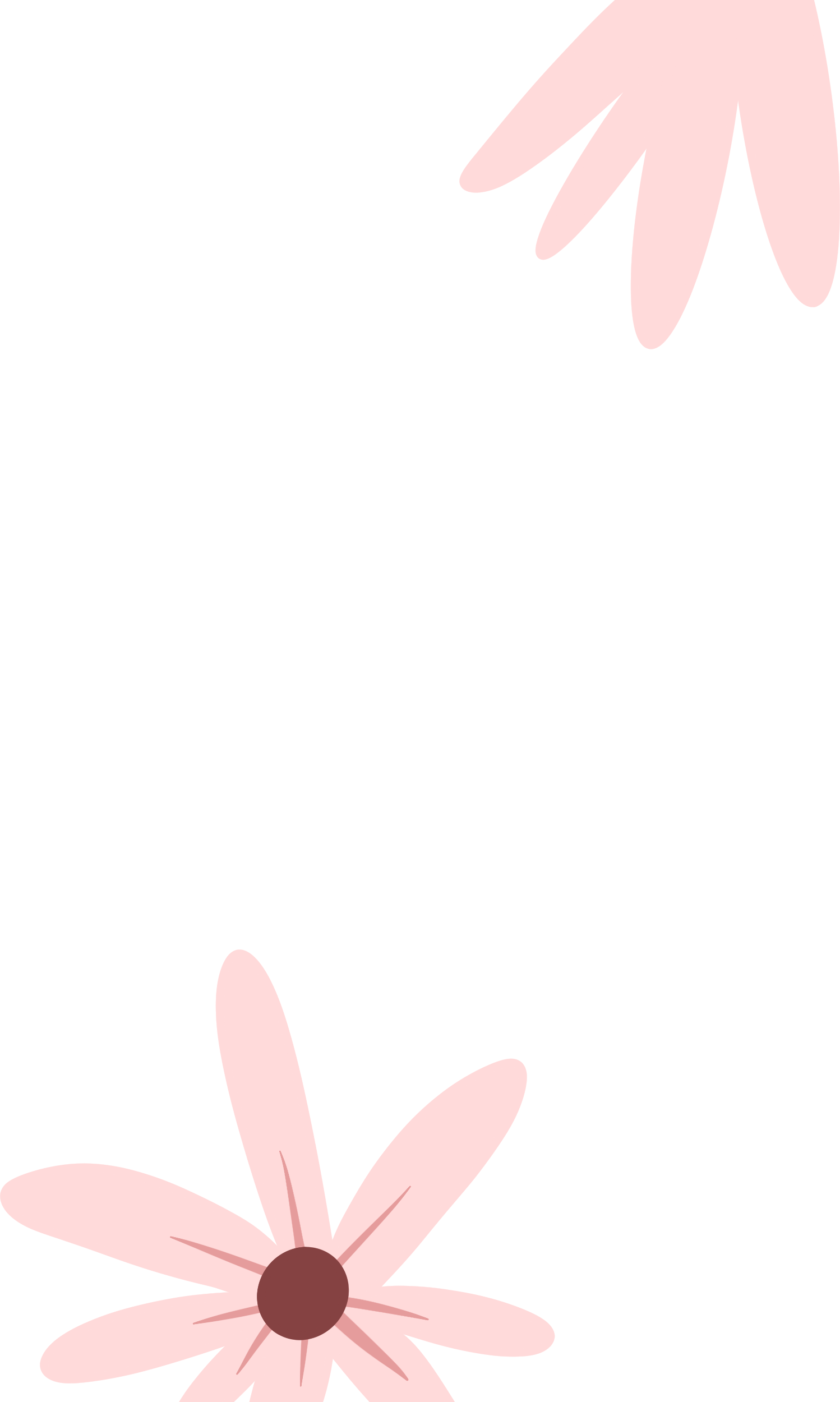 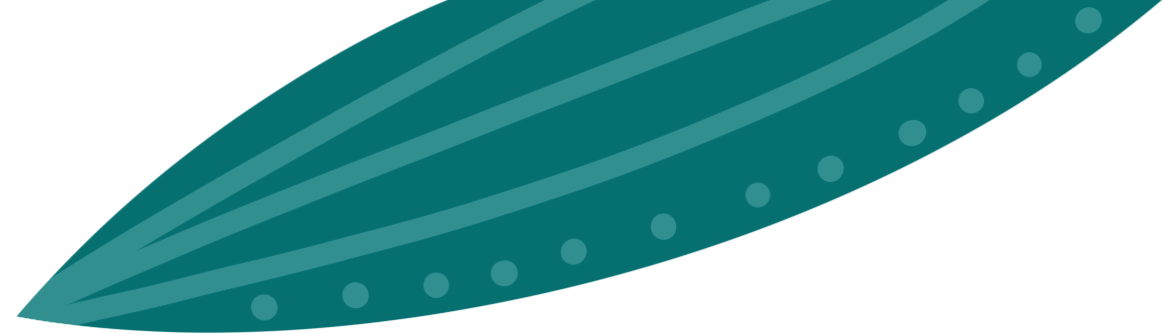 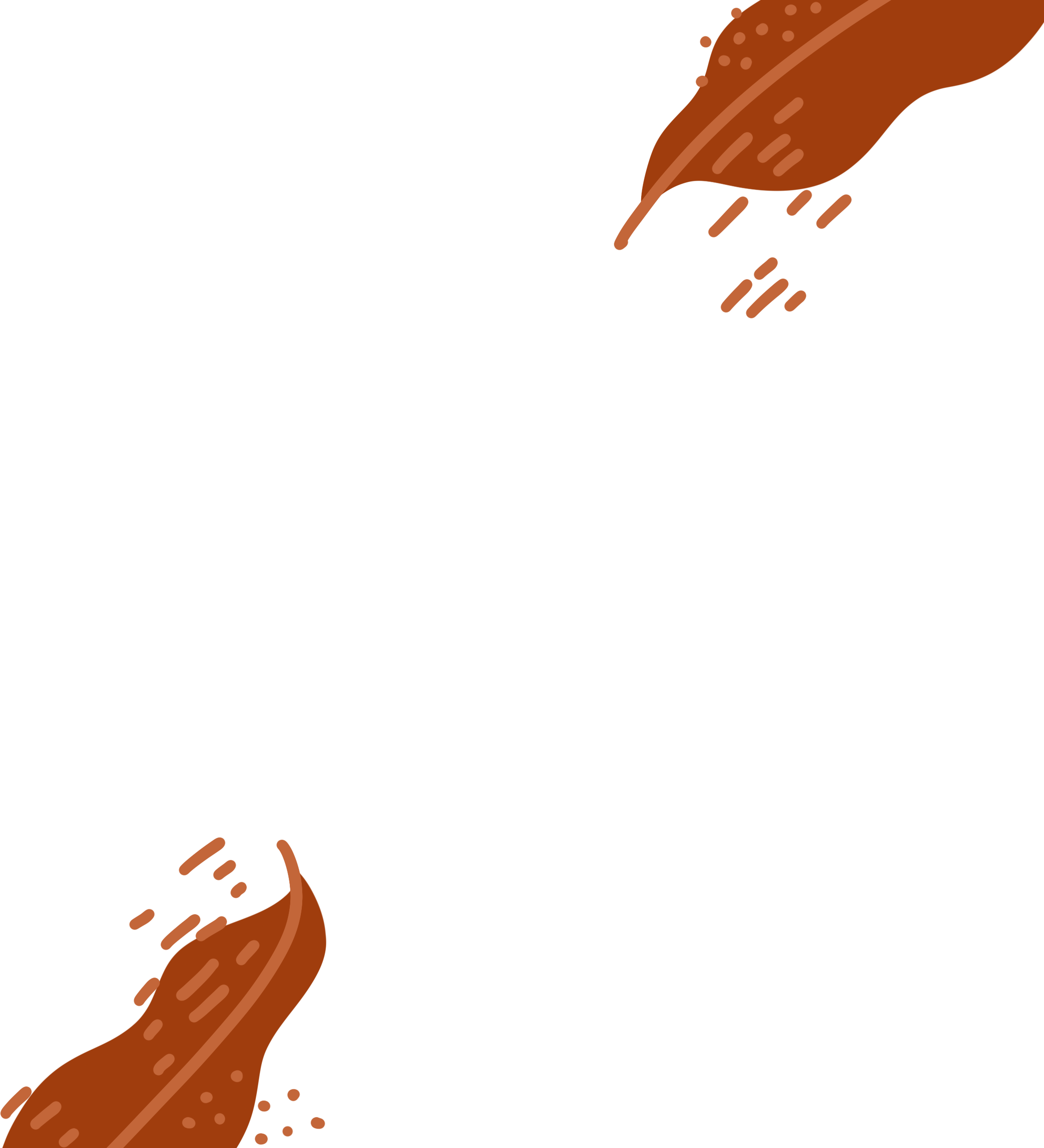 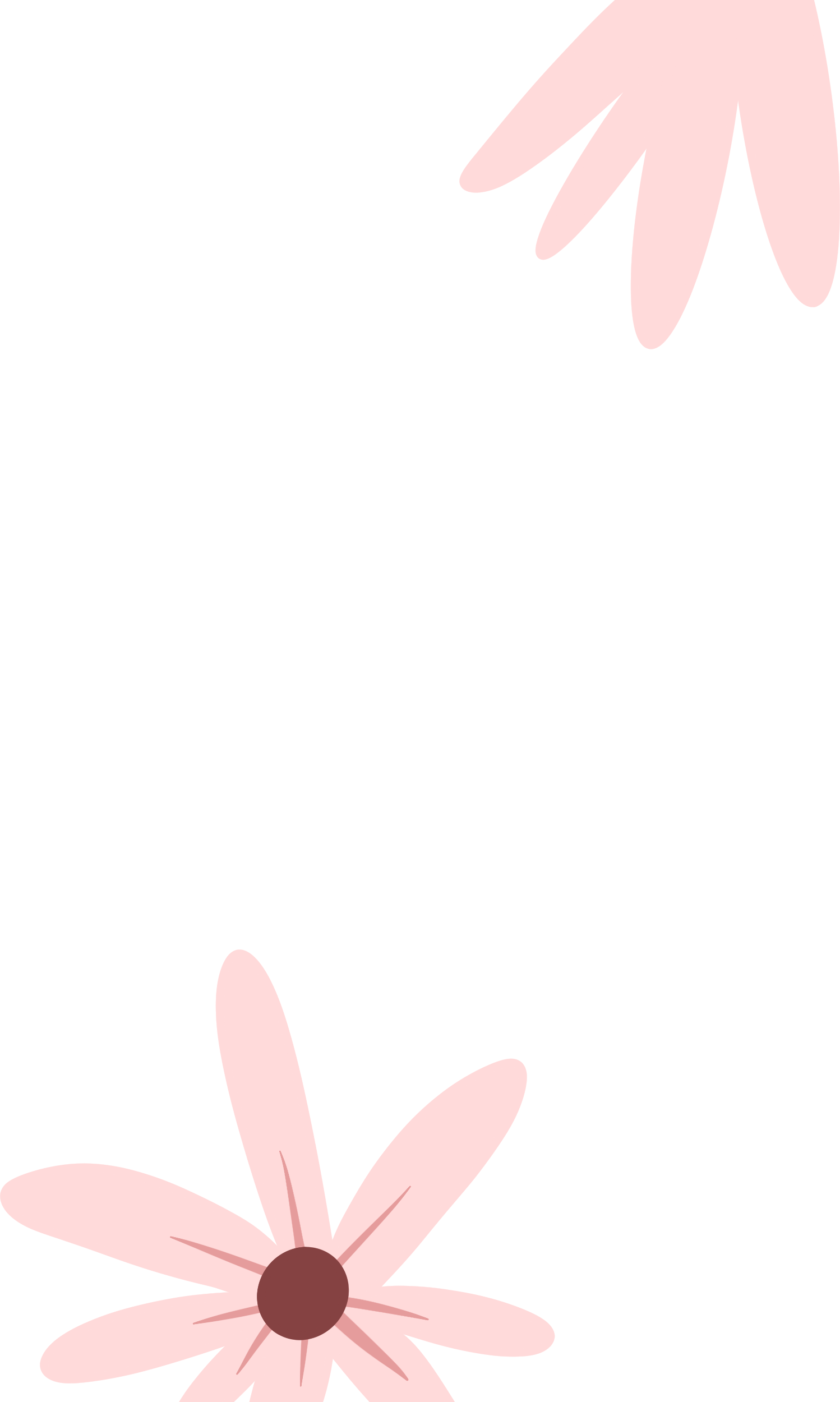 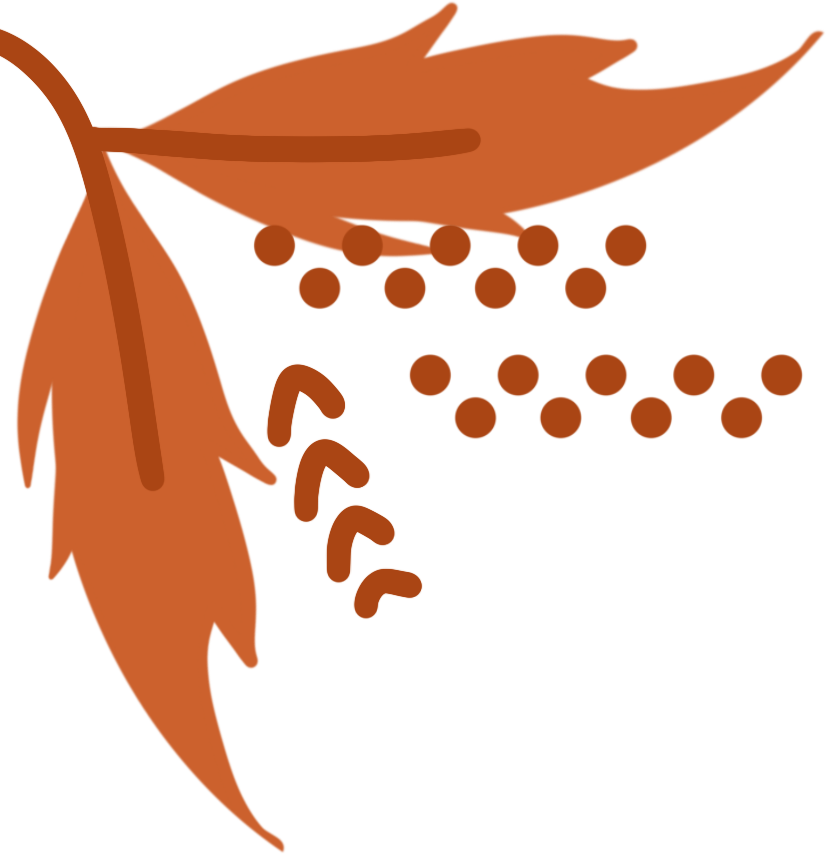 TOÁN
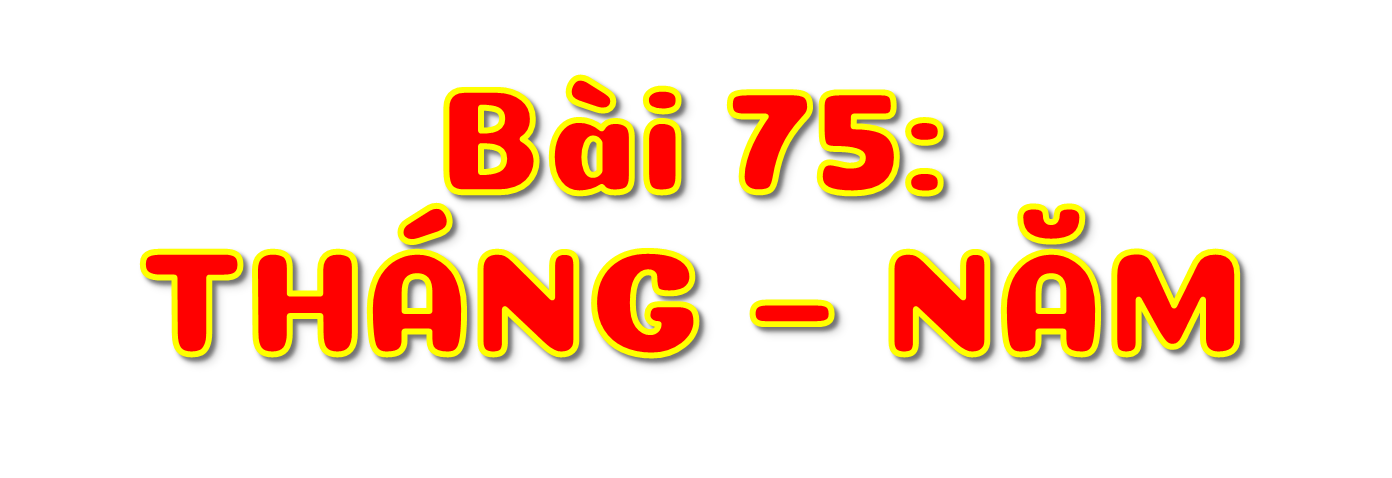 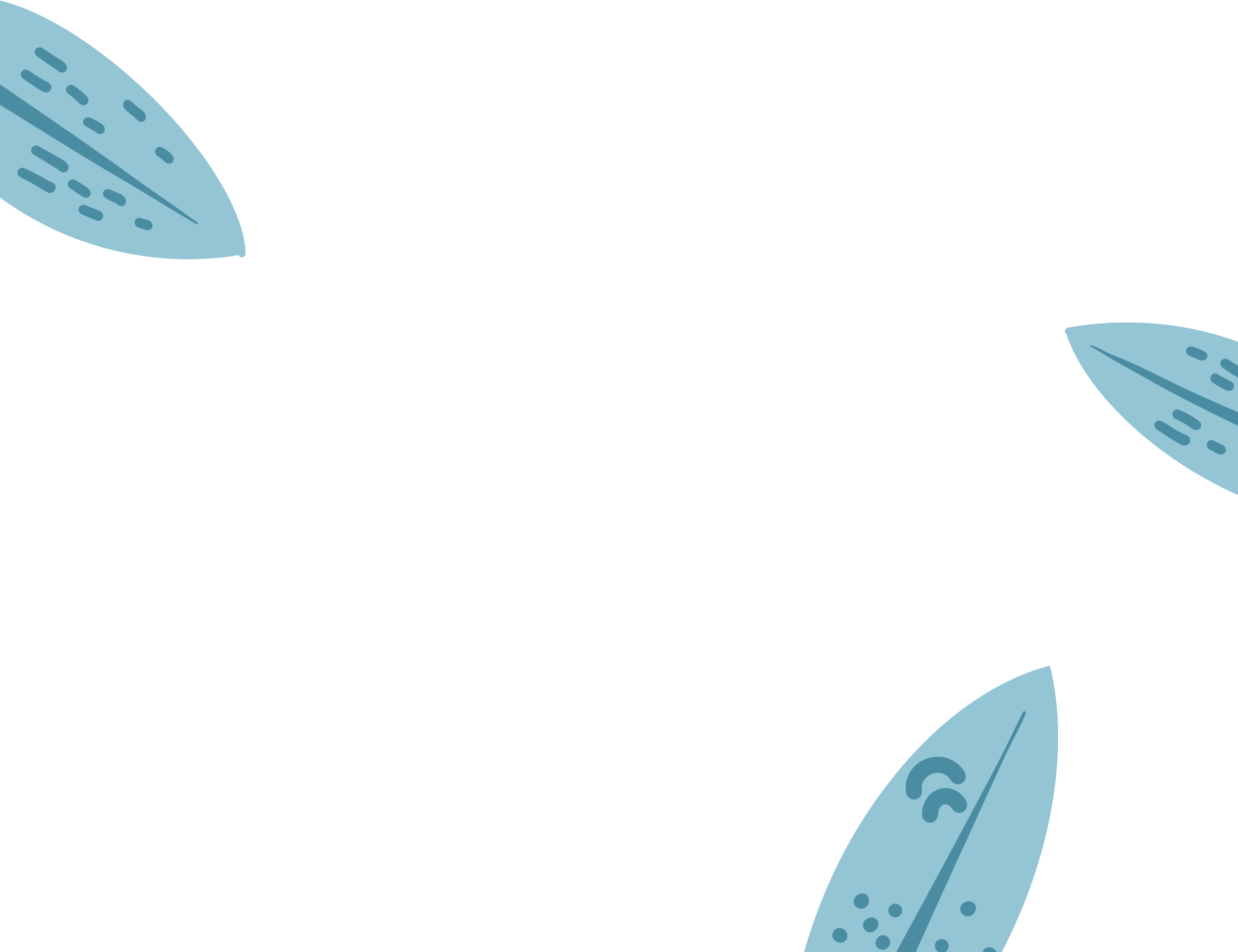 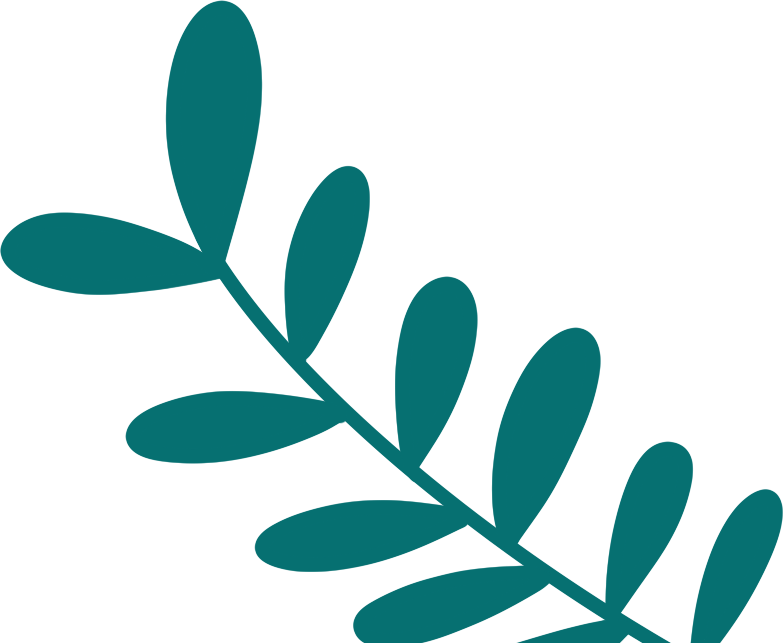 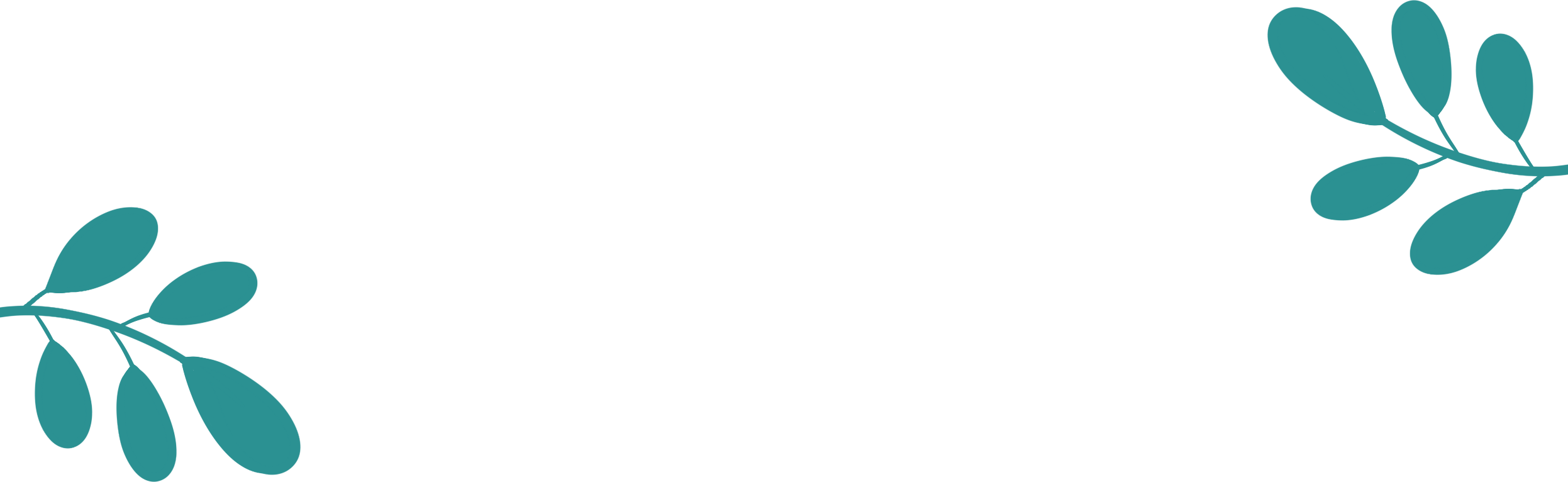 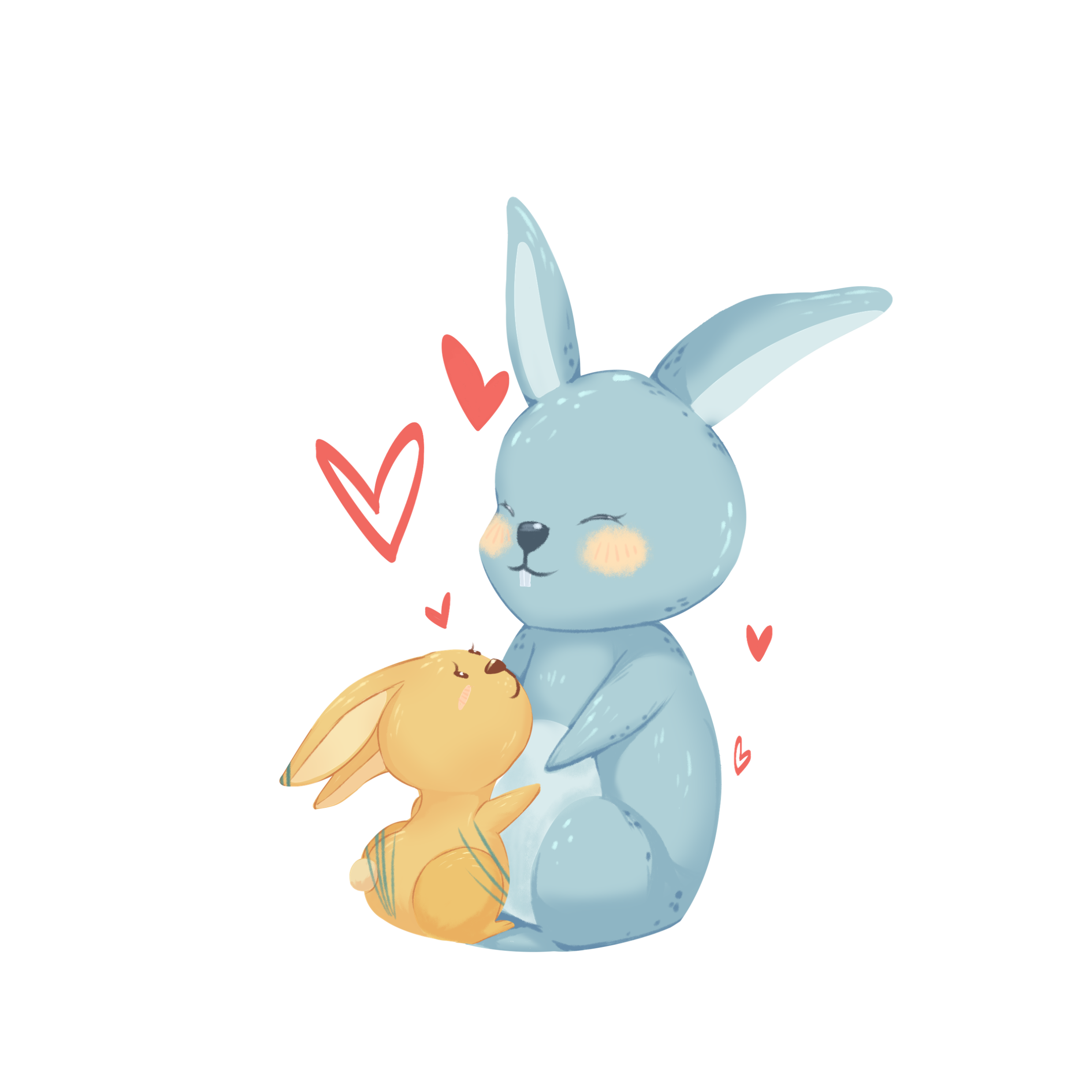 (Tiết 2)
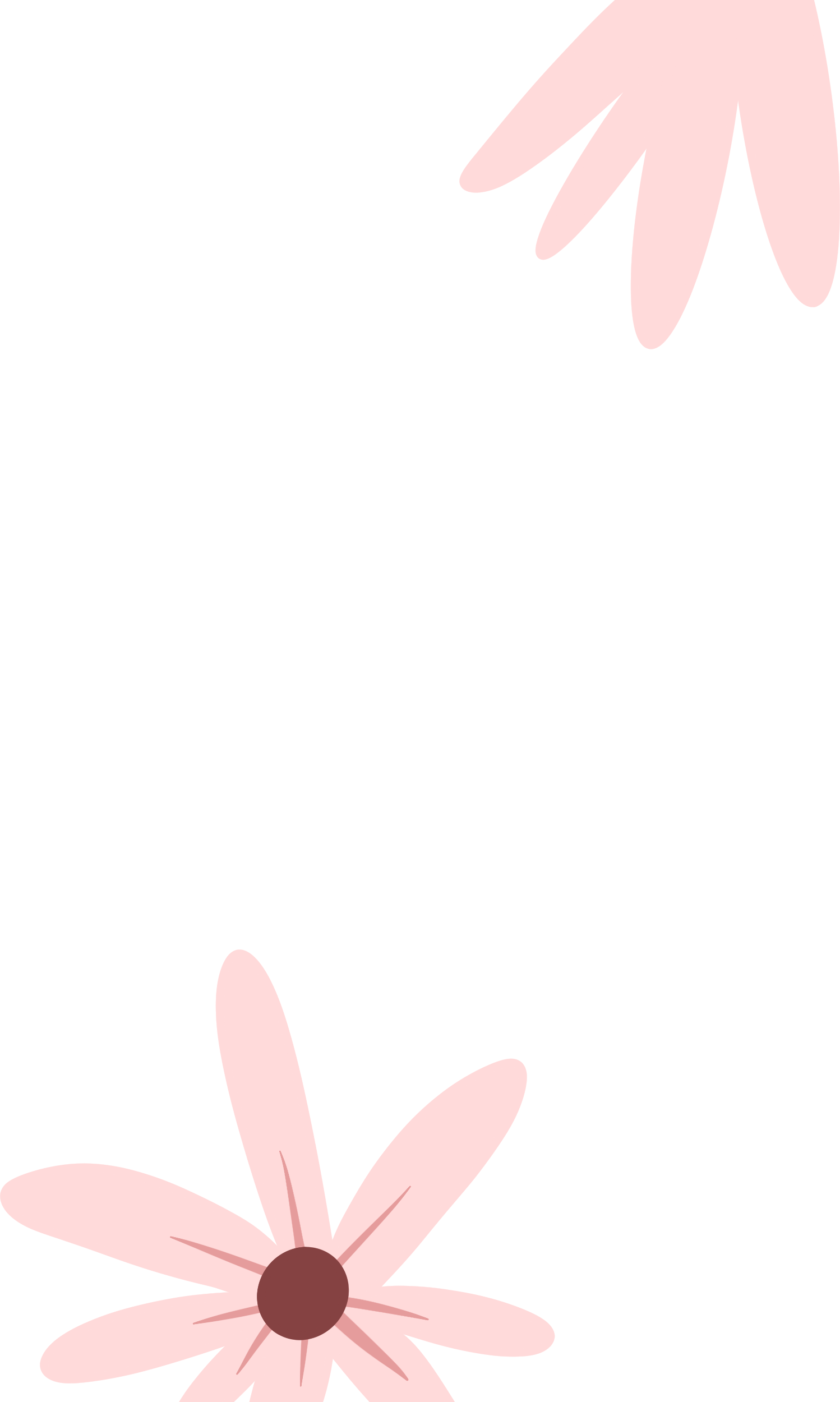 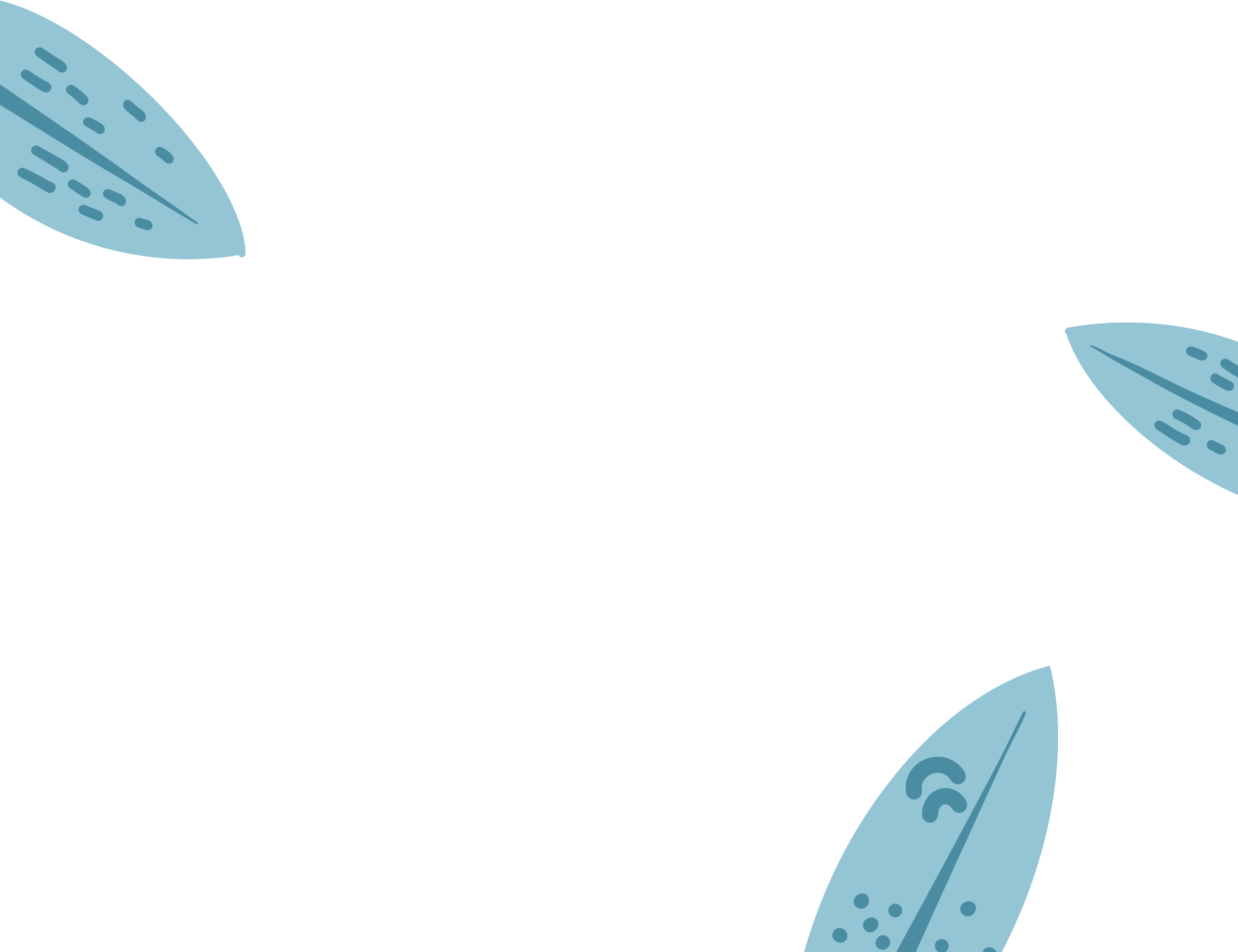 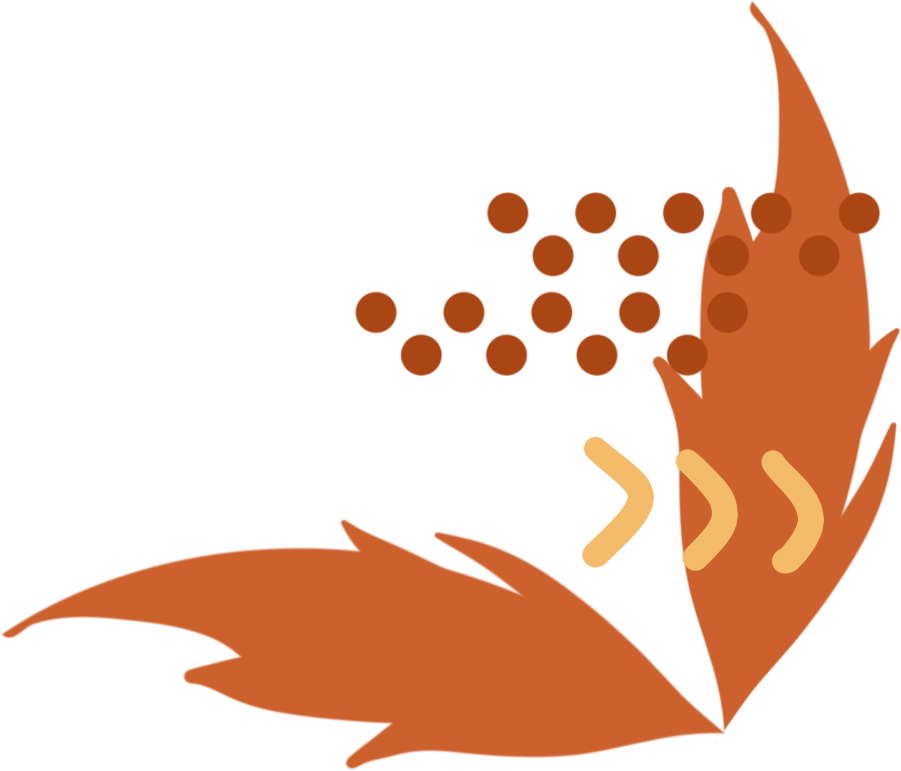 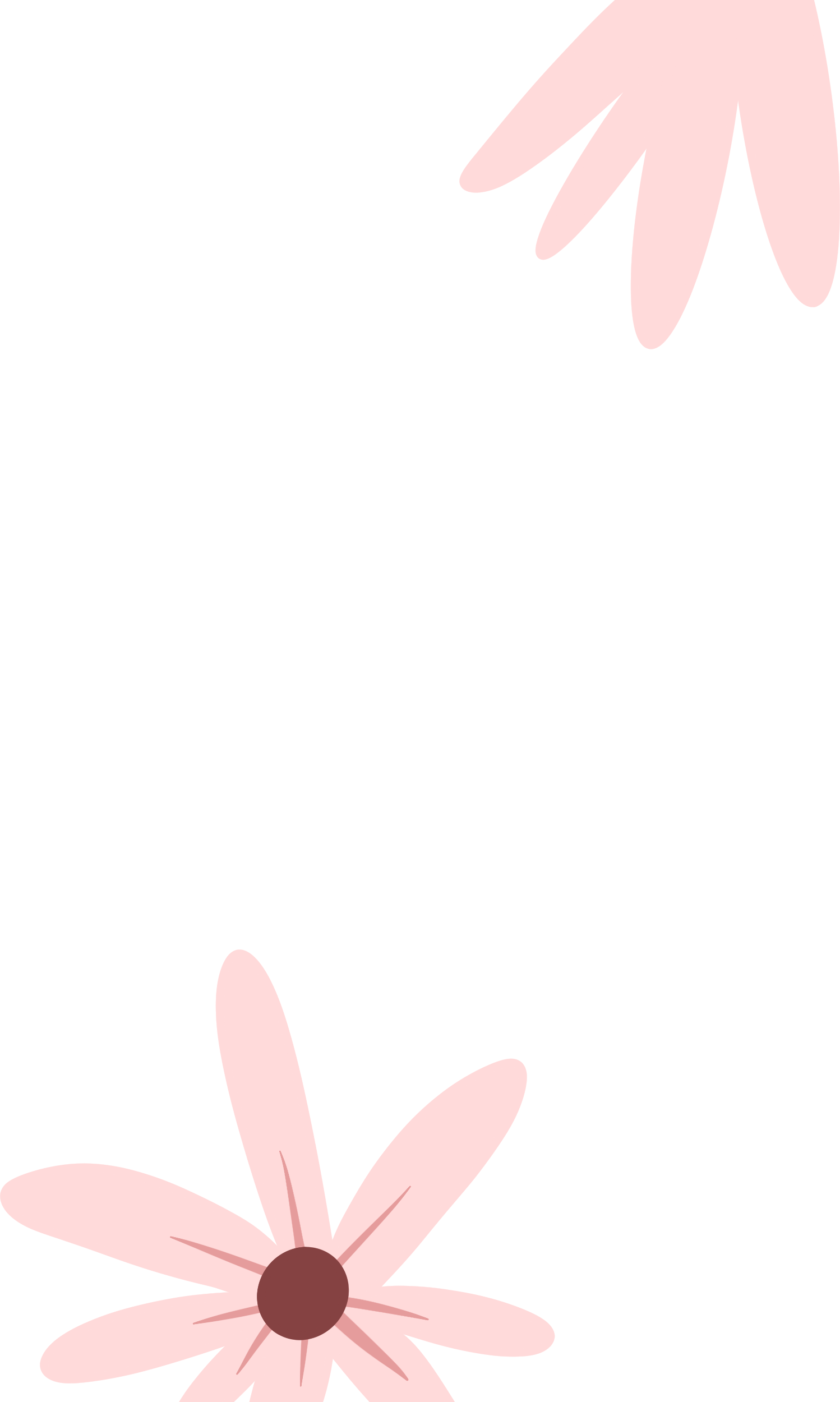 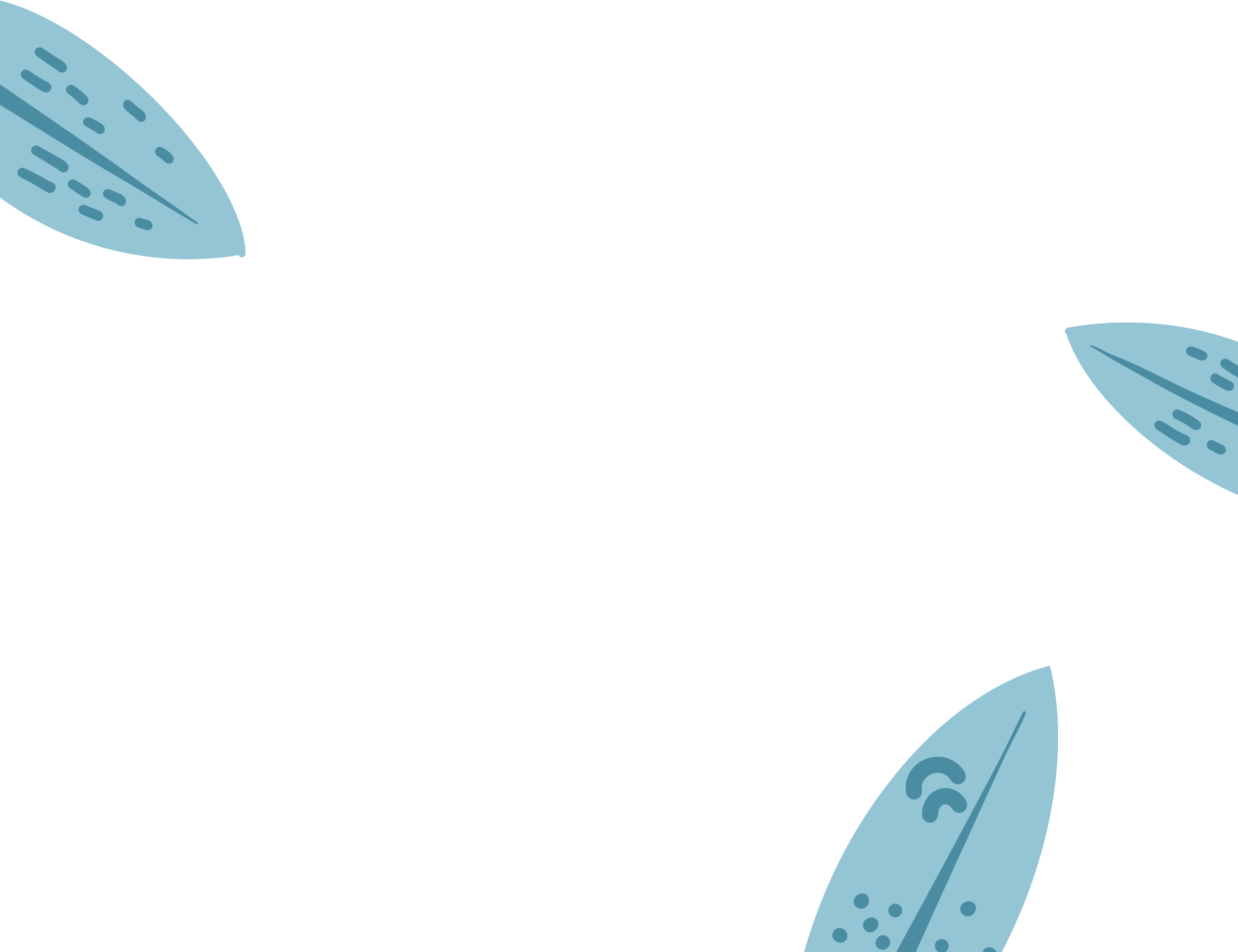 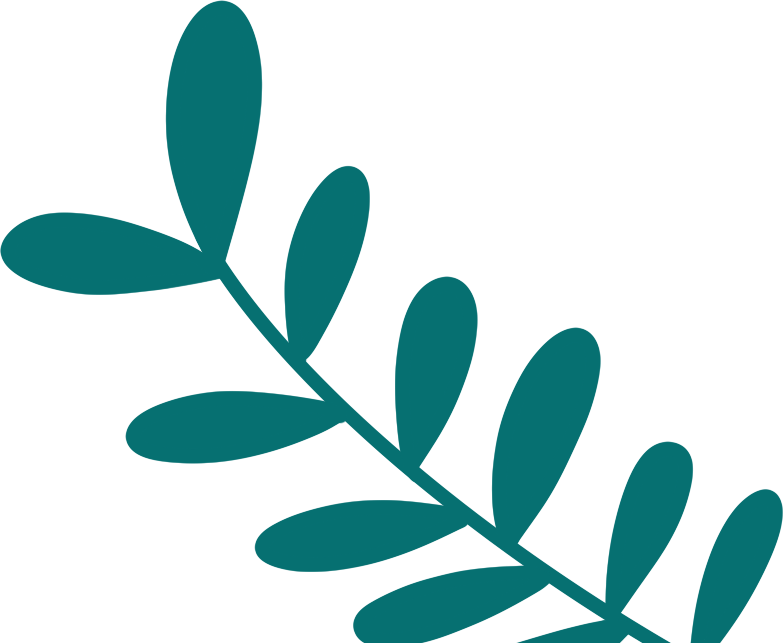 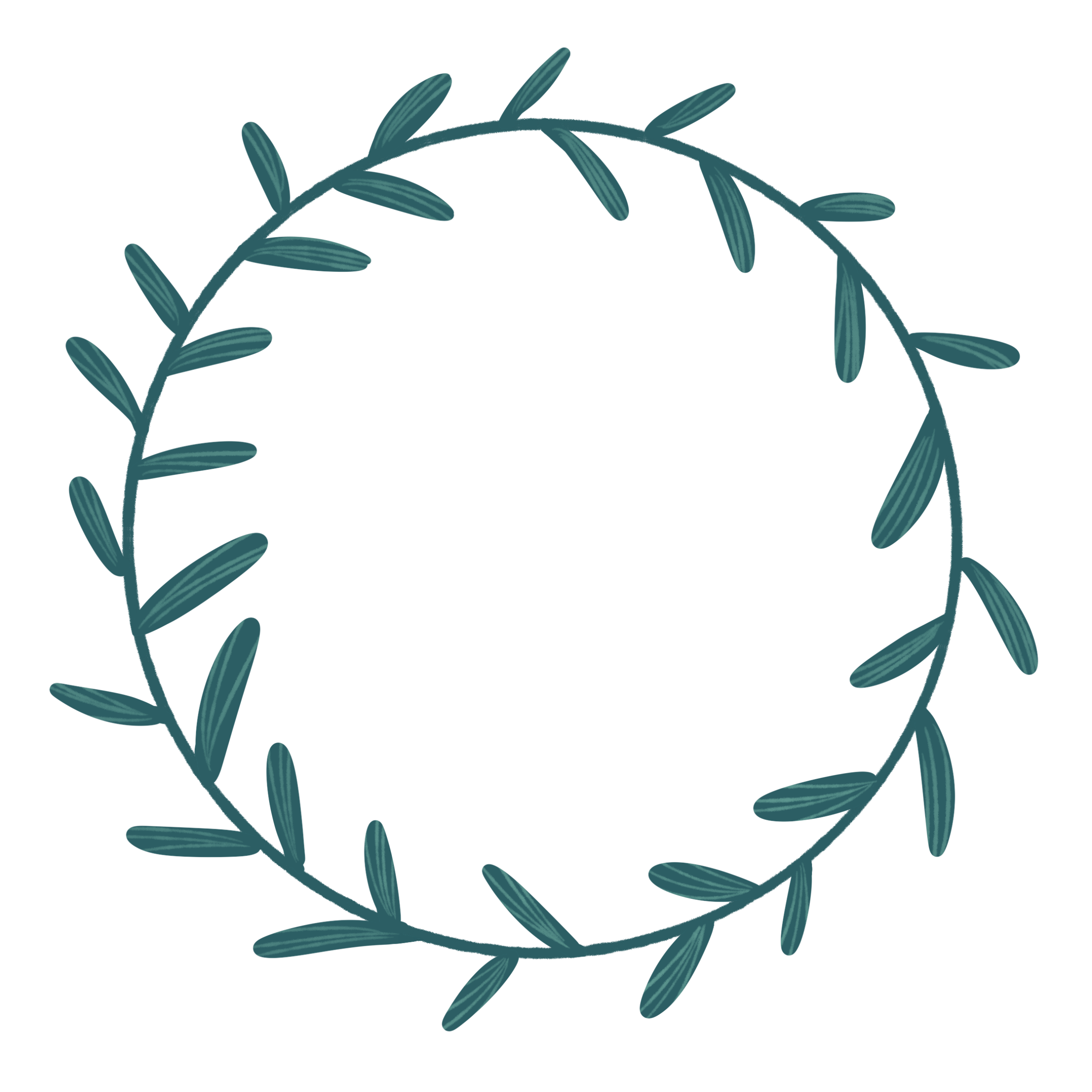 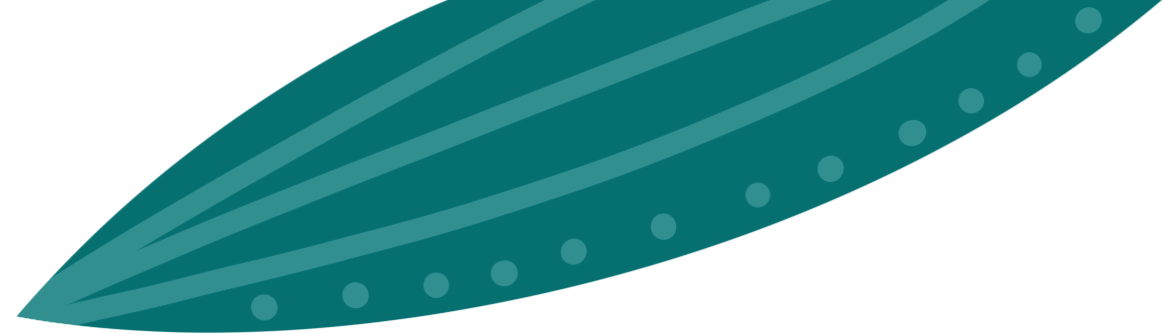 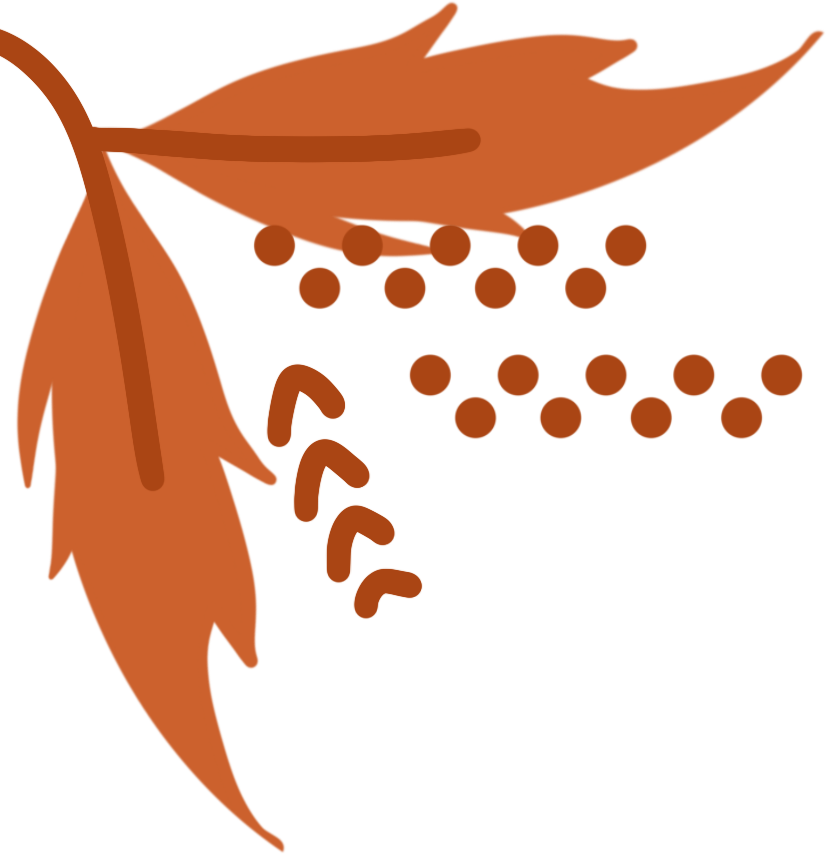 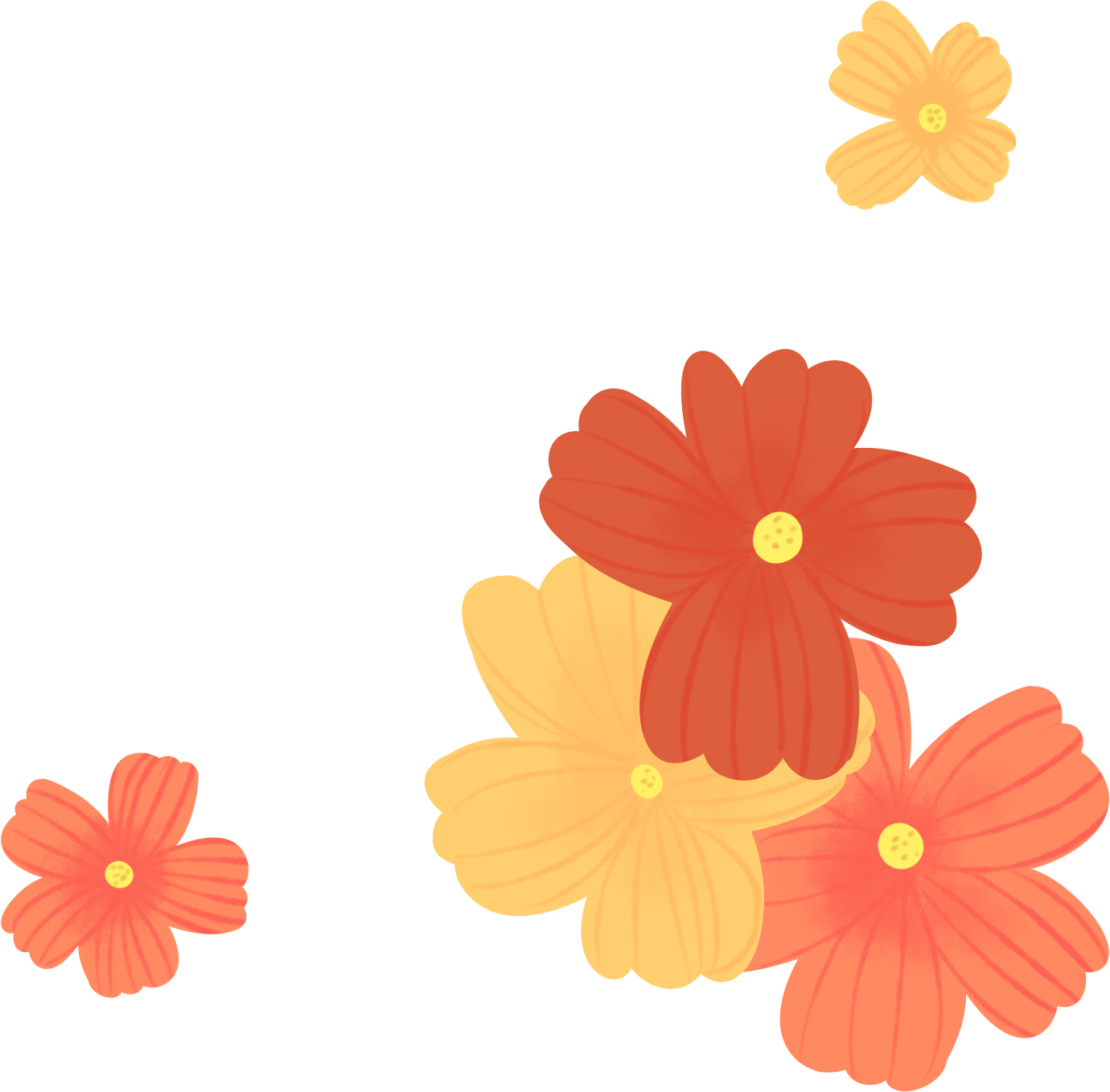 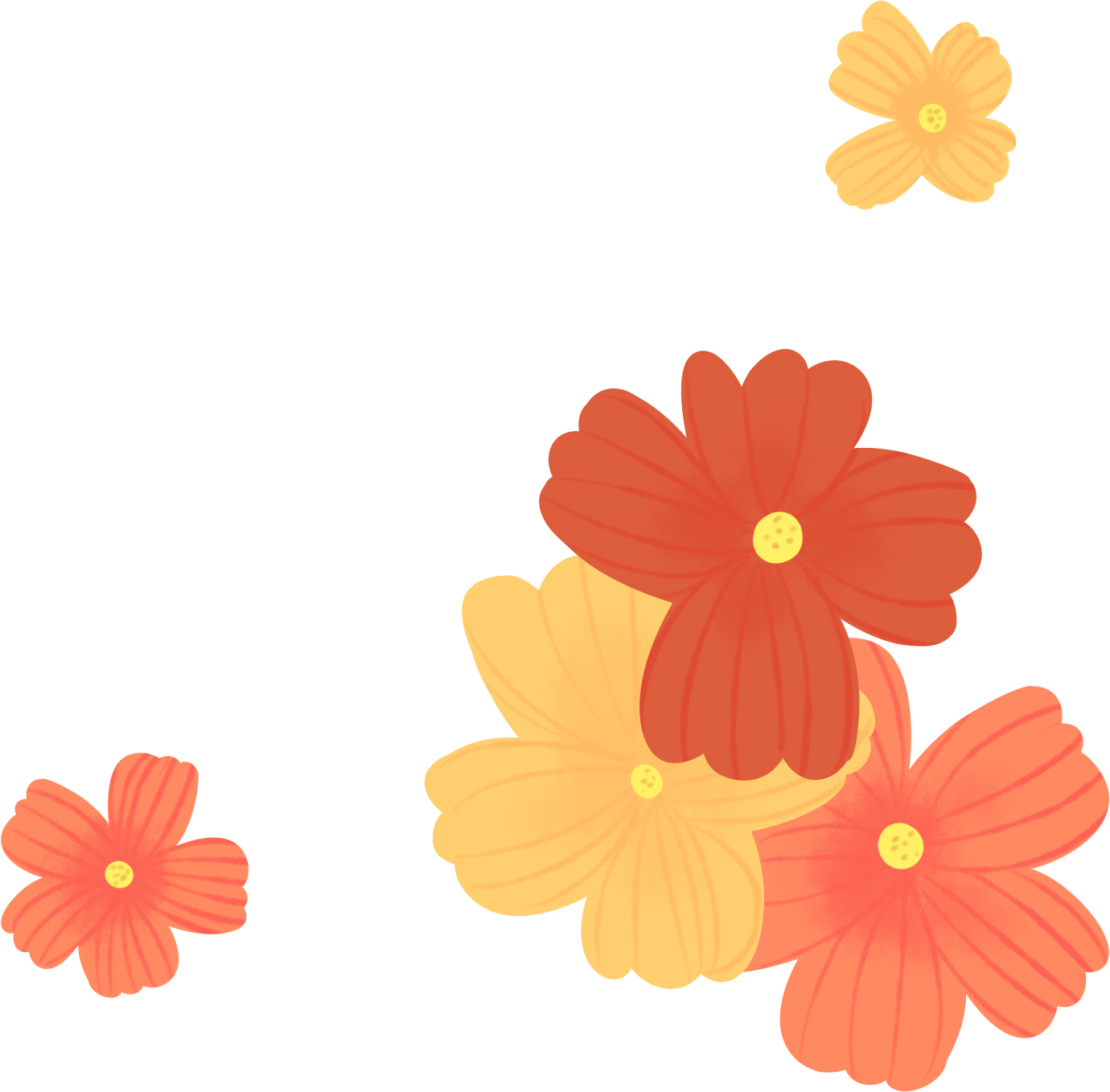 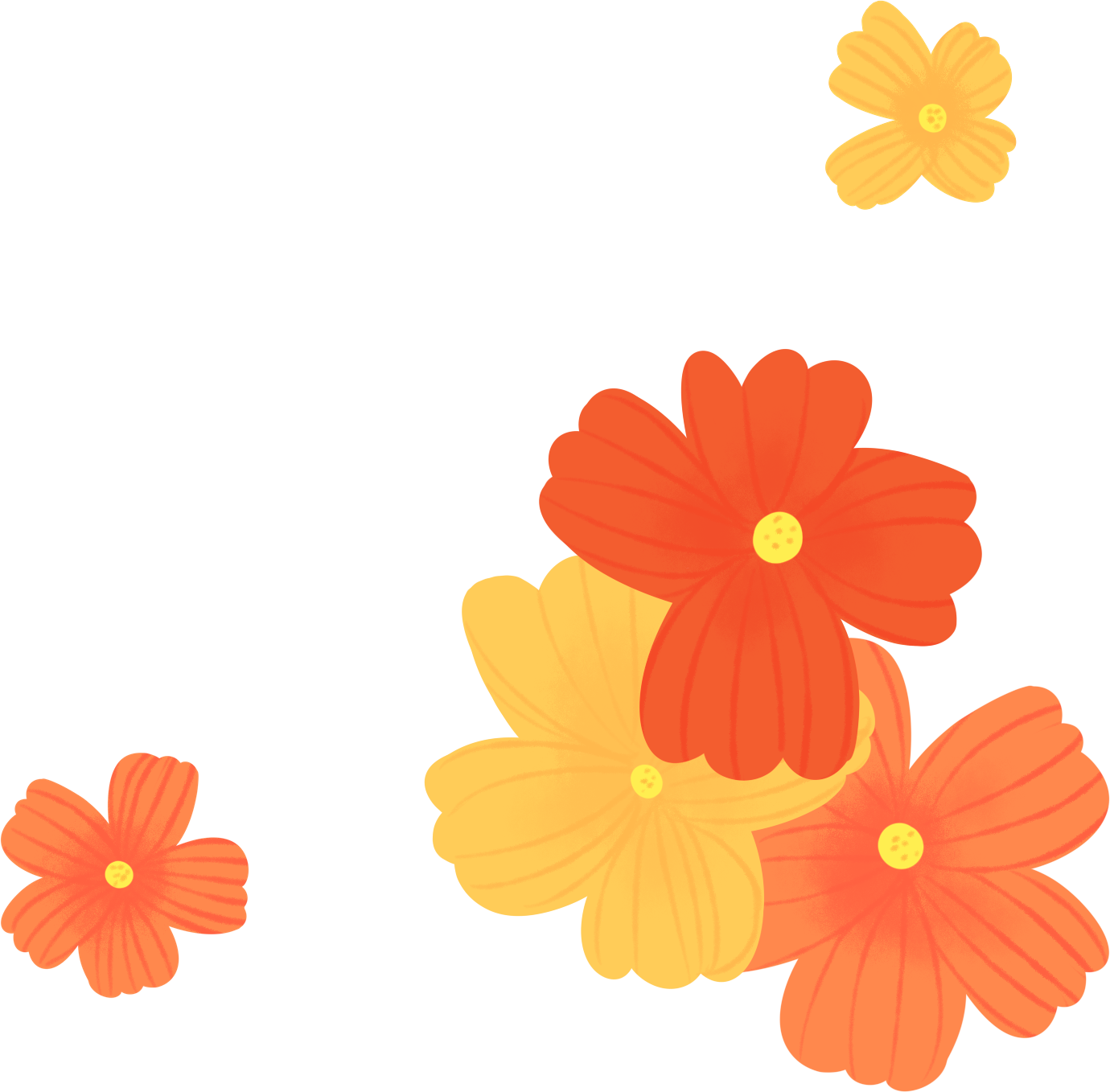 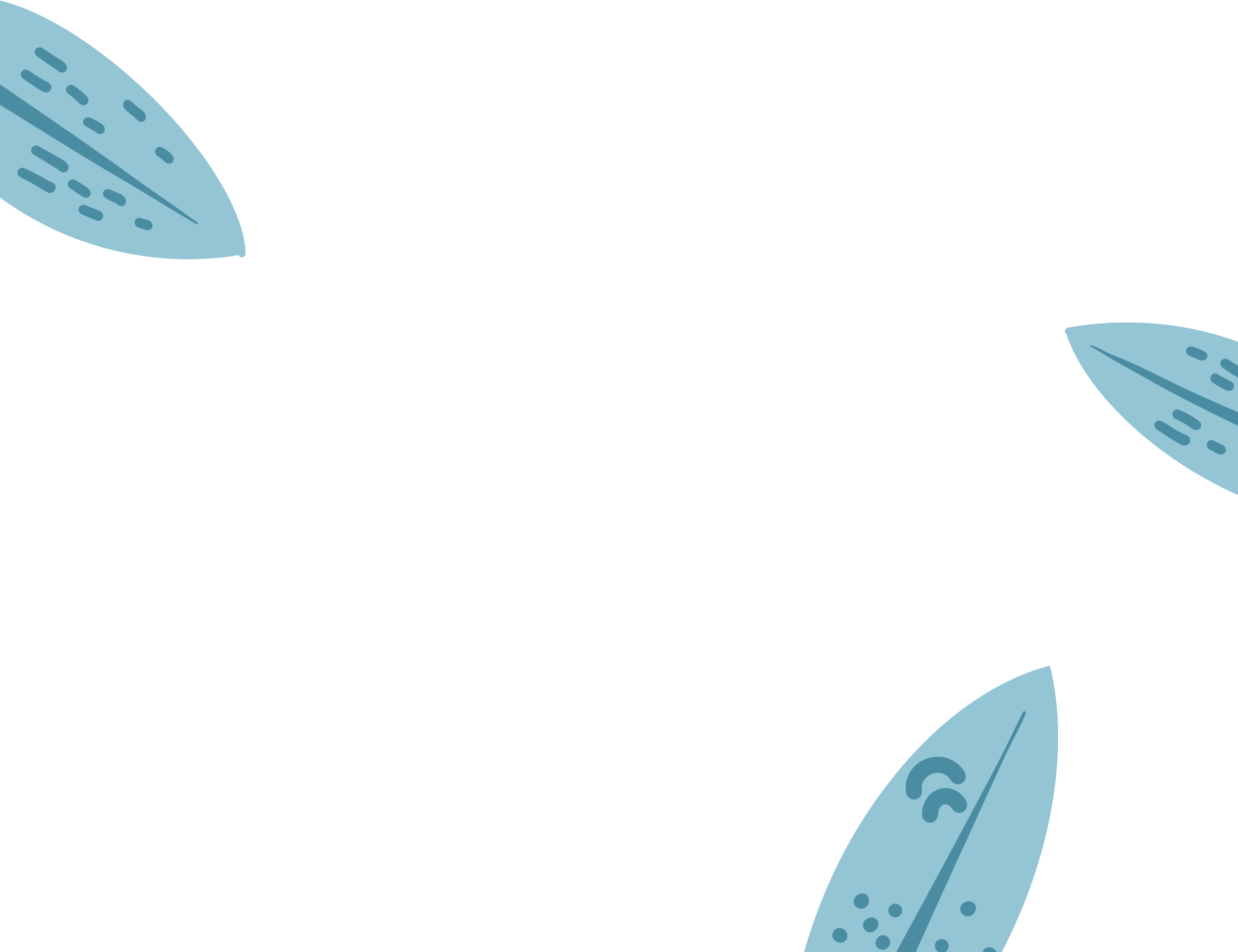 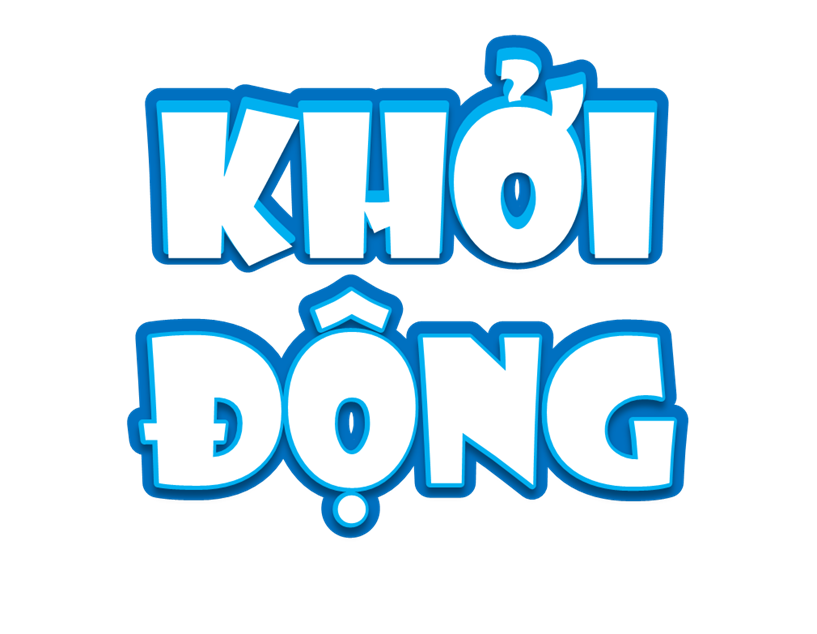 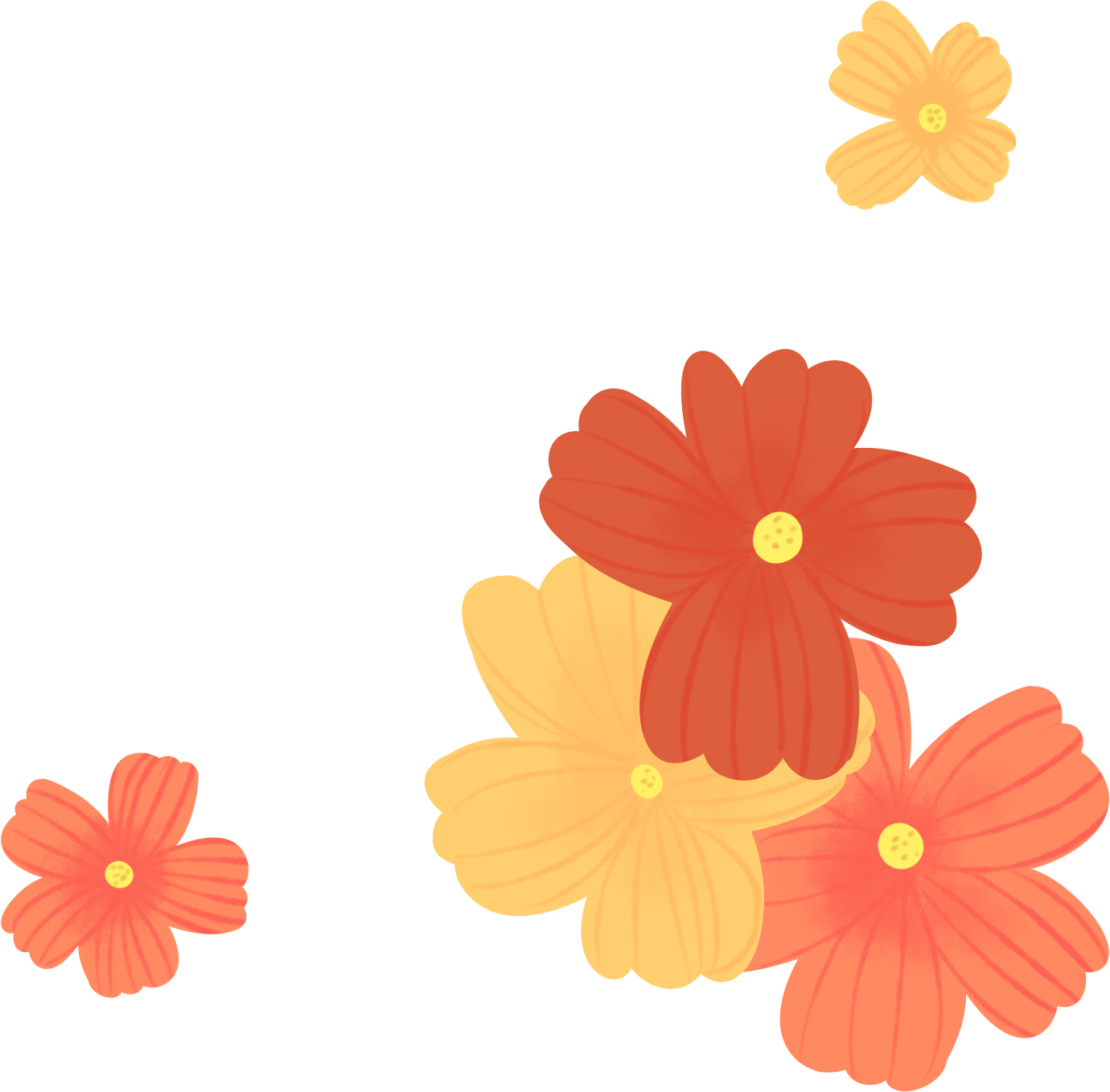 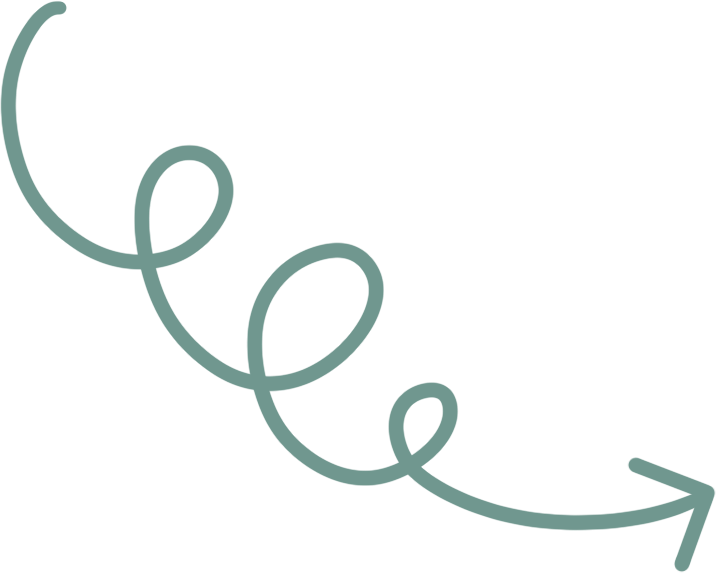 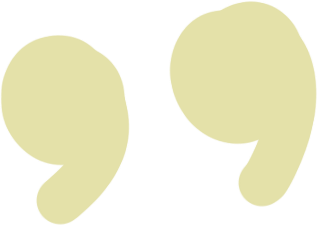 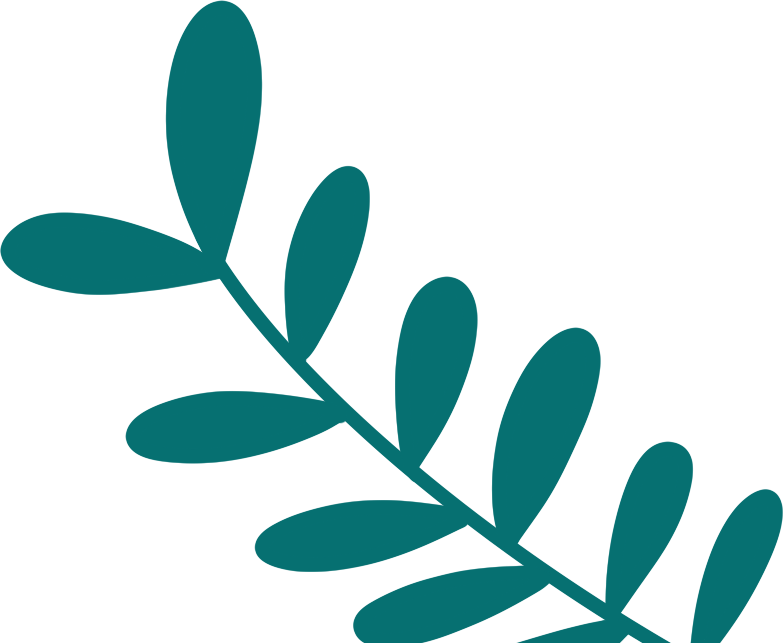 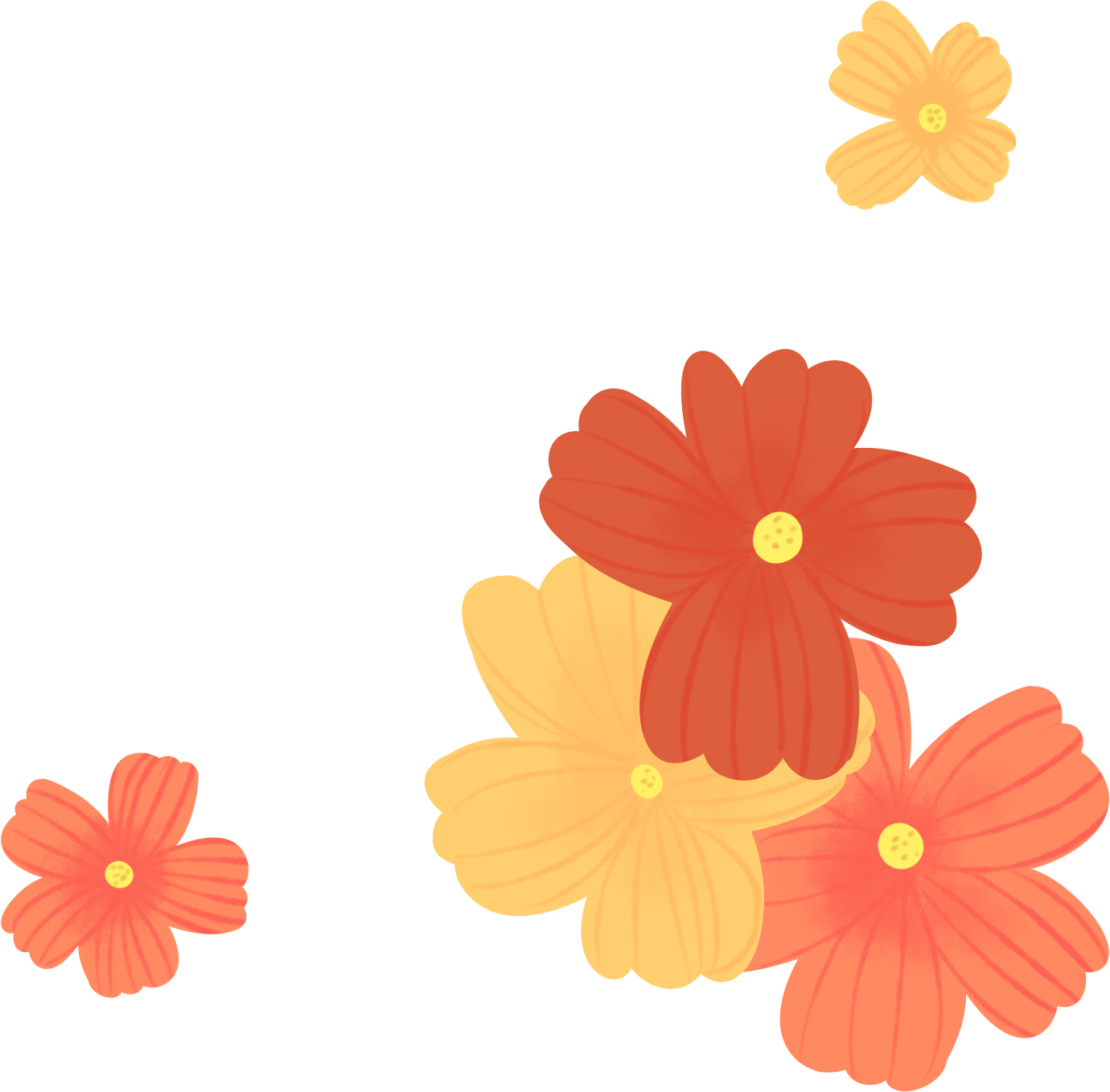 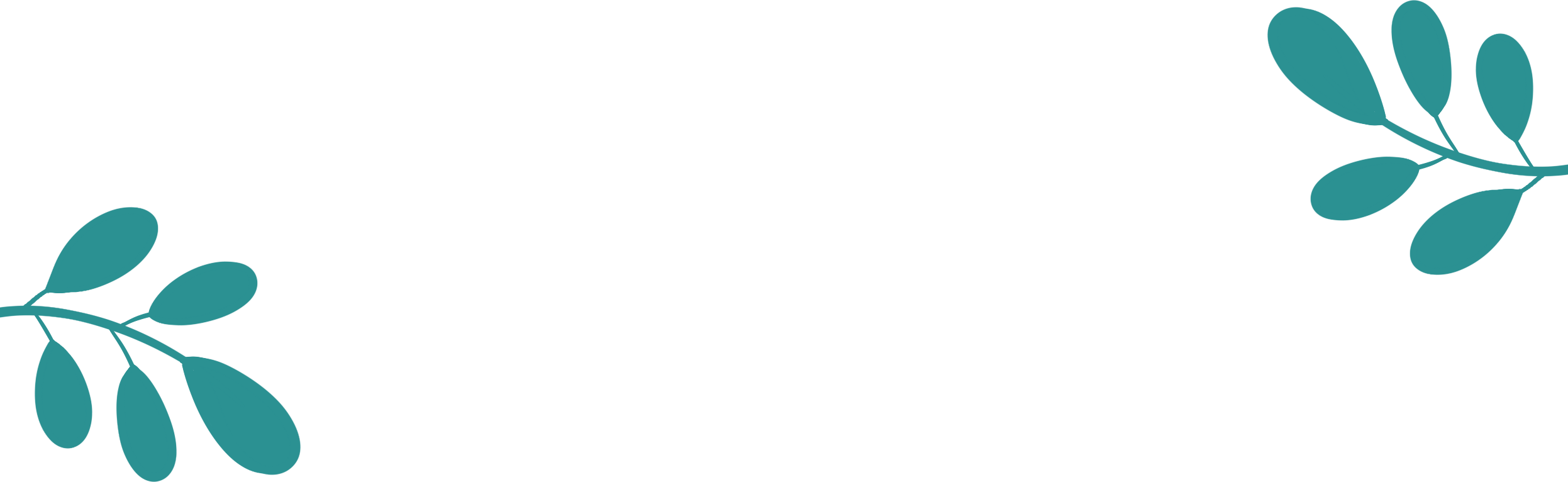 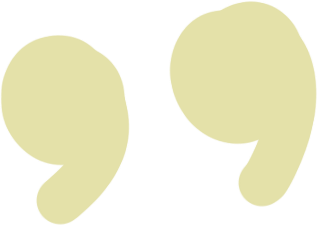 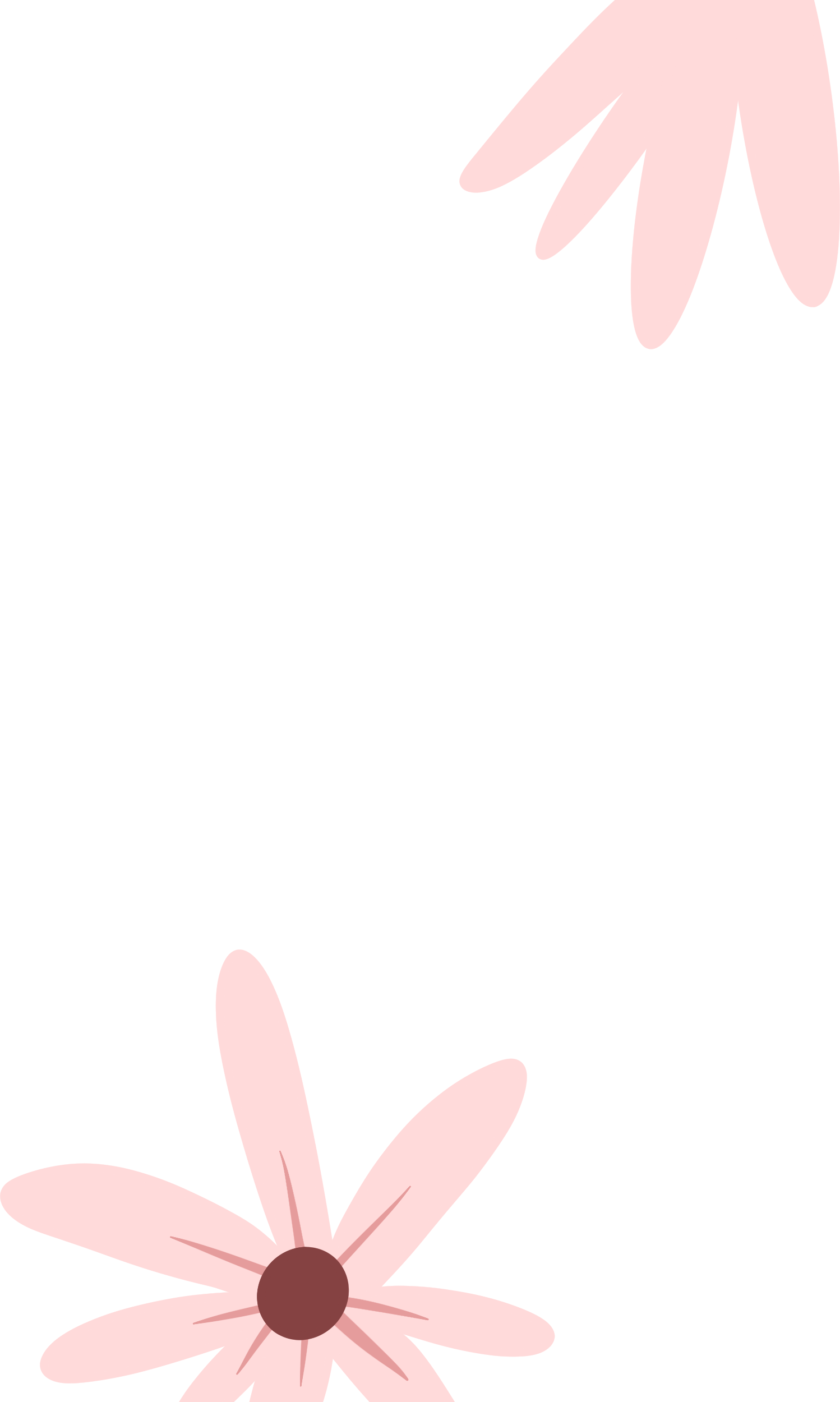 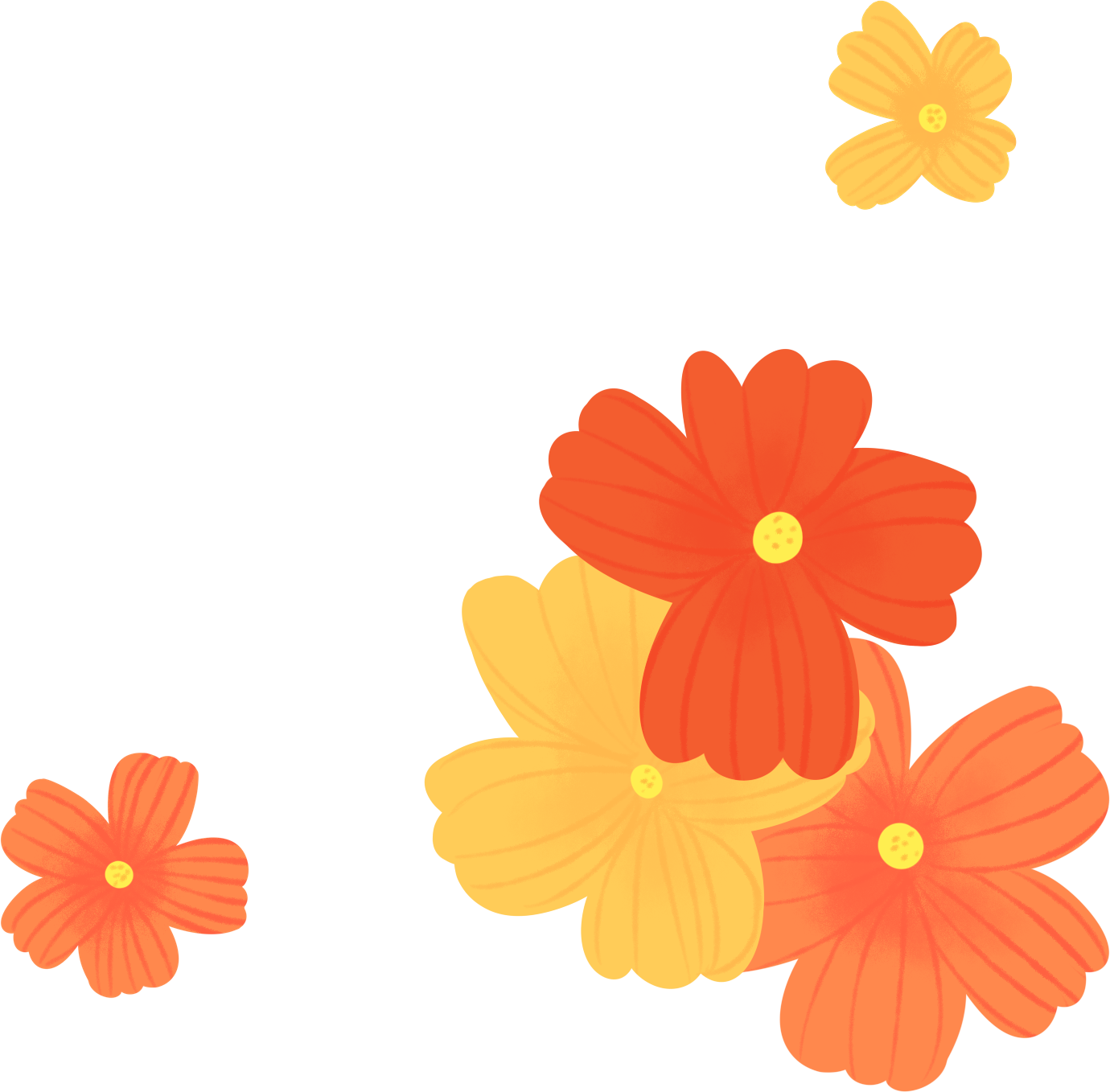 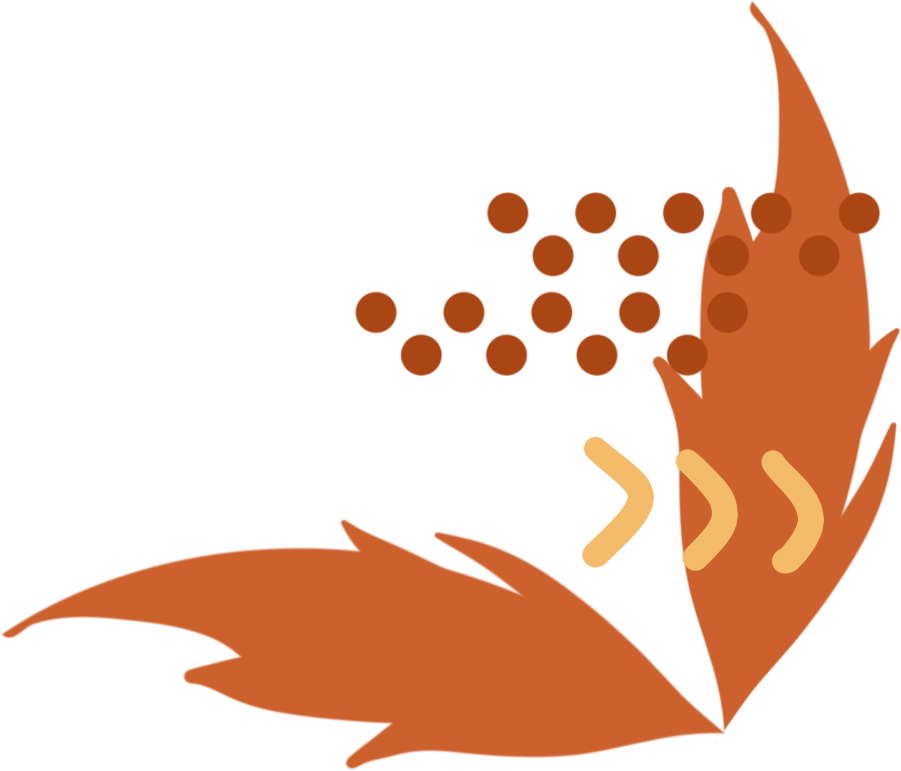 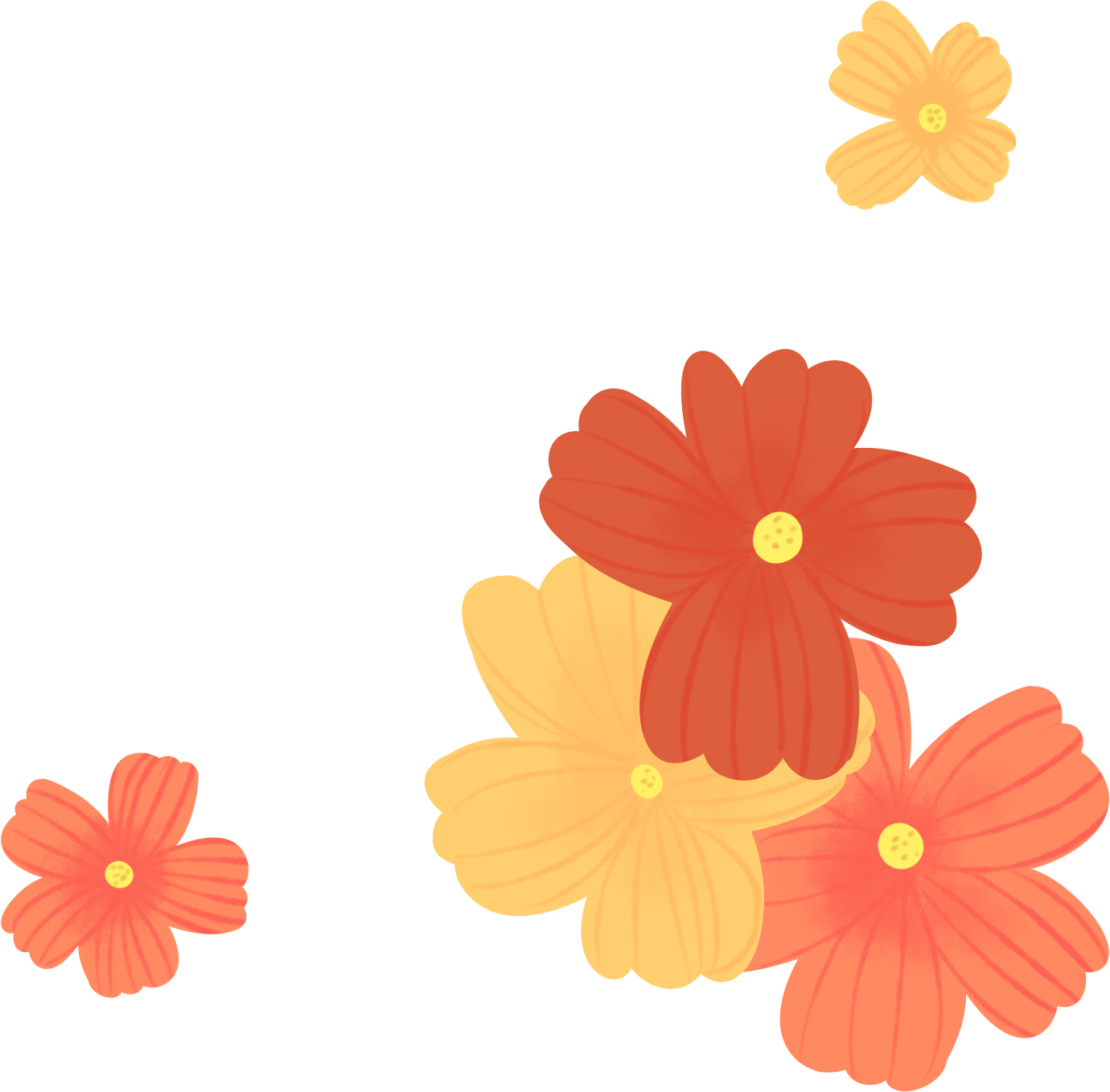 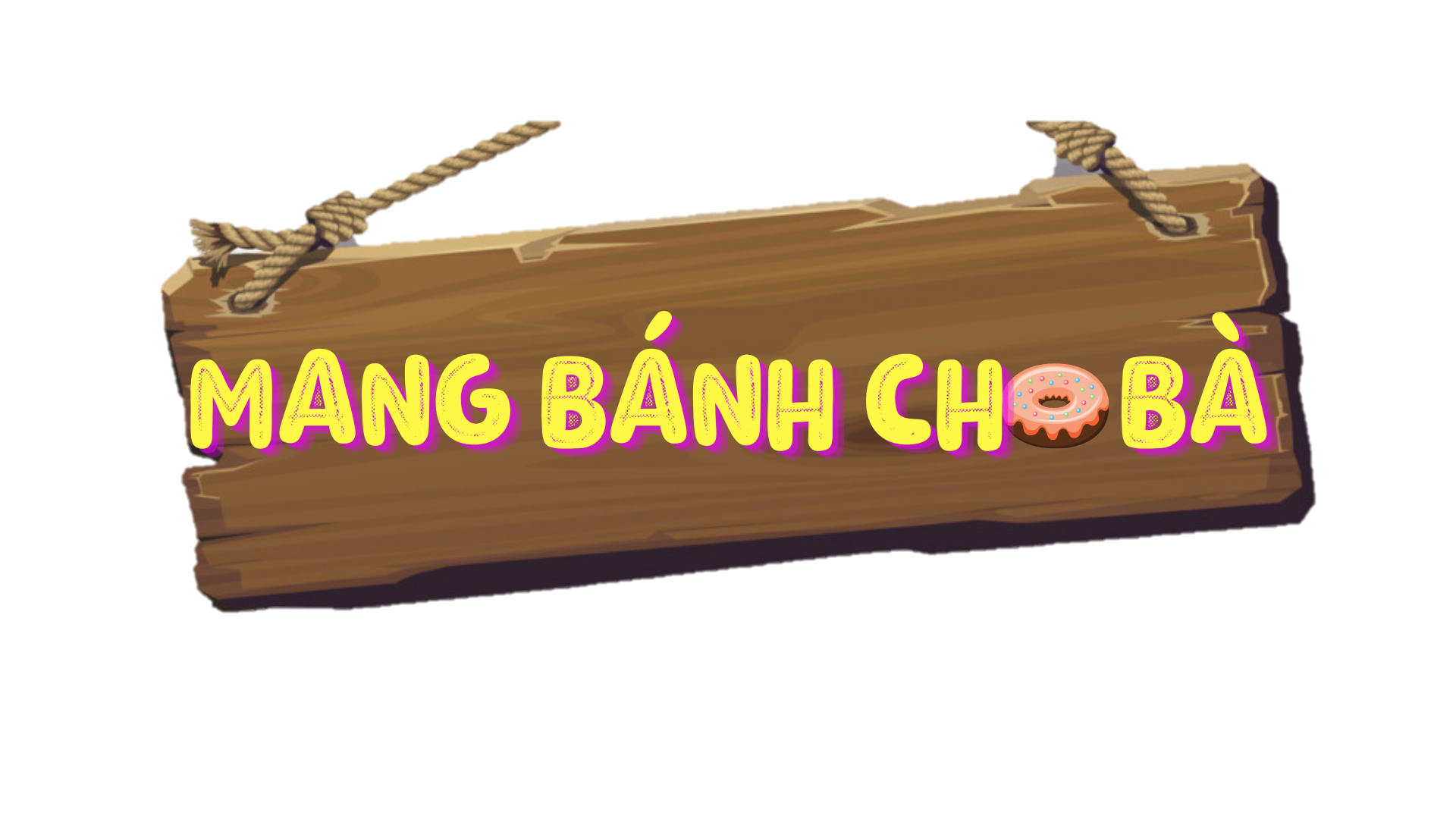 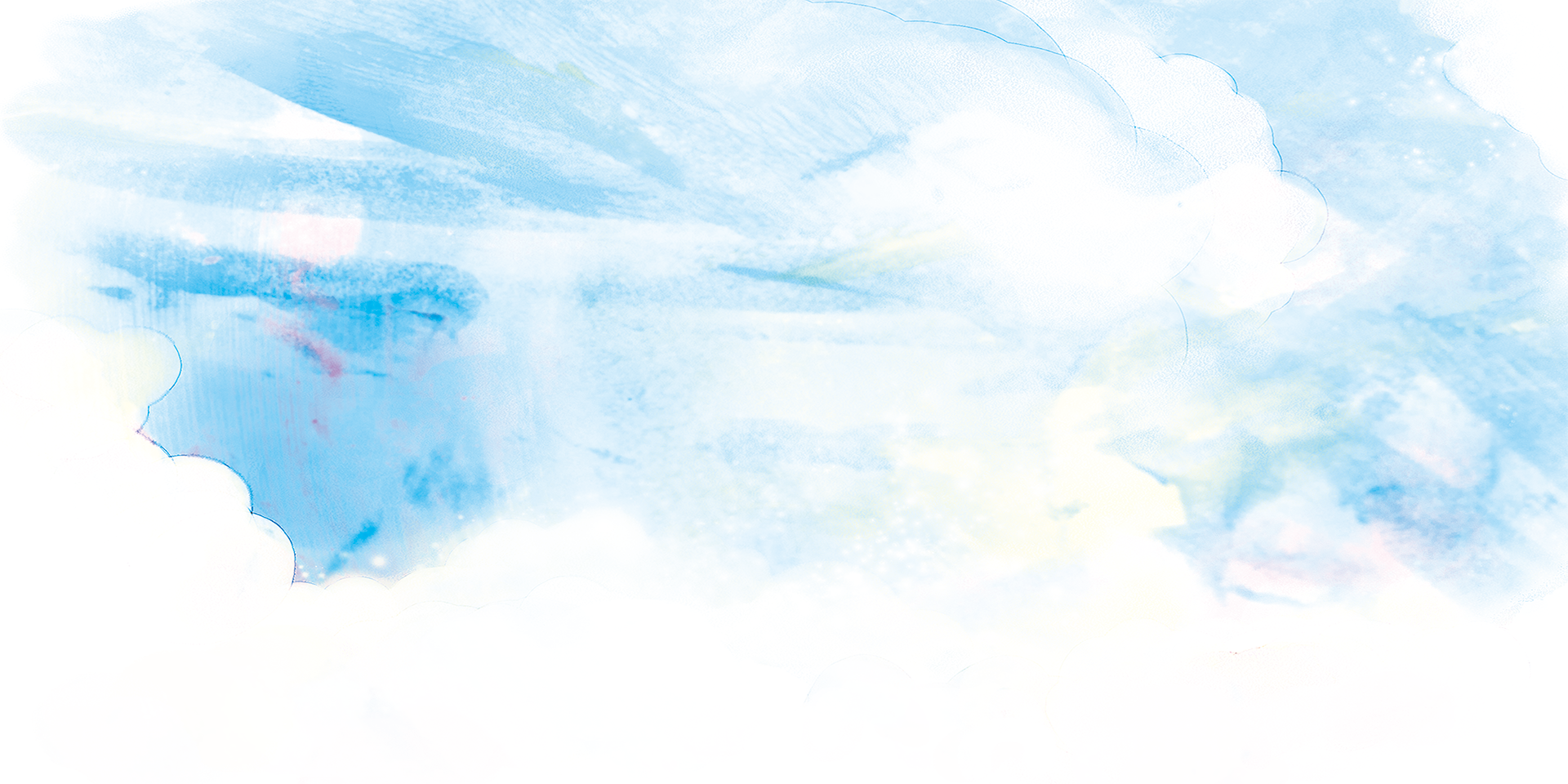 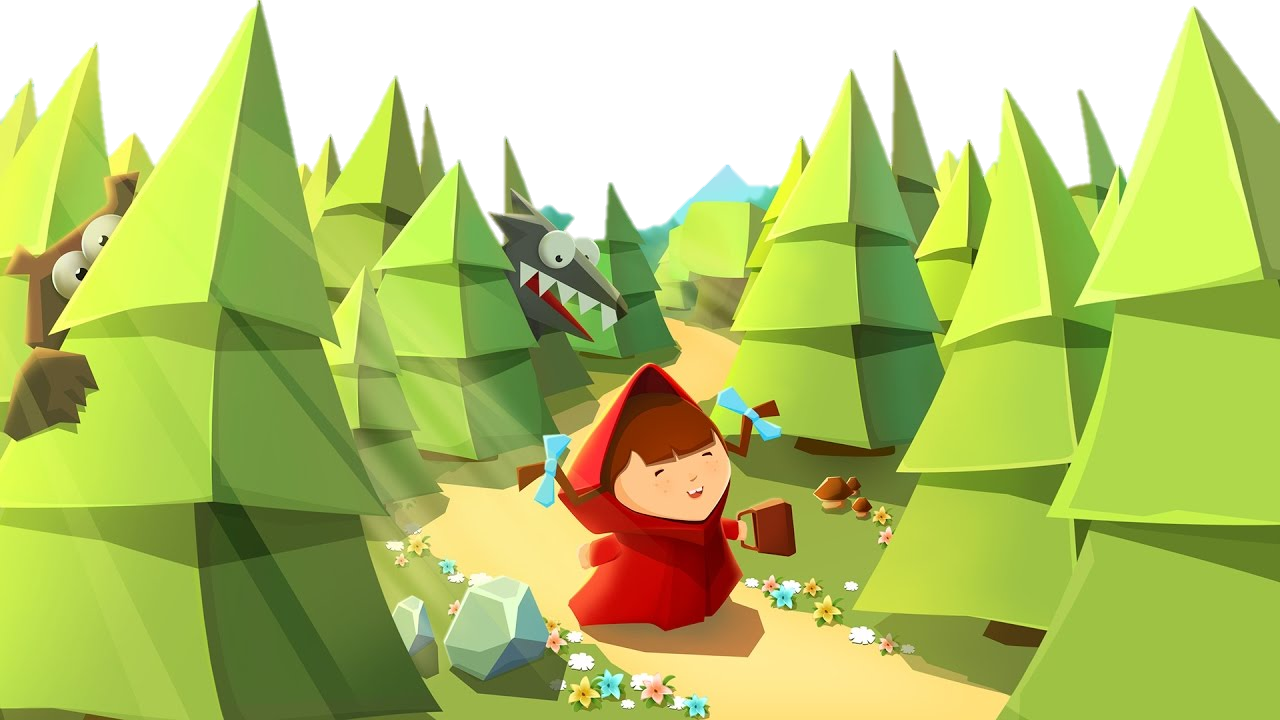 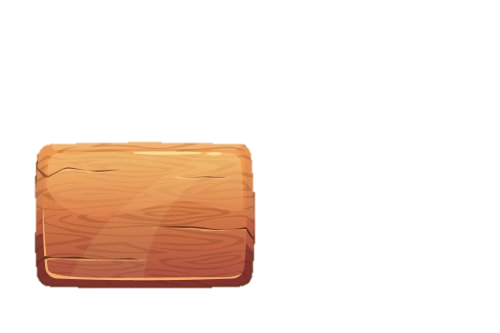 Play
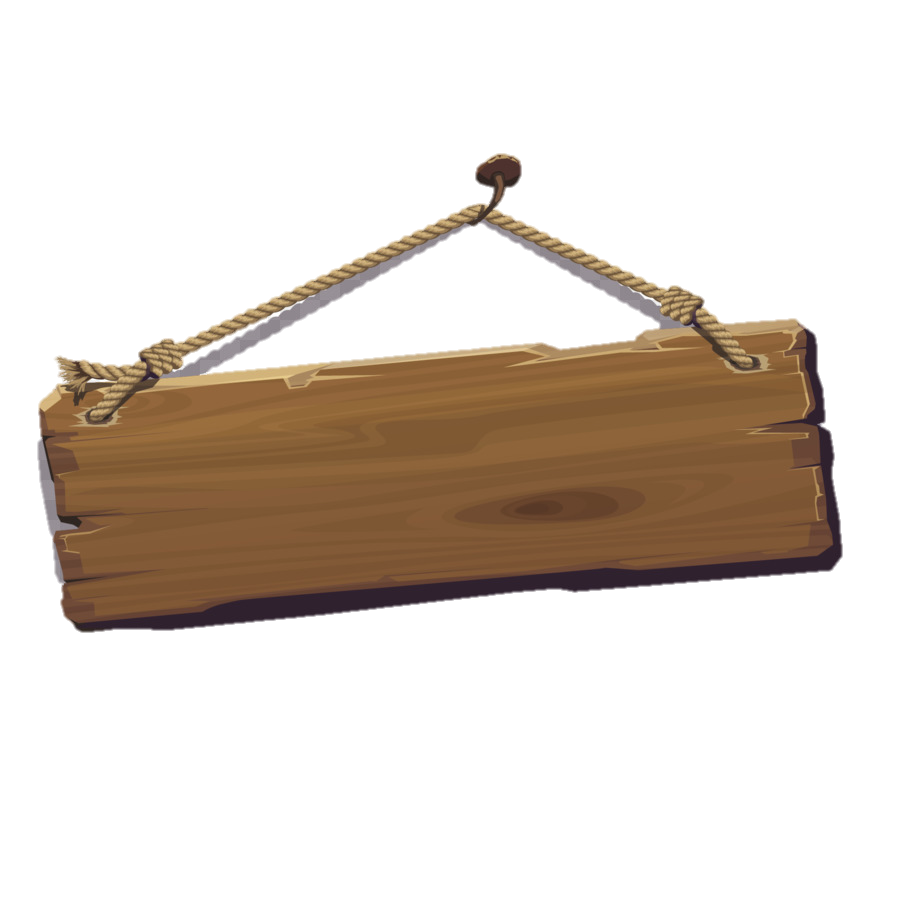 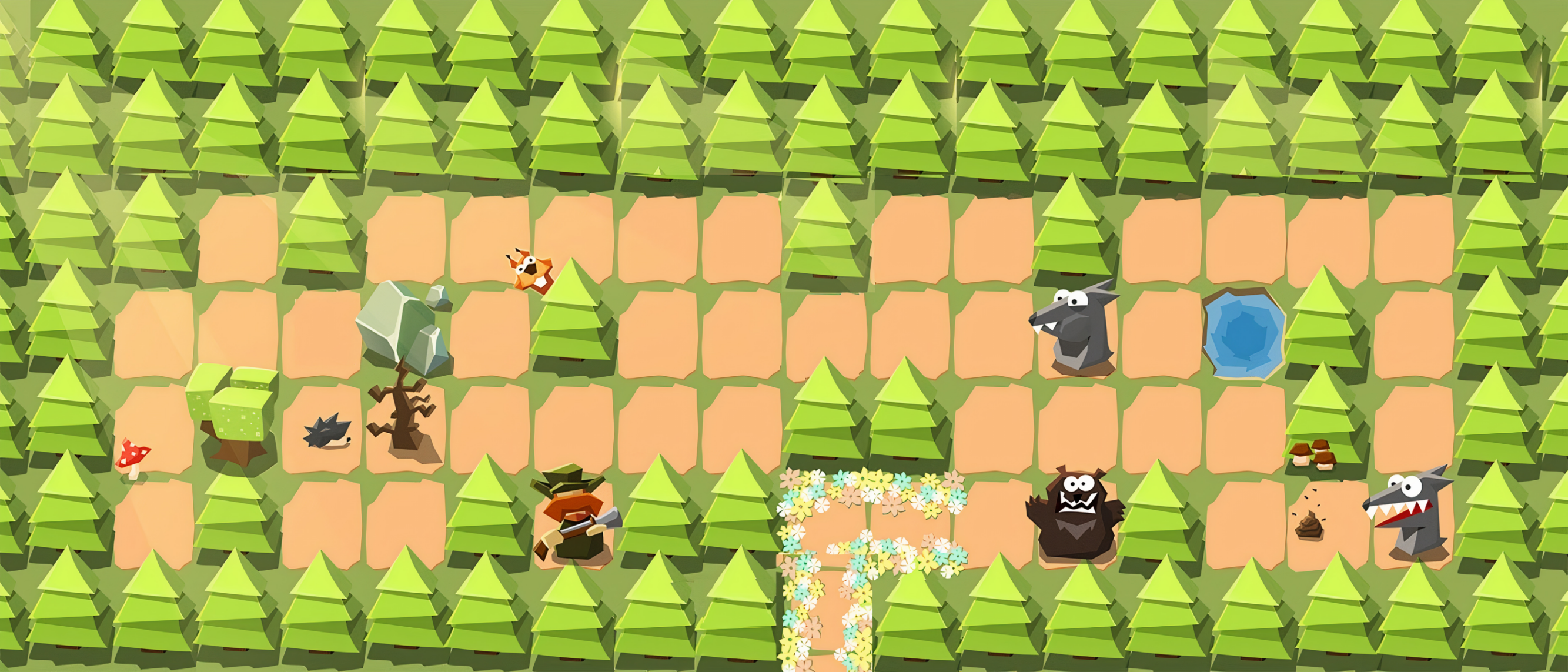 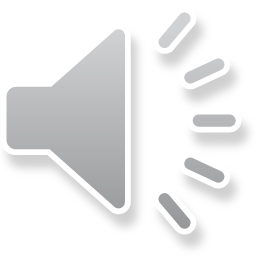 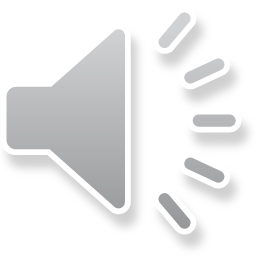 1. Nếu hôm nay là thứ Sáu thì 7 ngày nữa cũng là thứ Sáu.
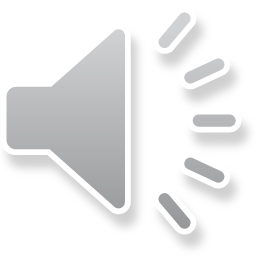 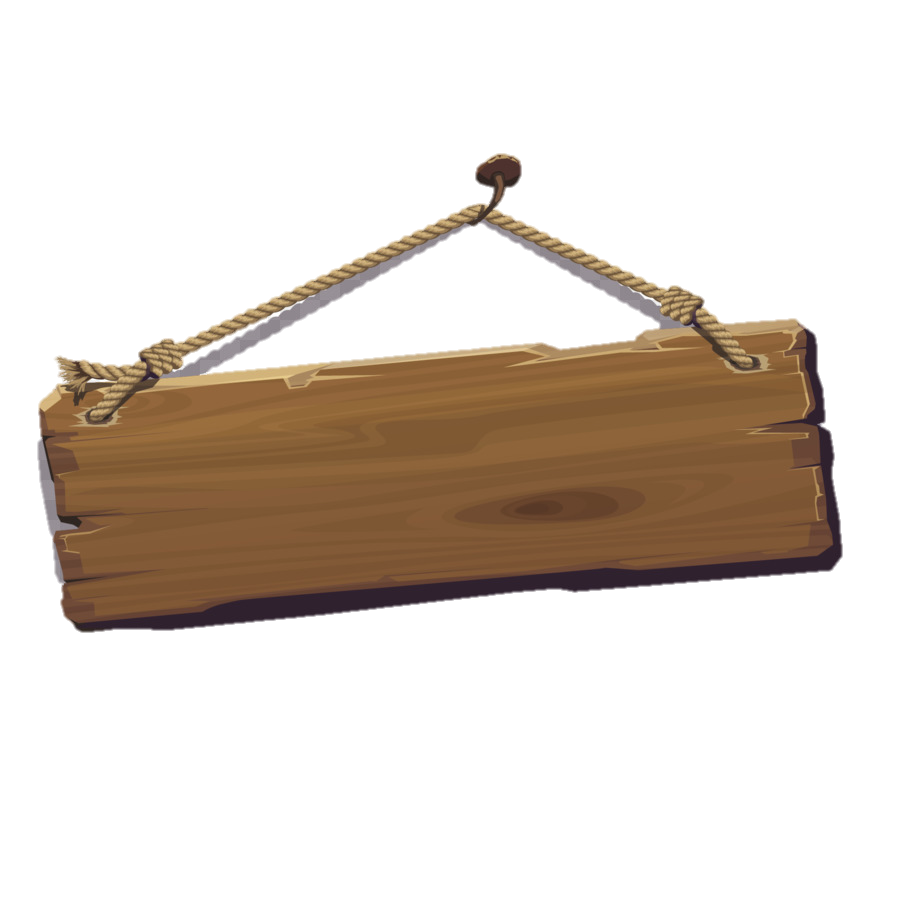 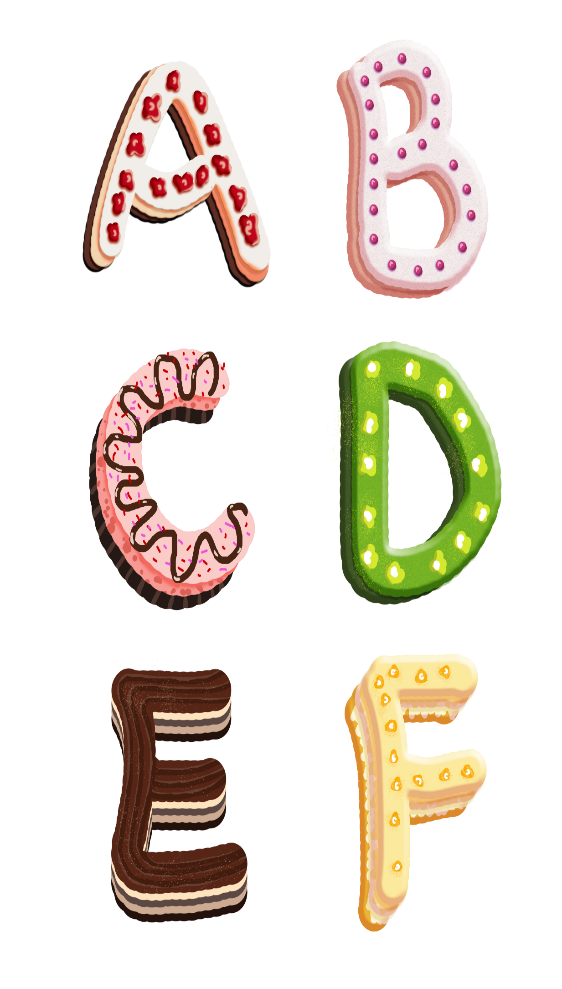 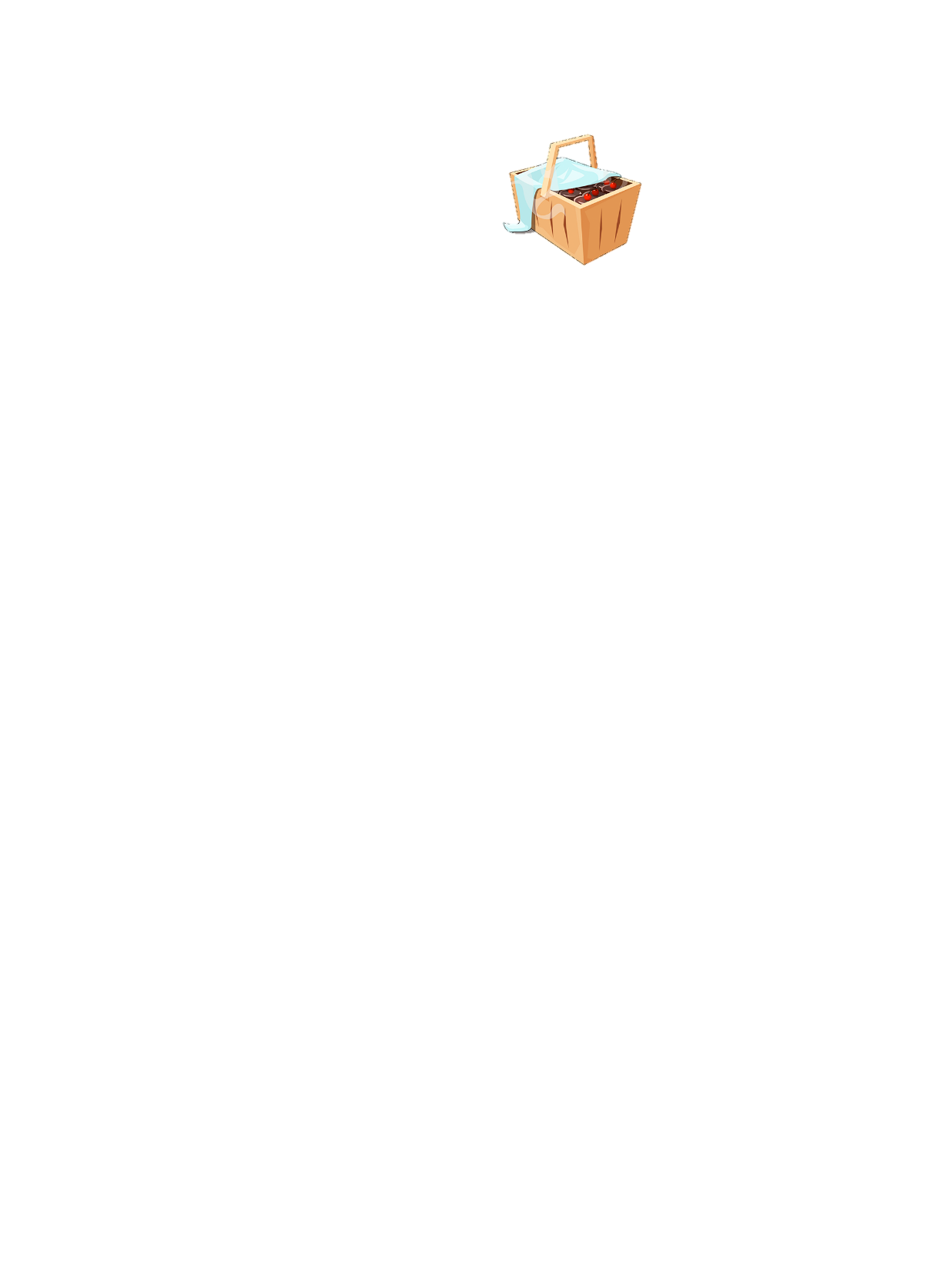 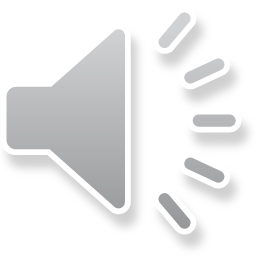 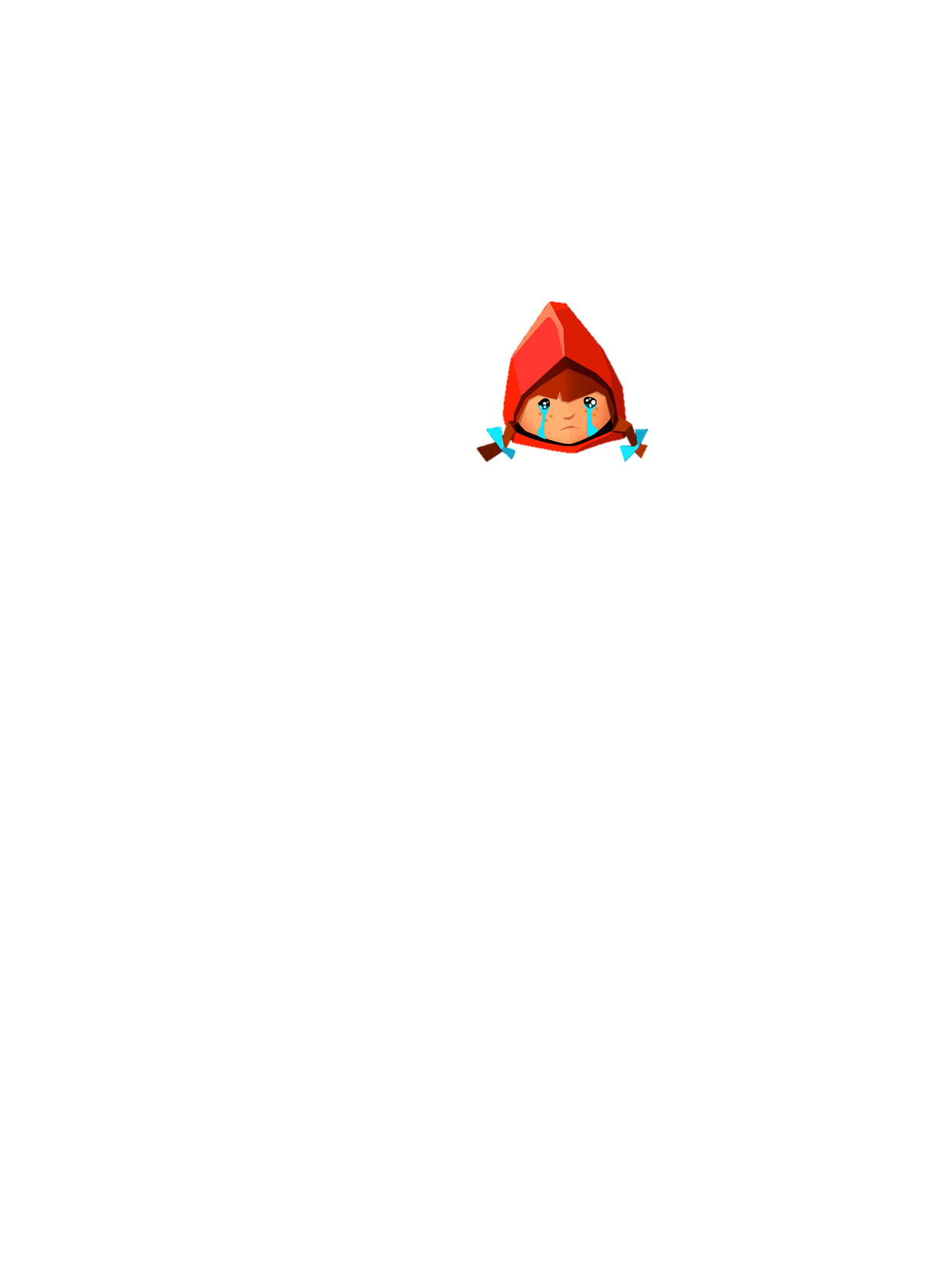 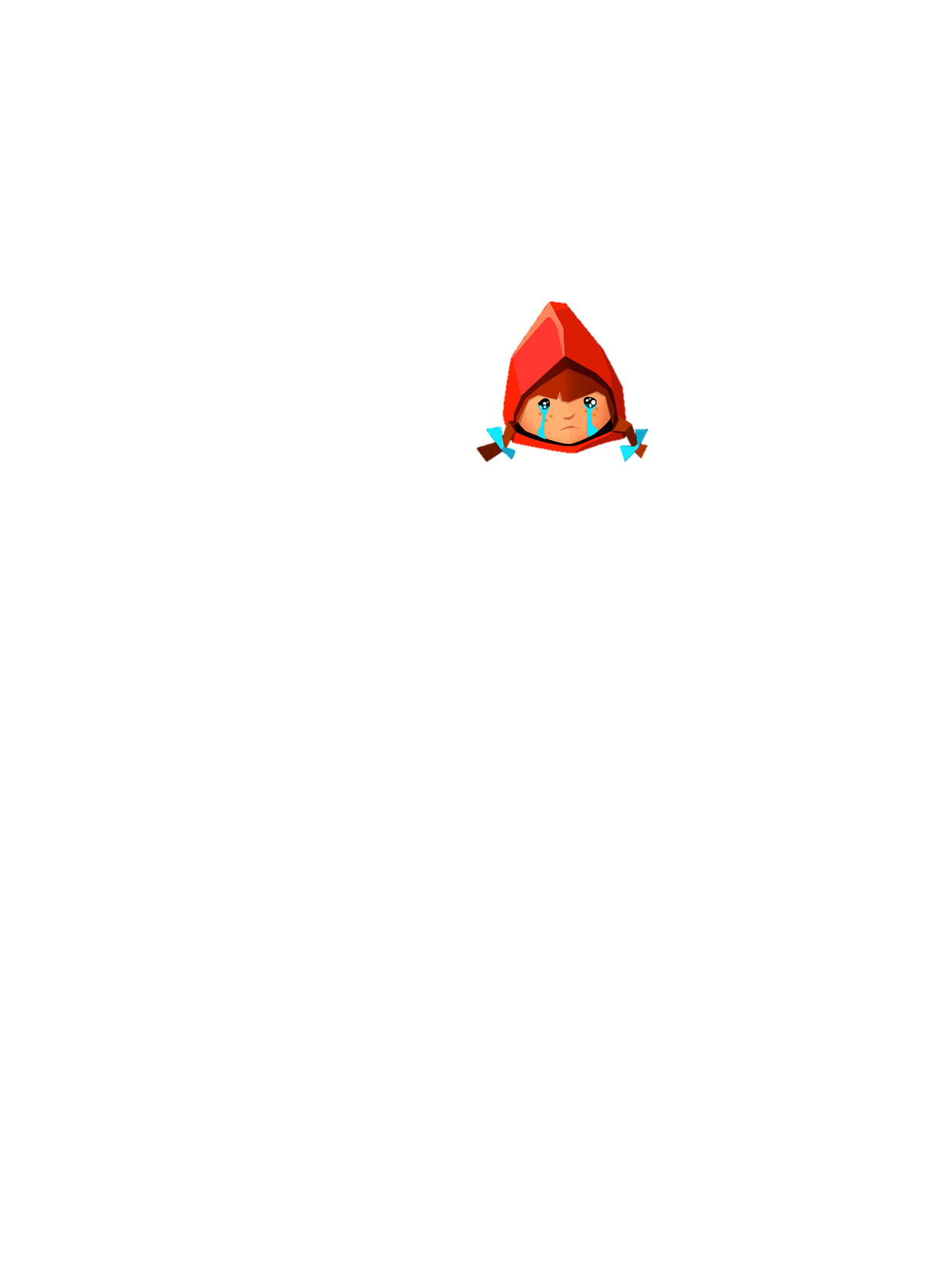 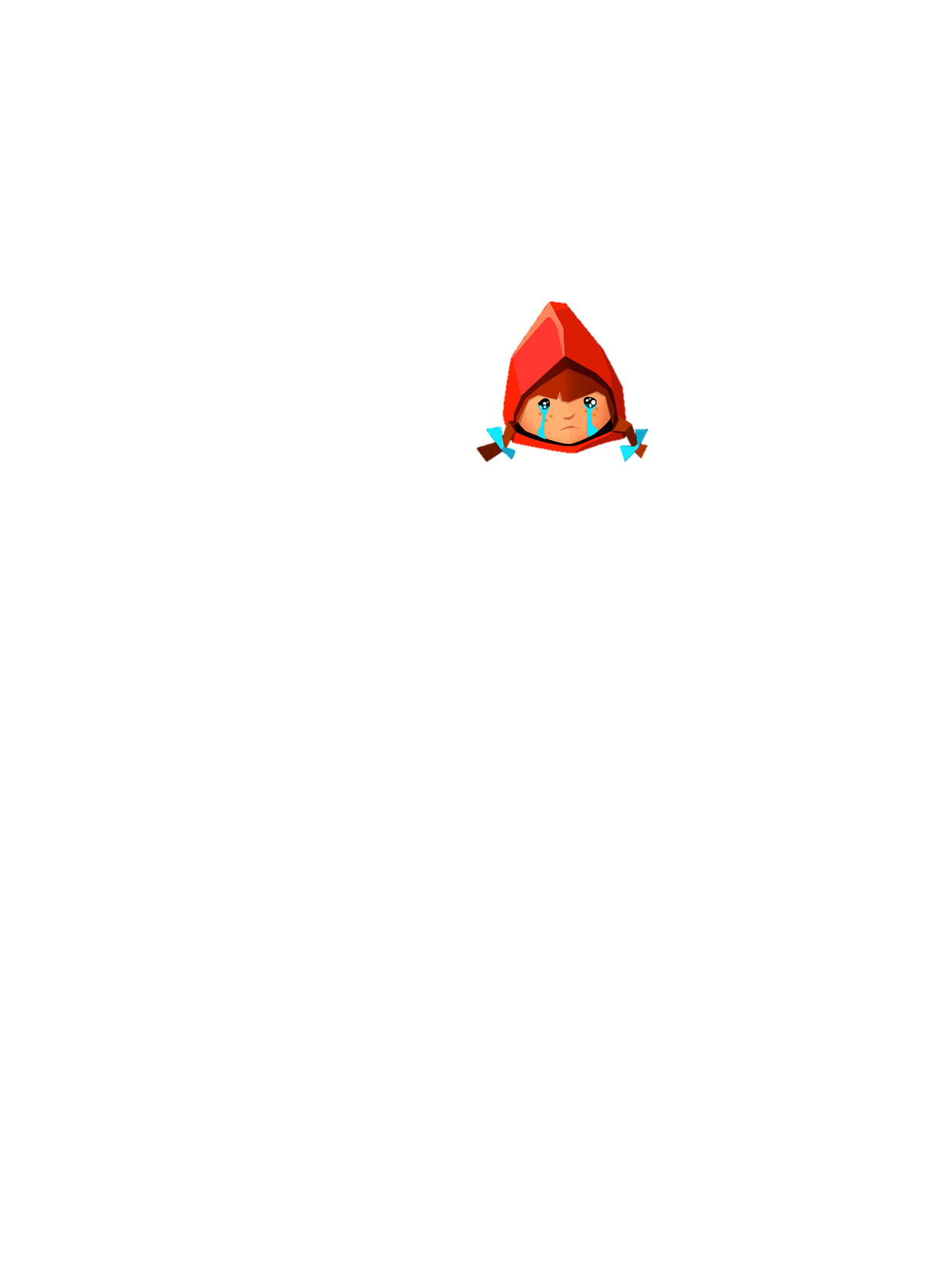 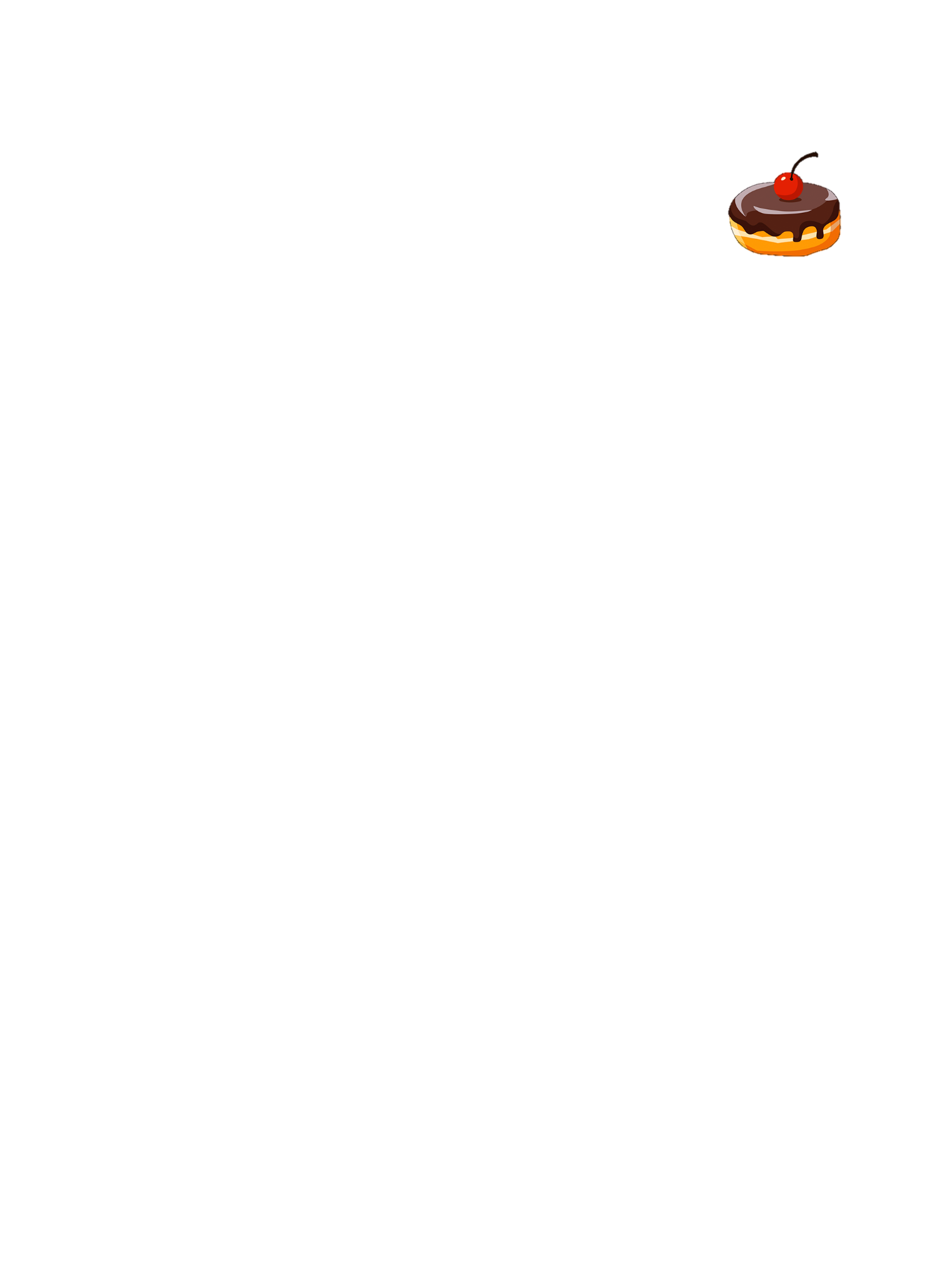 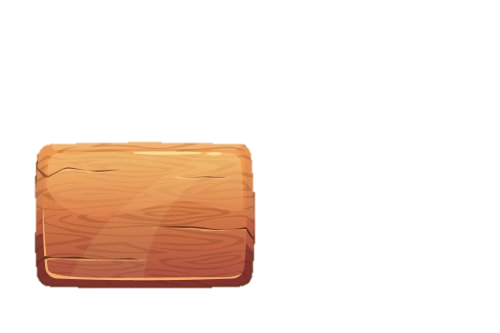 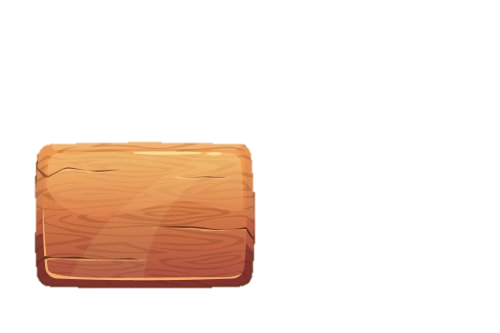 Đúng
Sai
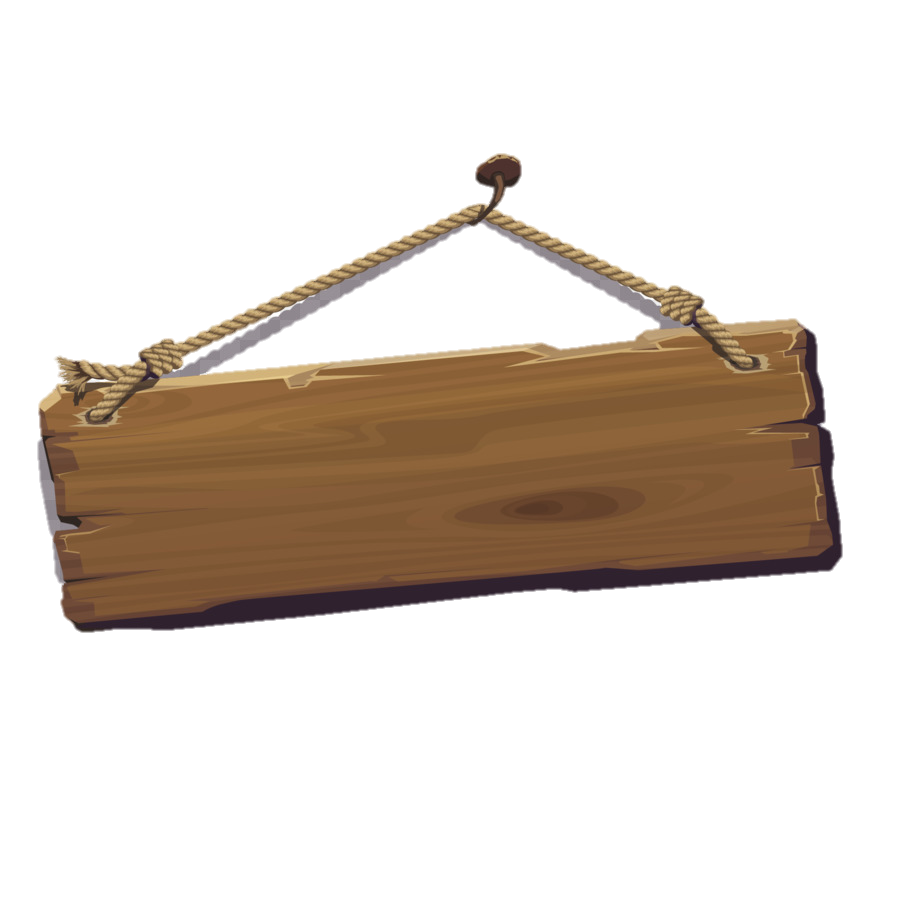 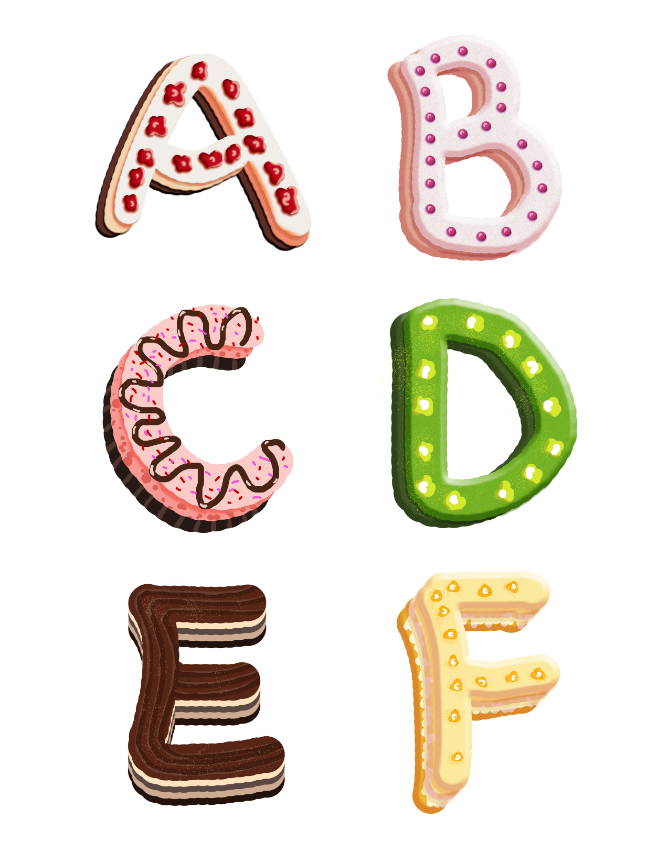 [Speaker Notes: Nhấn vào đáp án Sai – hiện ra mặt khóc – nhấn vào mặt khóc để biến mất; Nhấn vào đáp án đúng hiện ra chiếc bánh bay vào giỏ - nhấn vào giỏ để quay về trang số 2  và tiếp tục hành trình…]
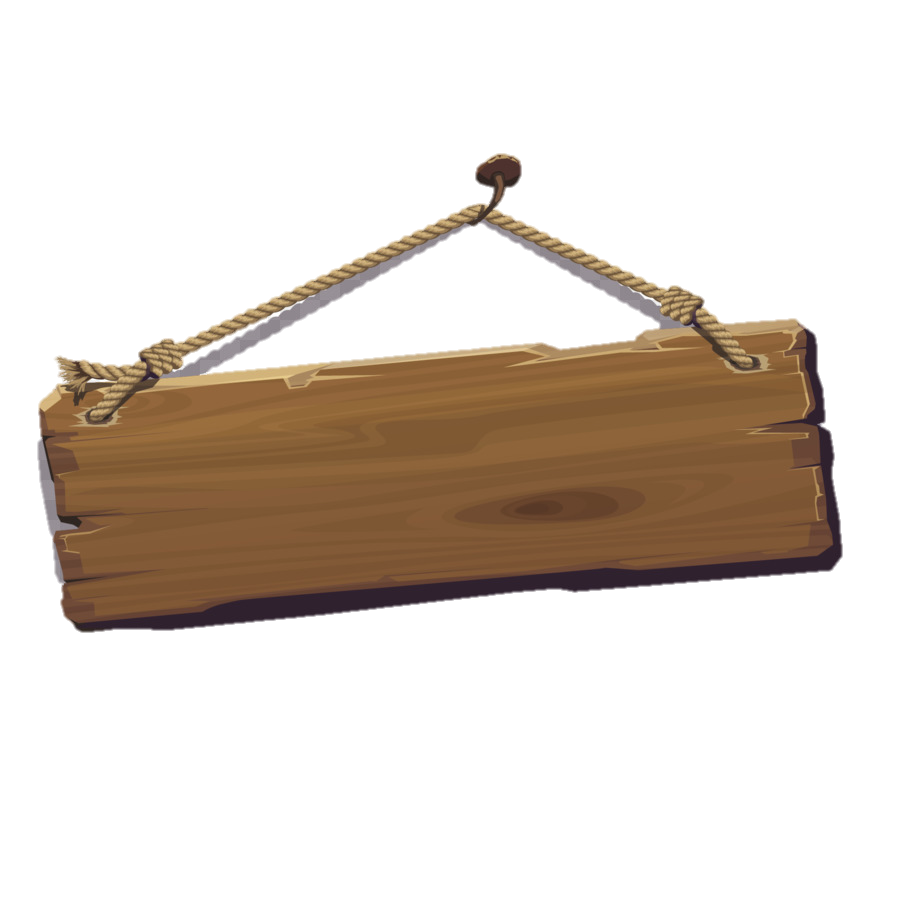 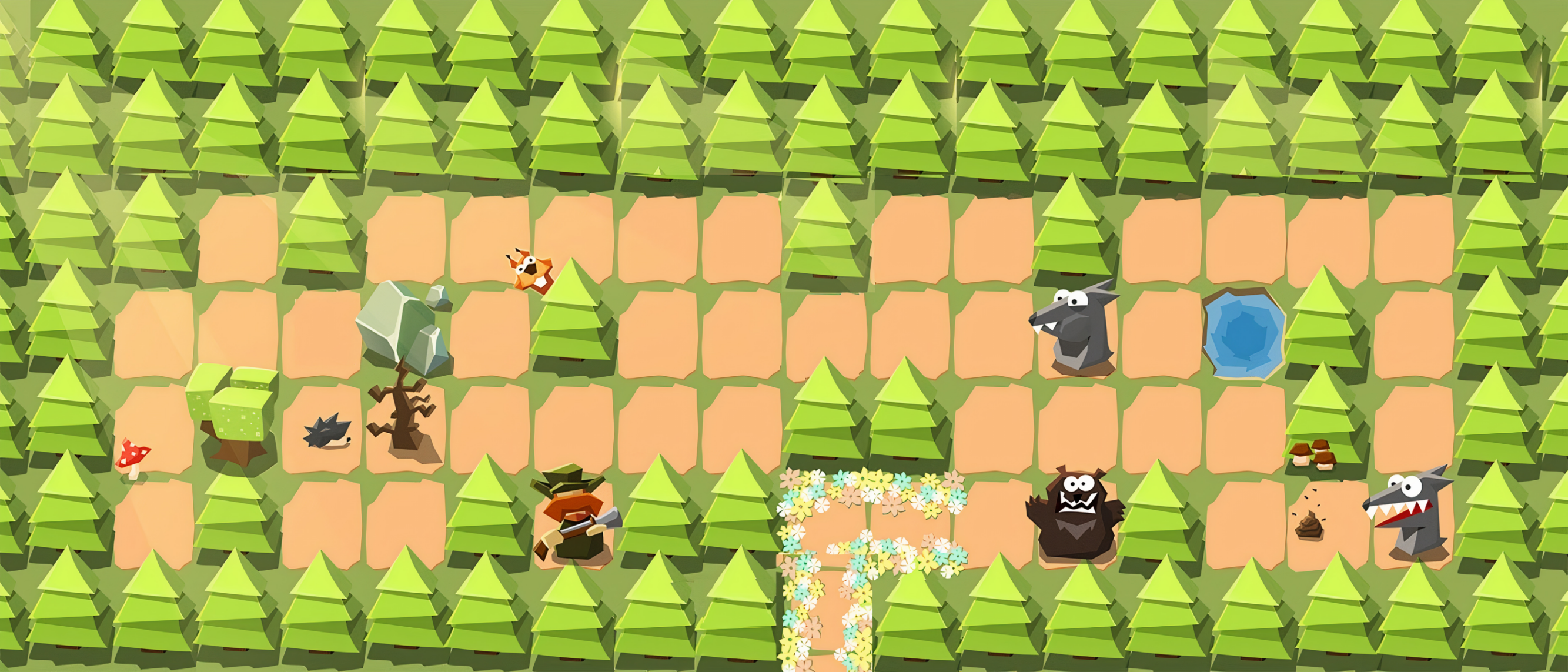 Thảo Ly
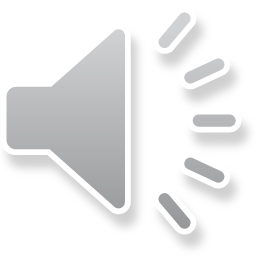 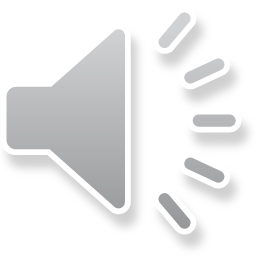 2. 1 năm = 12 tháng, 
    1 tháng = 30 ngày.
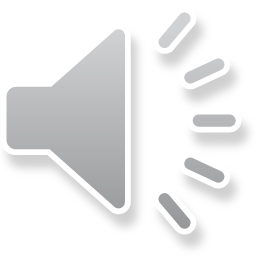 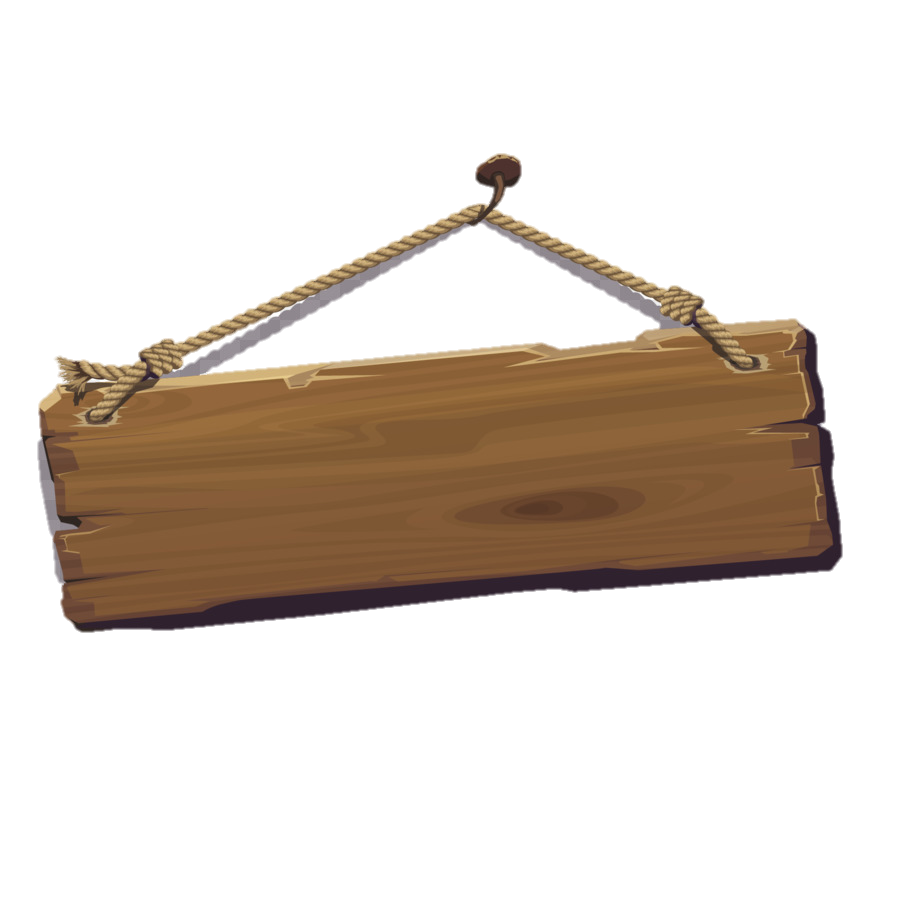 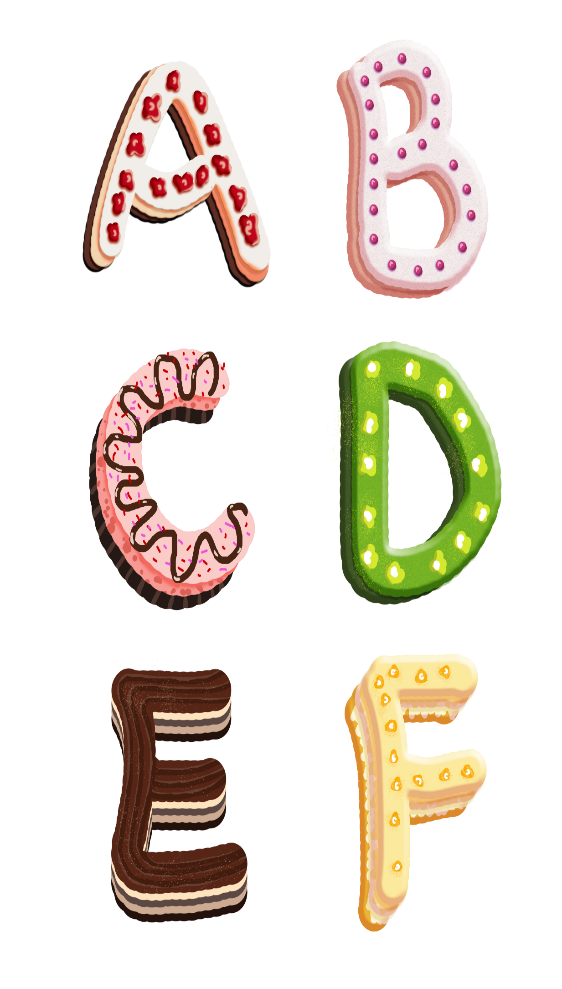 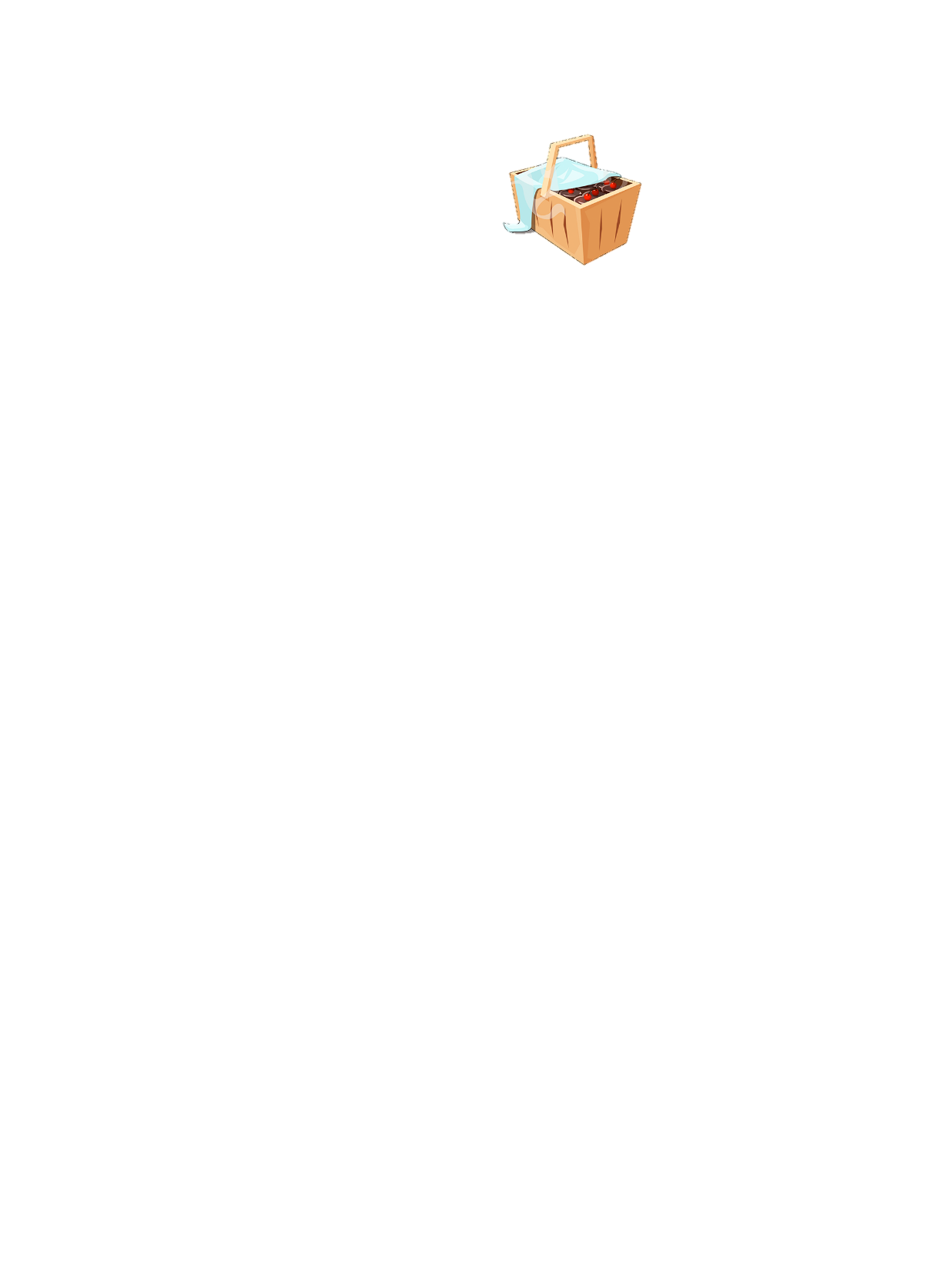 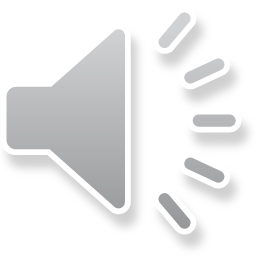 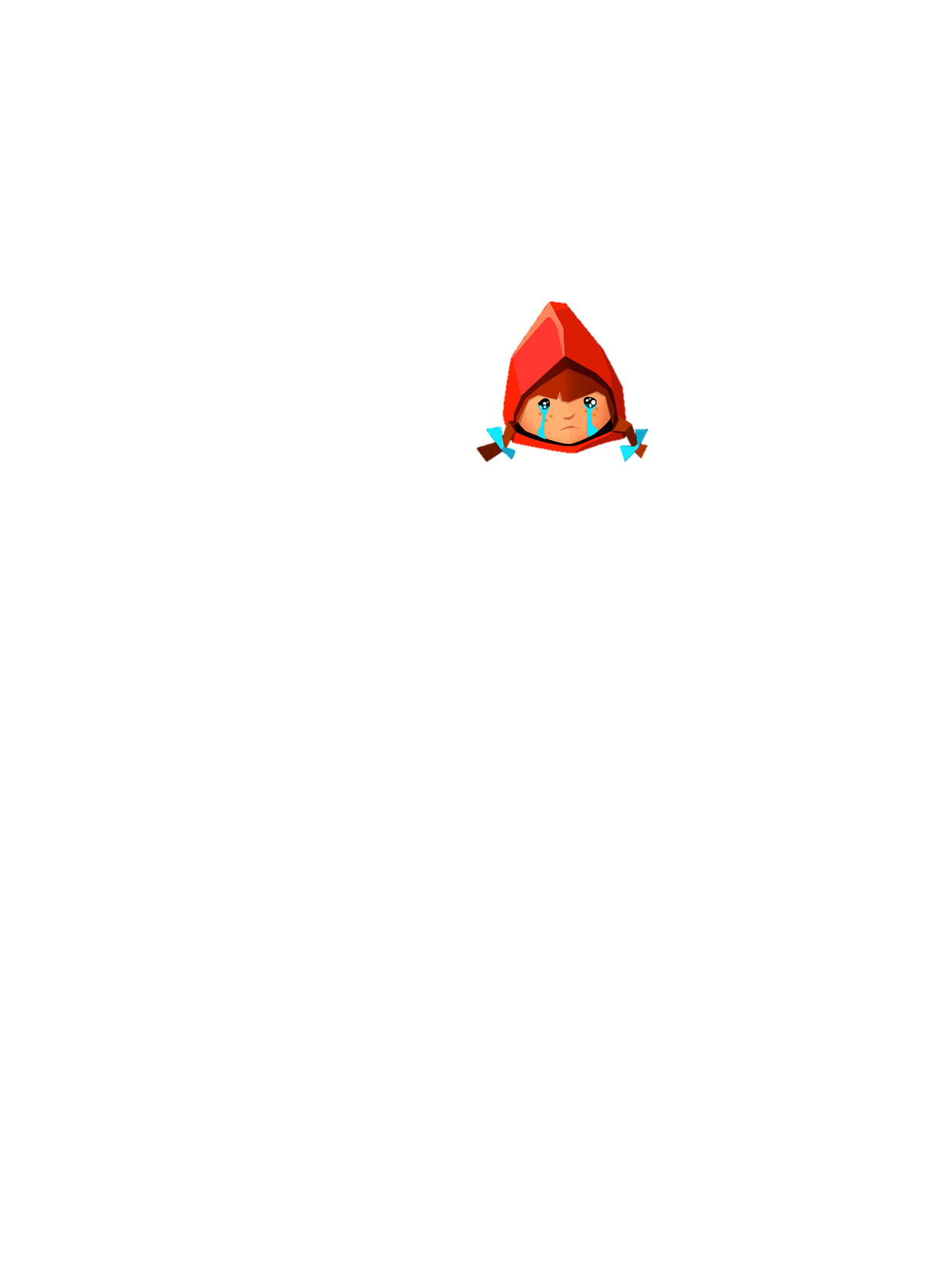 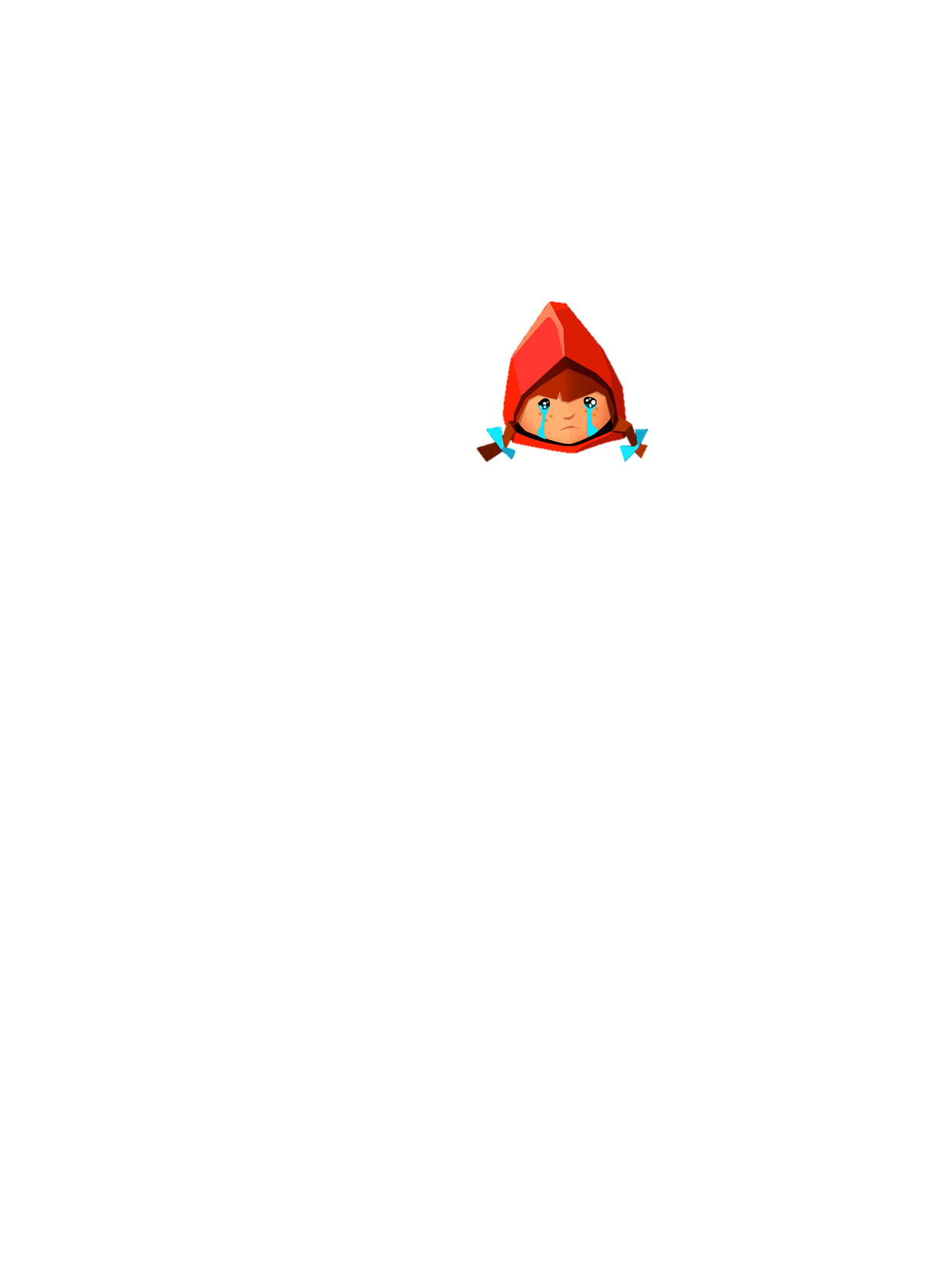 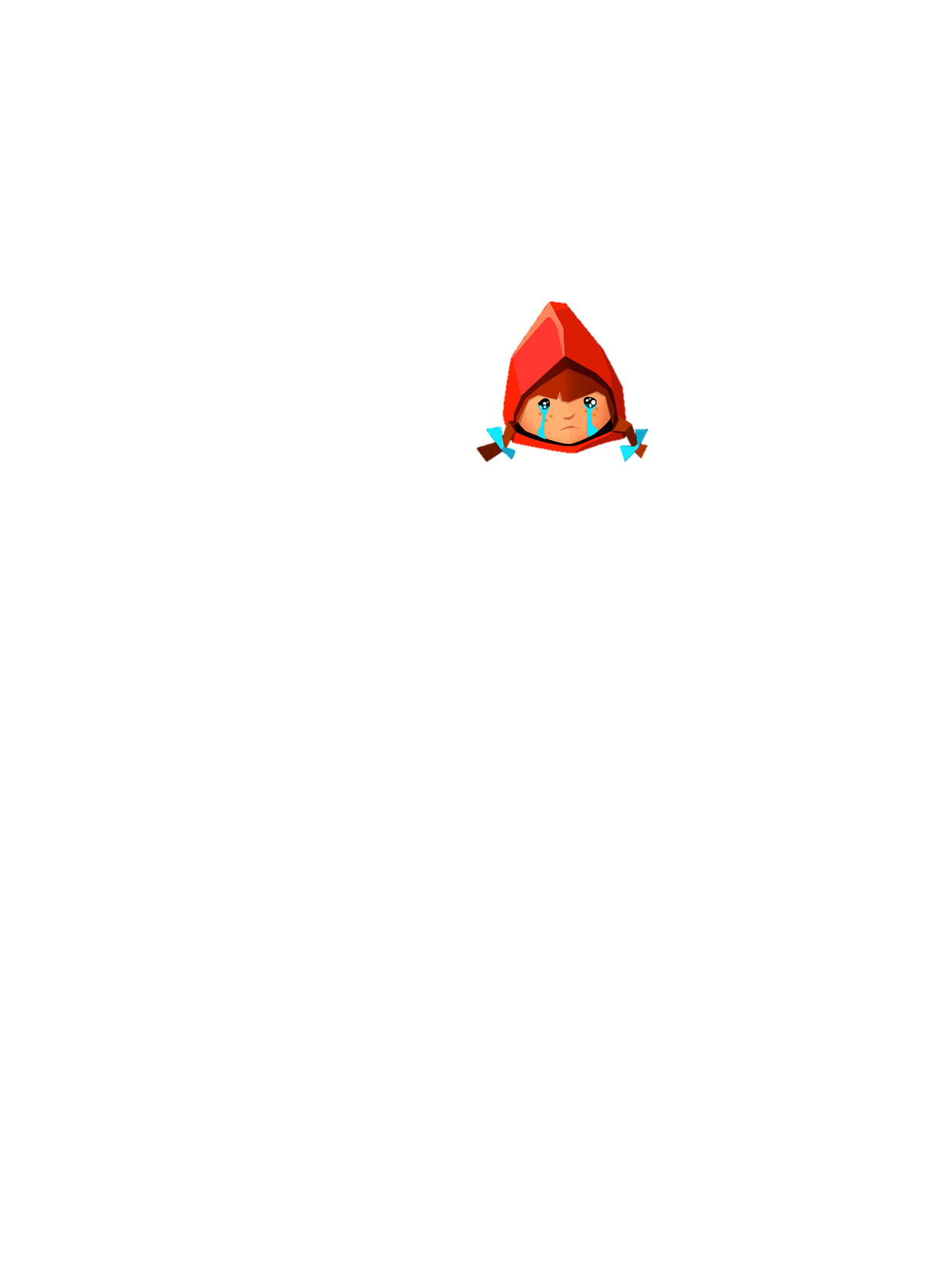 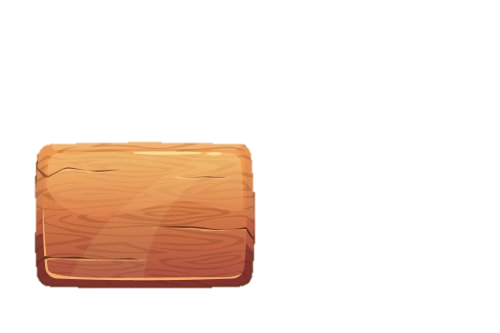 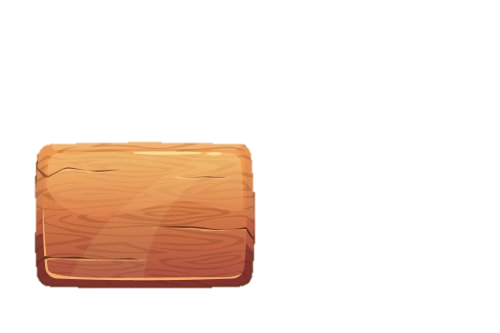 Sai
Đúng
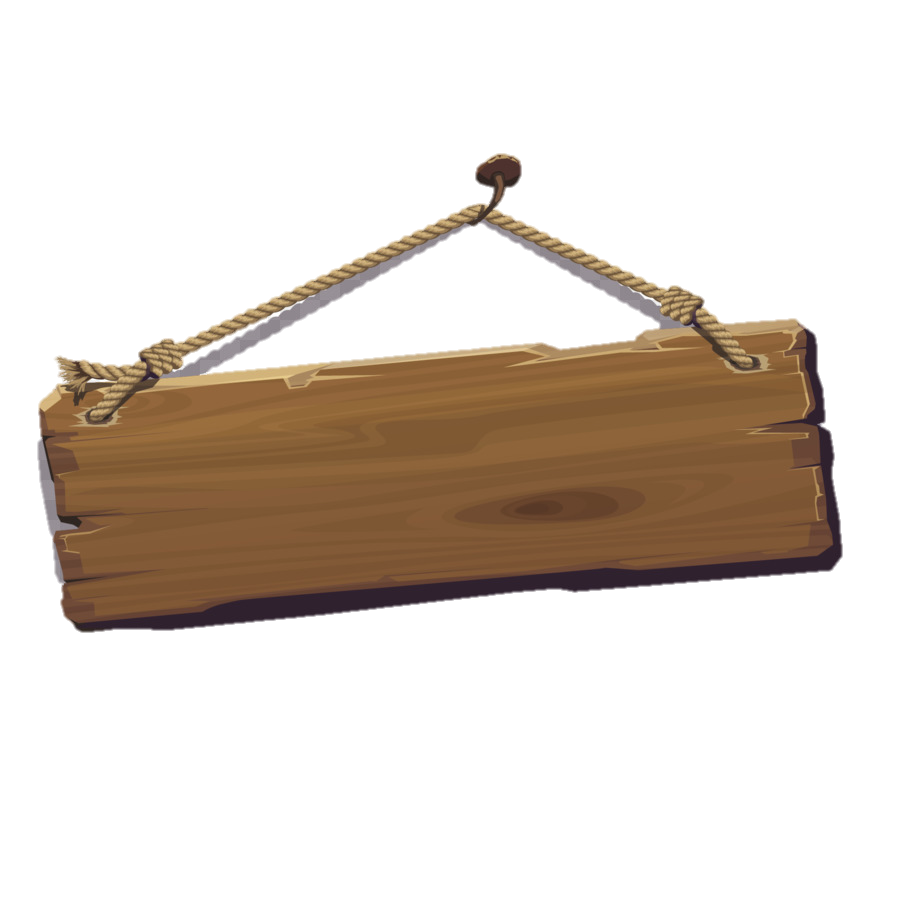 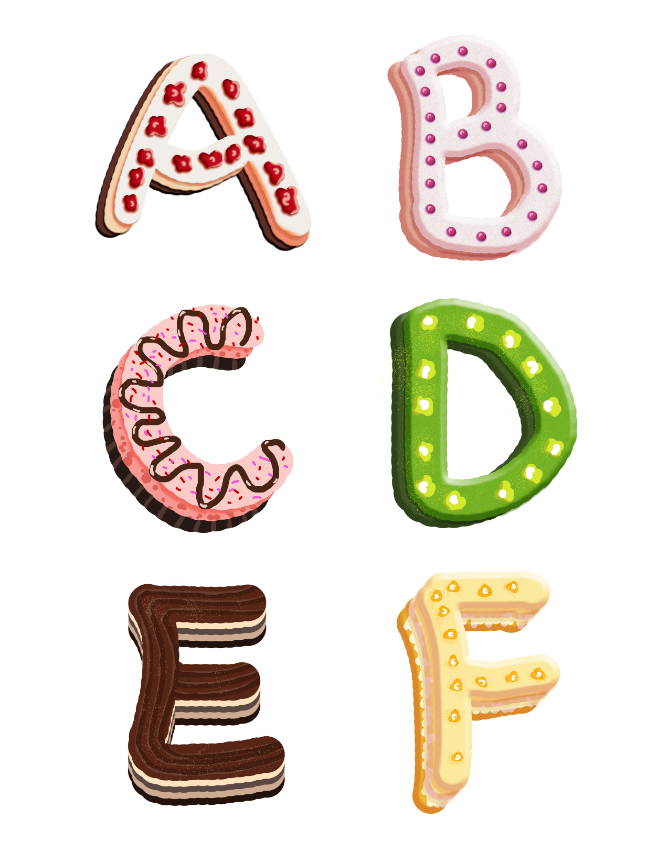 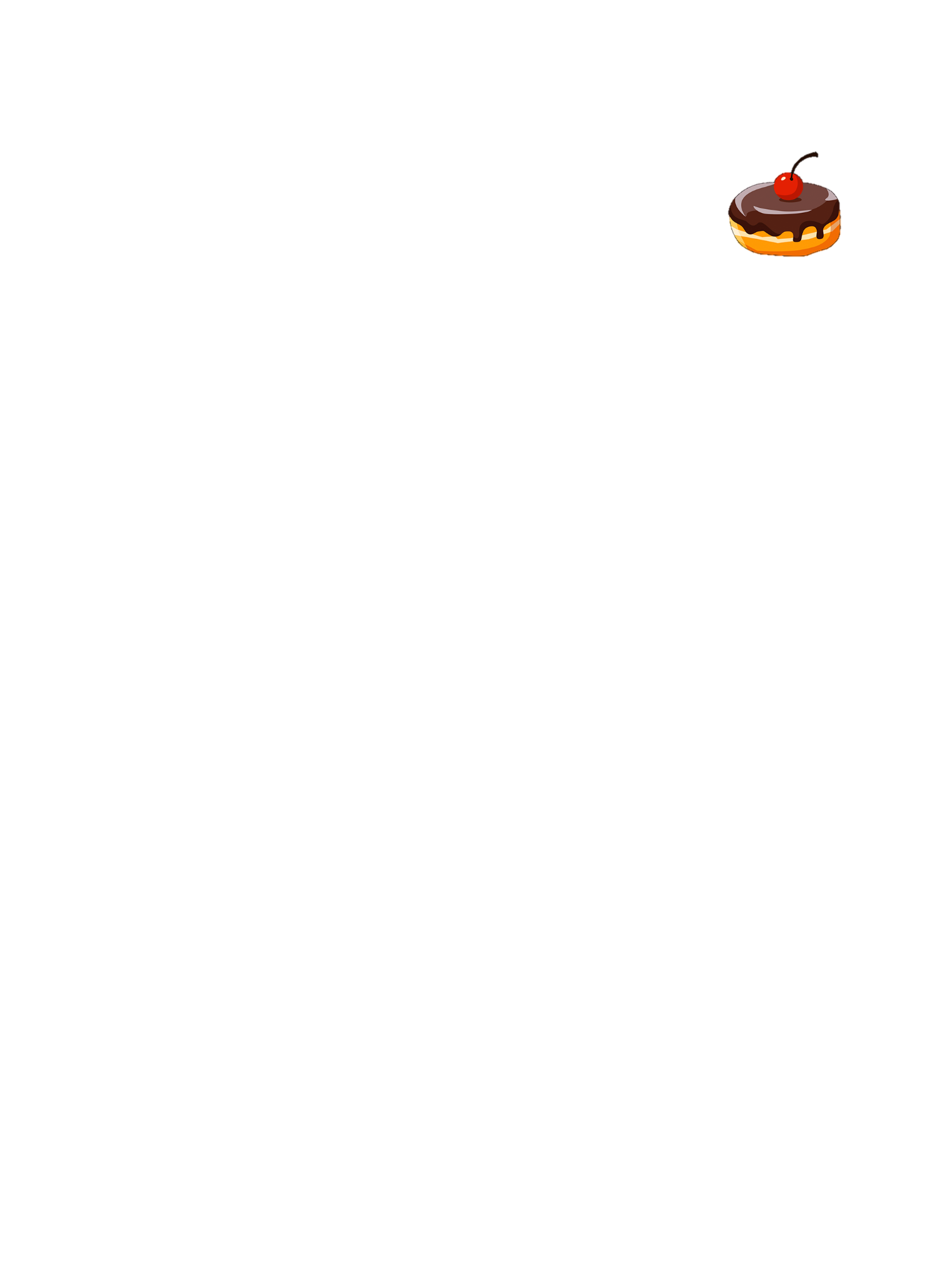 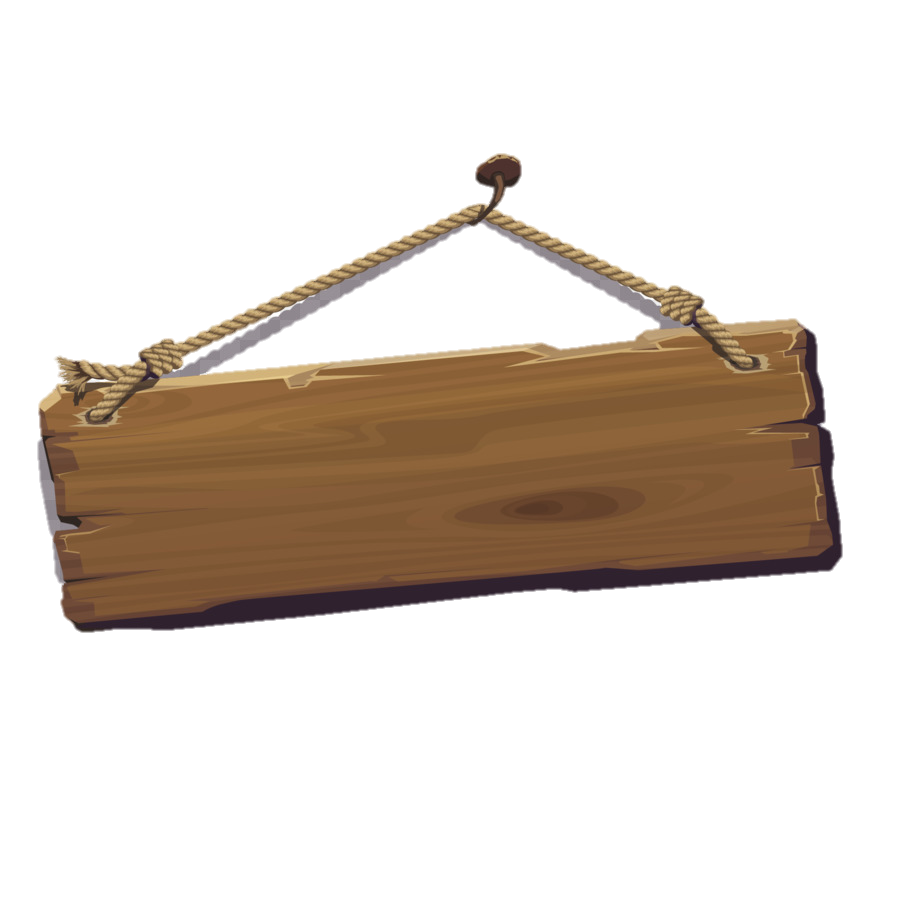 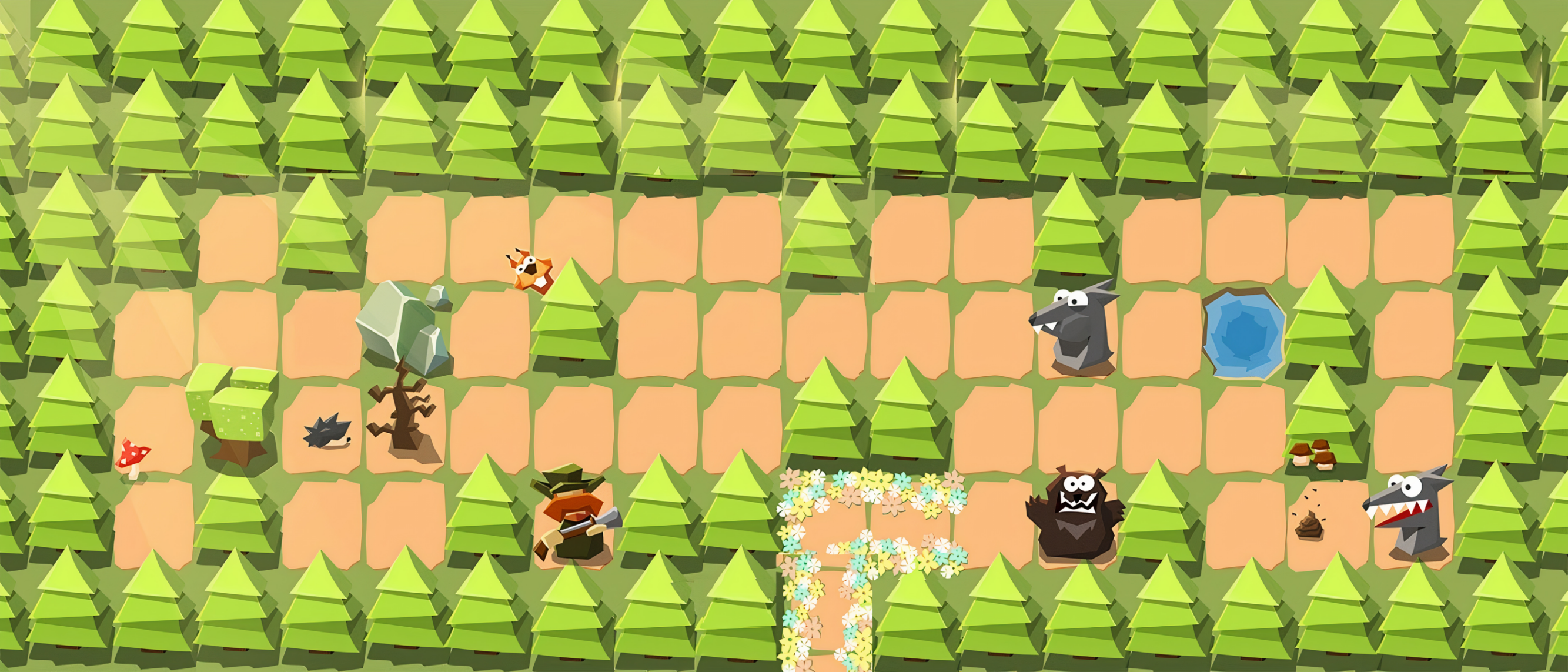 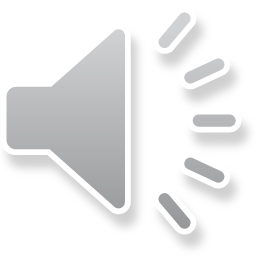 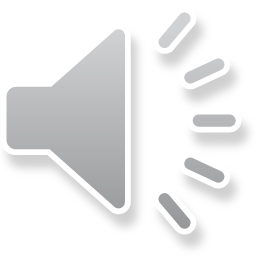 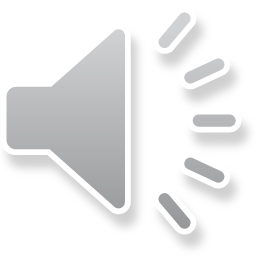 3. Tháng 2 có 28 hoặc 29 ngày?
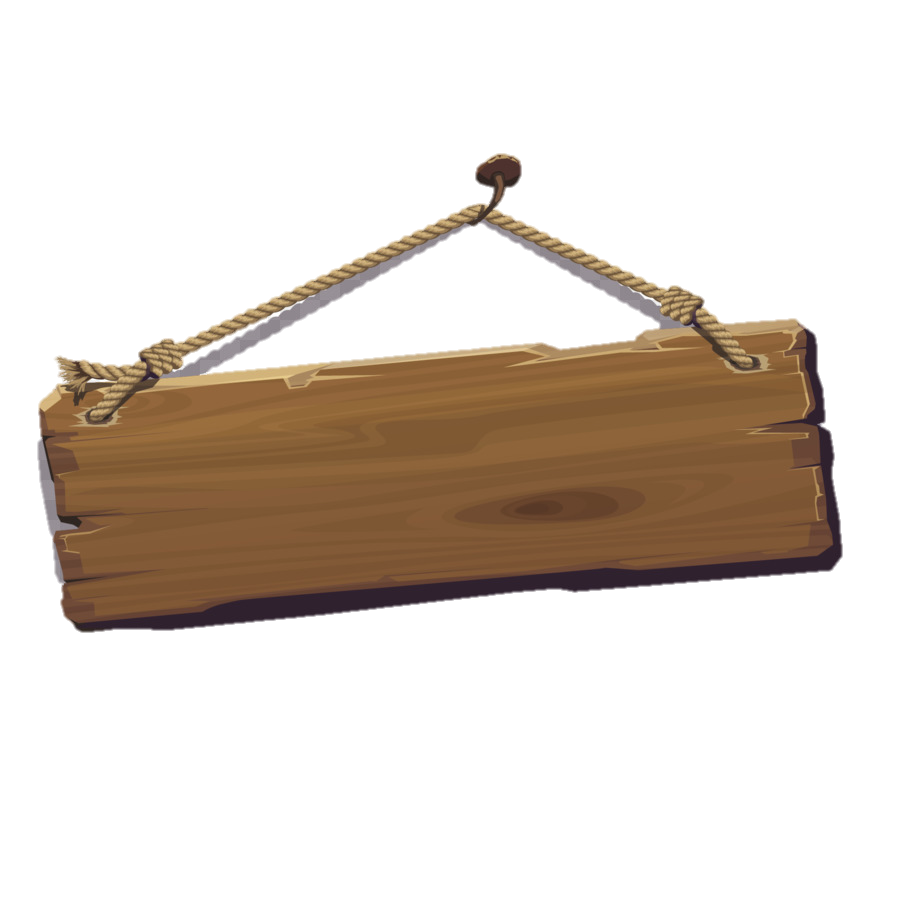 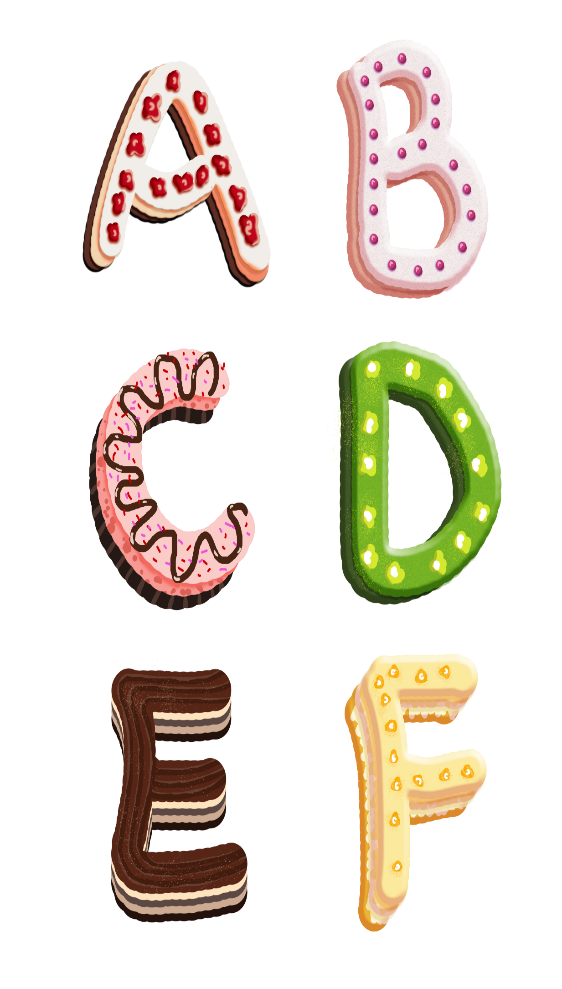 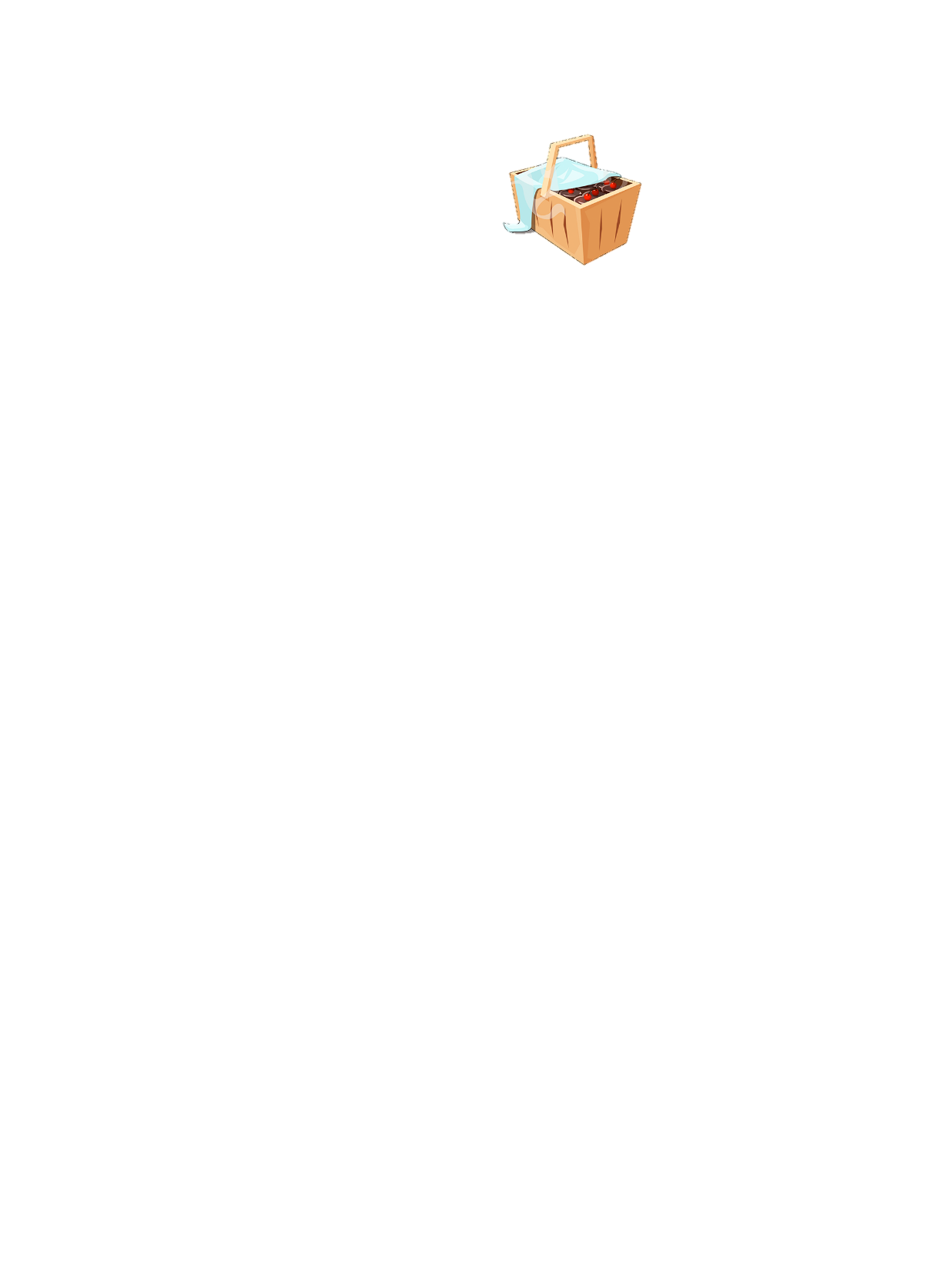 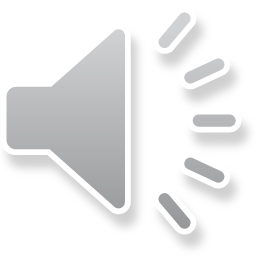 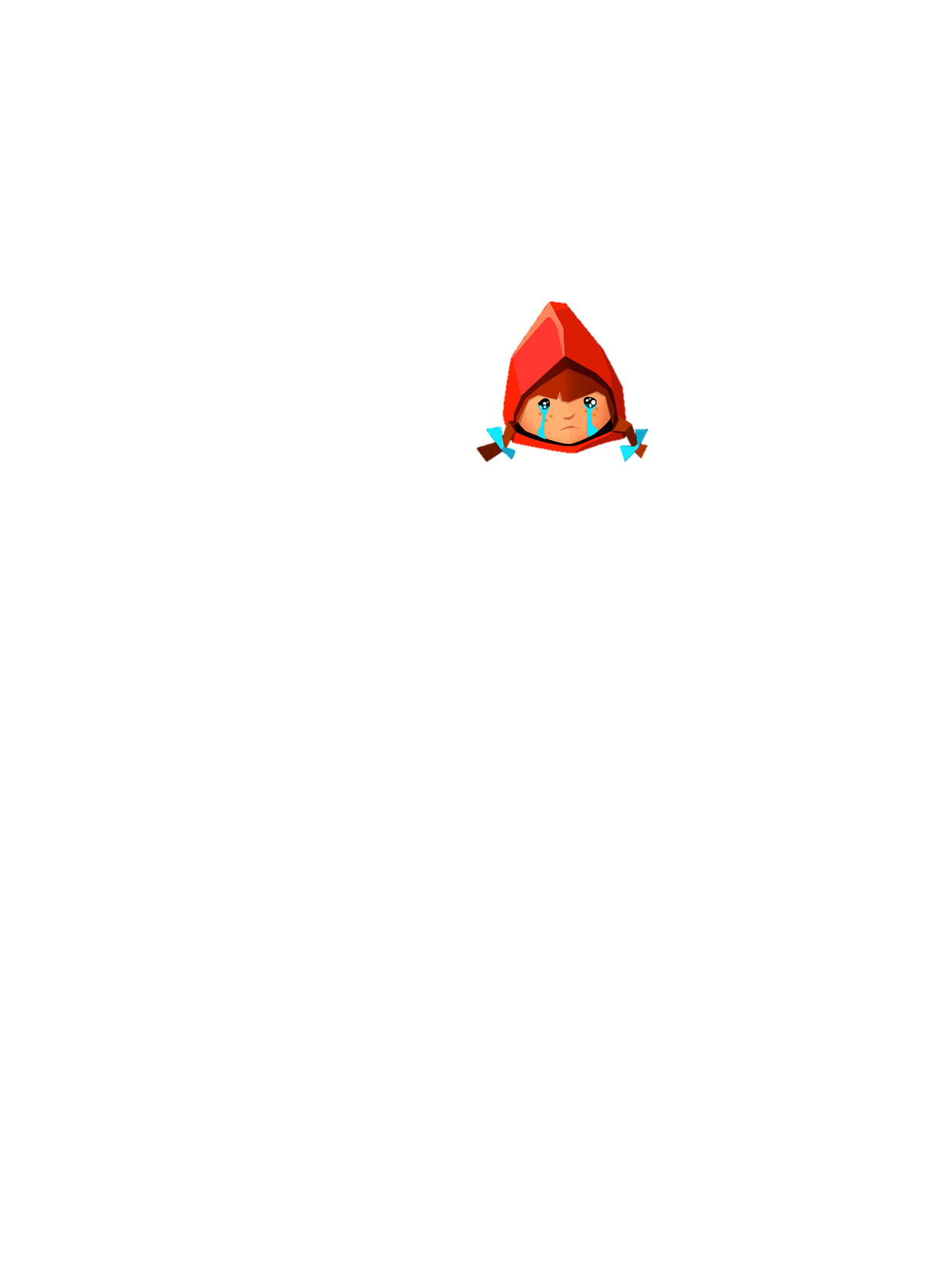 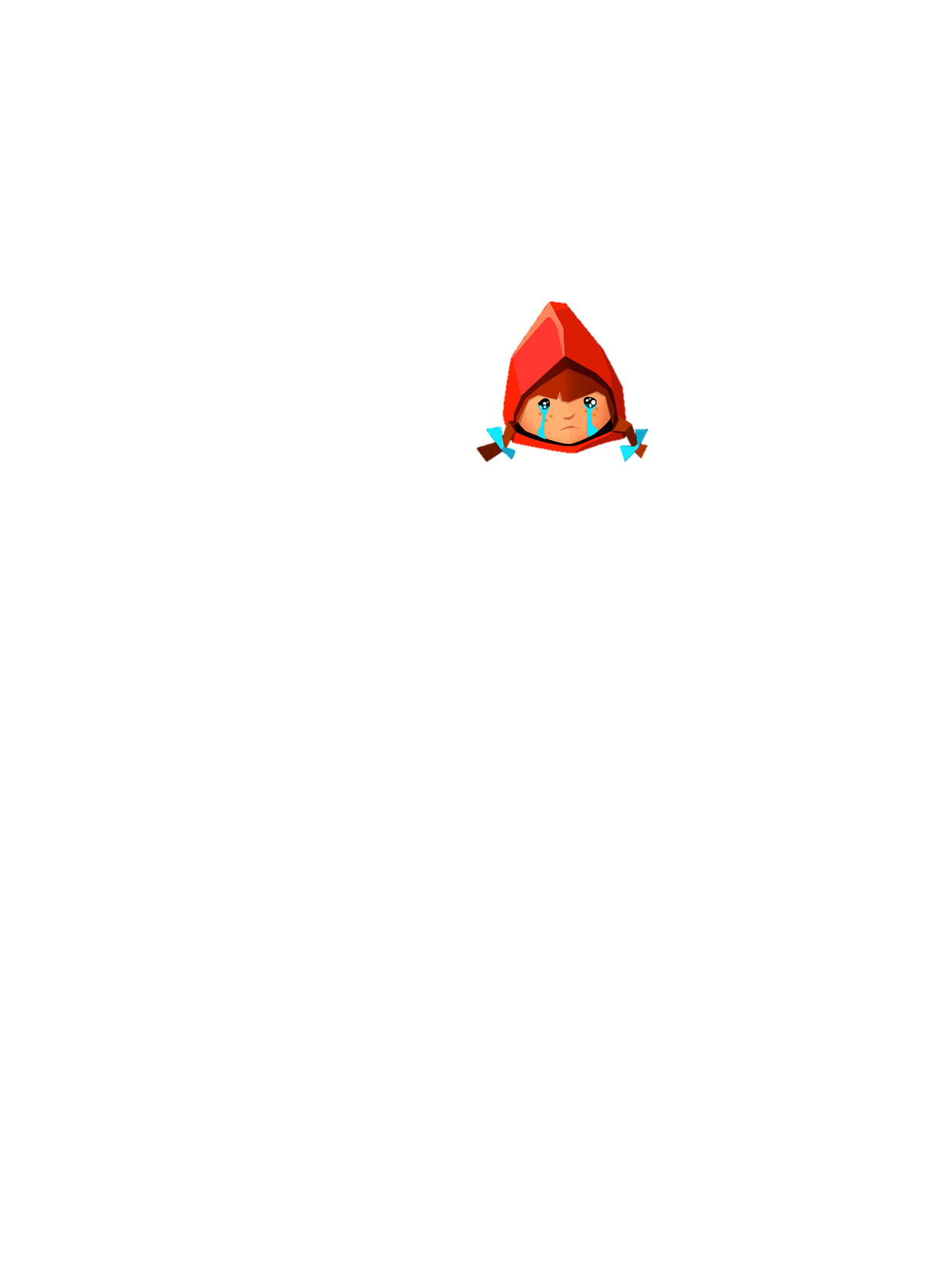 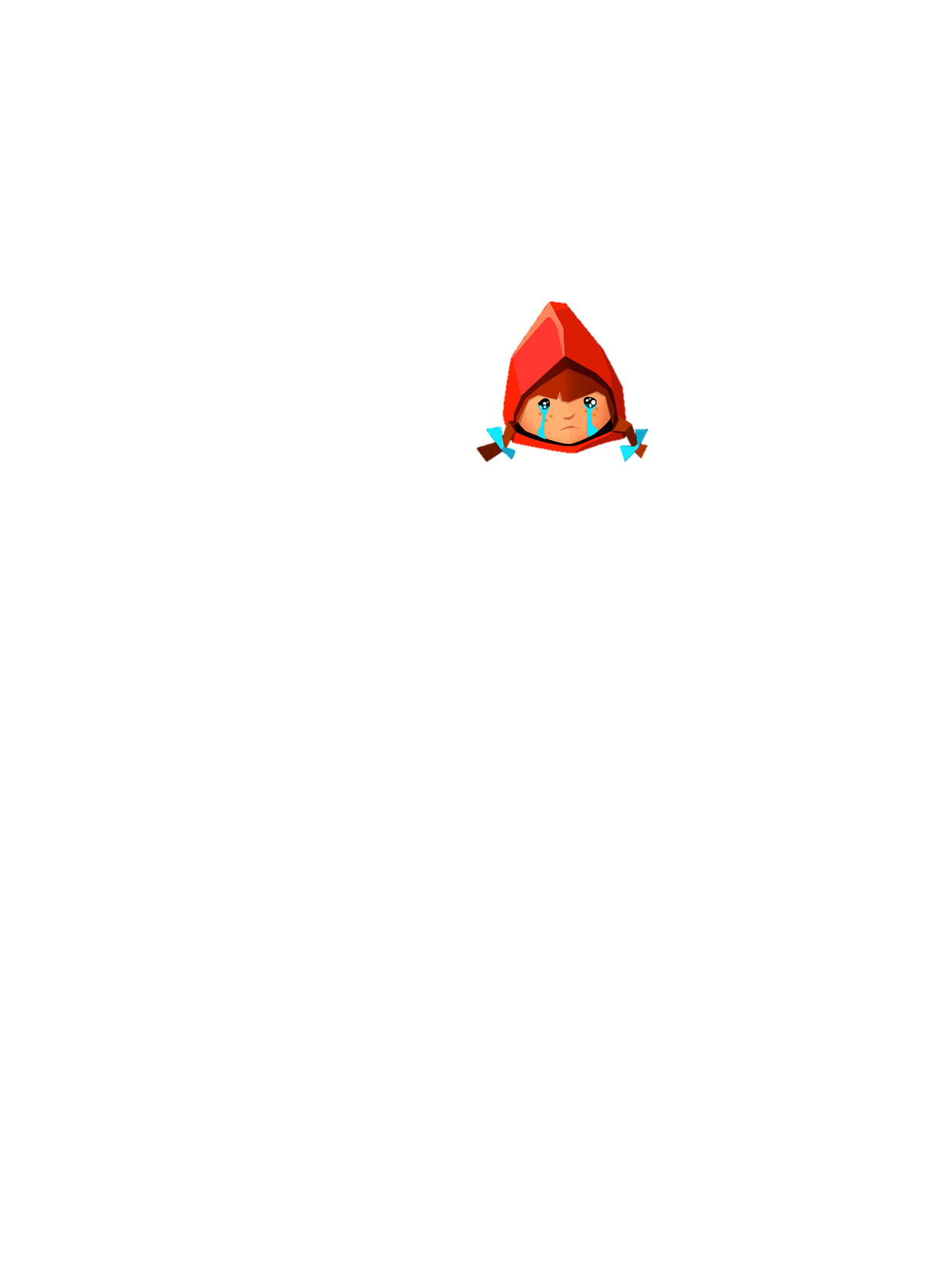 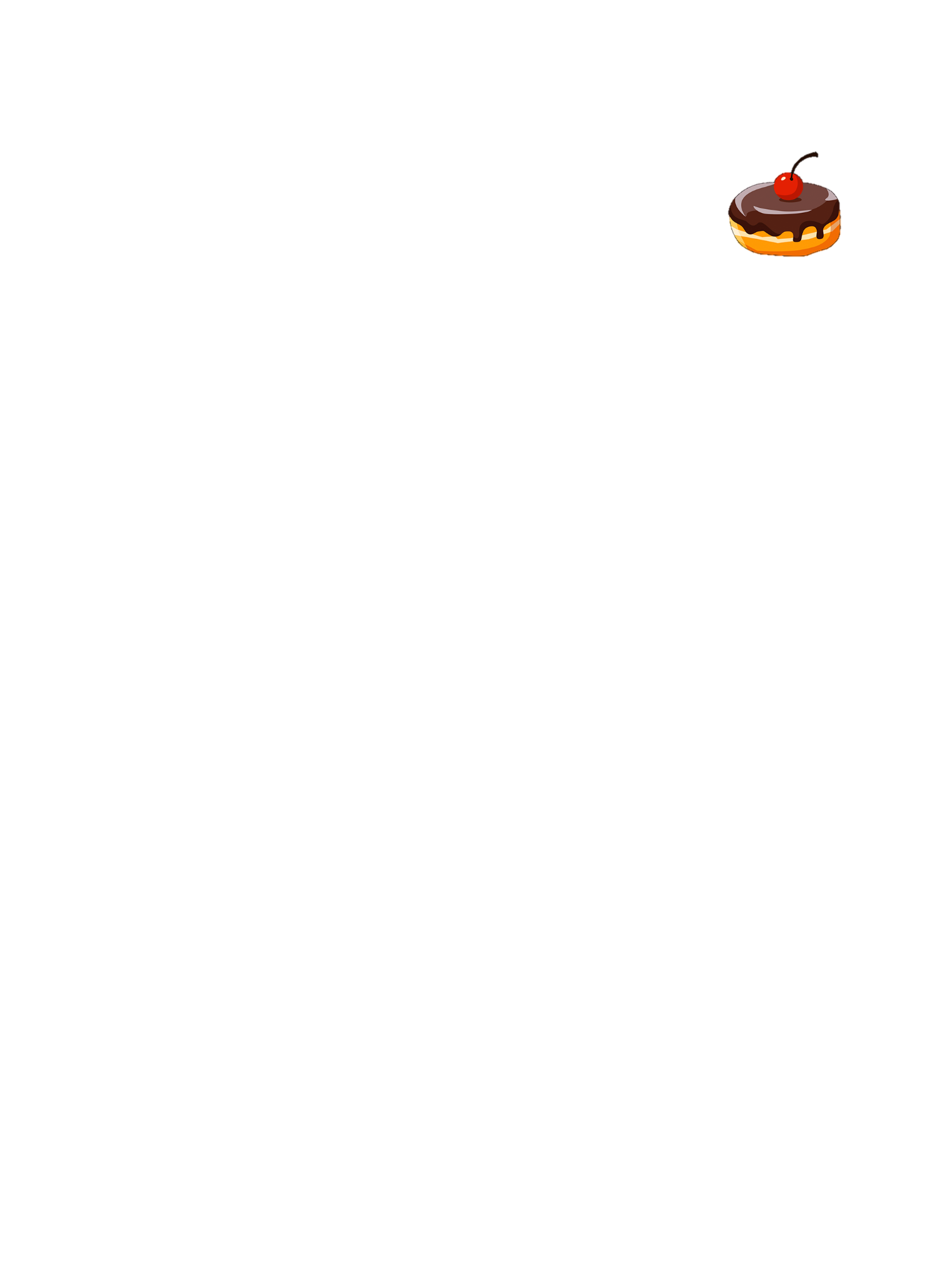 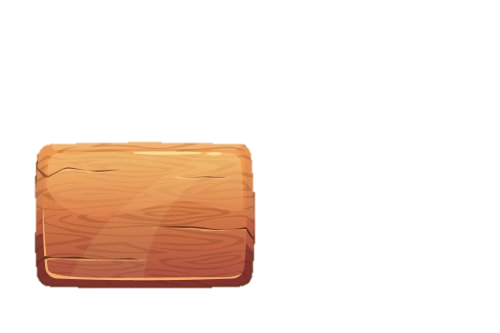 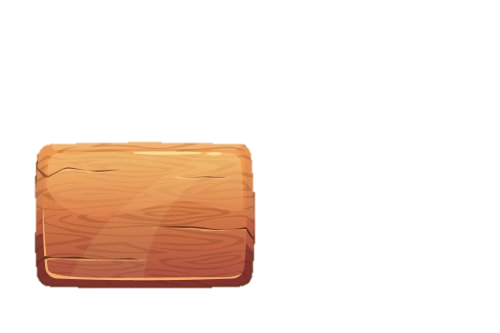 Đúng
Sai
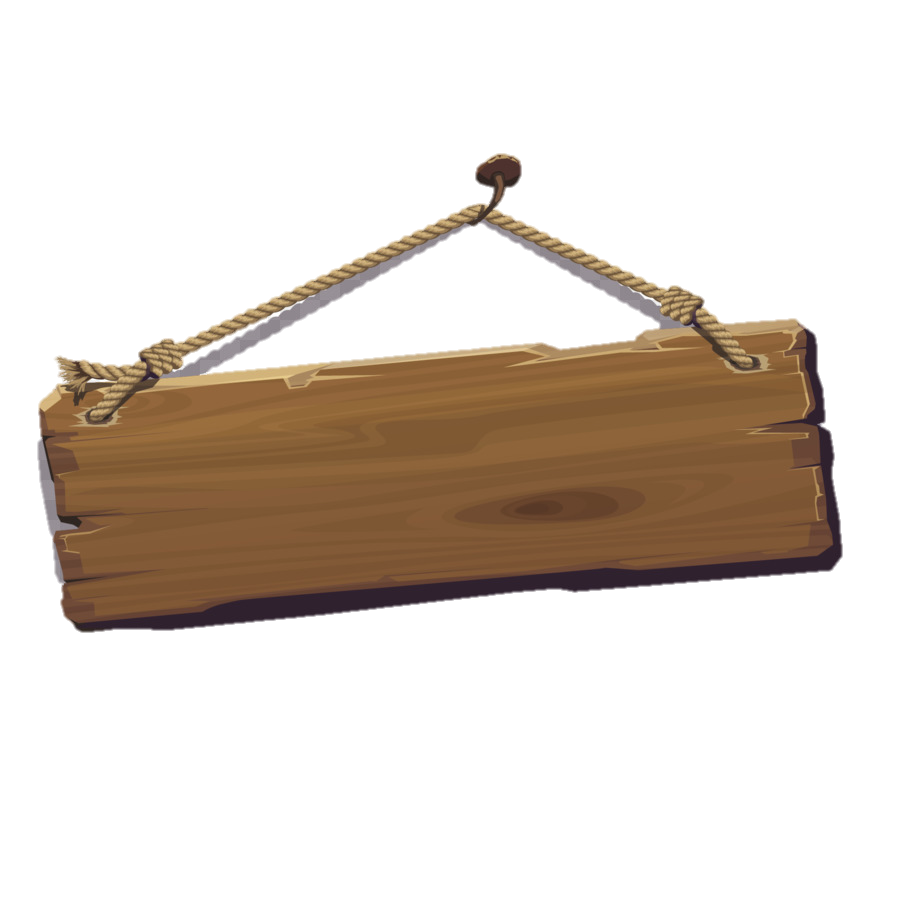 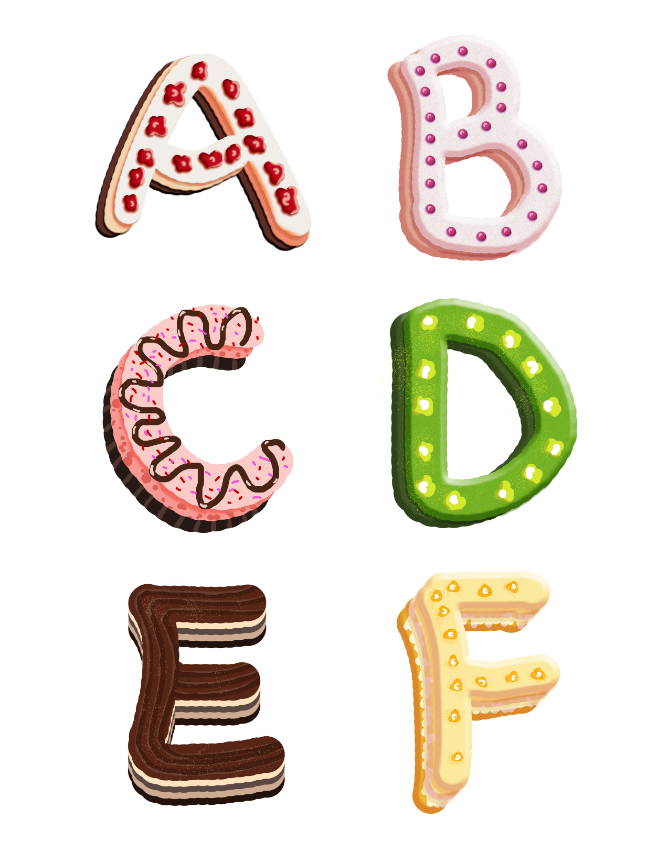 [Speaker Notes: Nhấn vào đáp án Sai – hiện ra mặt khóc – nhấn vào mặt khóc để biến mất; Nhấn vào đáp án đúng hiện ra chiếc bánh bay vào giỏ - nhấn vào giỏ để quay về trang số 2  và tiếp tục hành trình…]
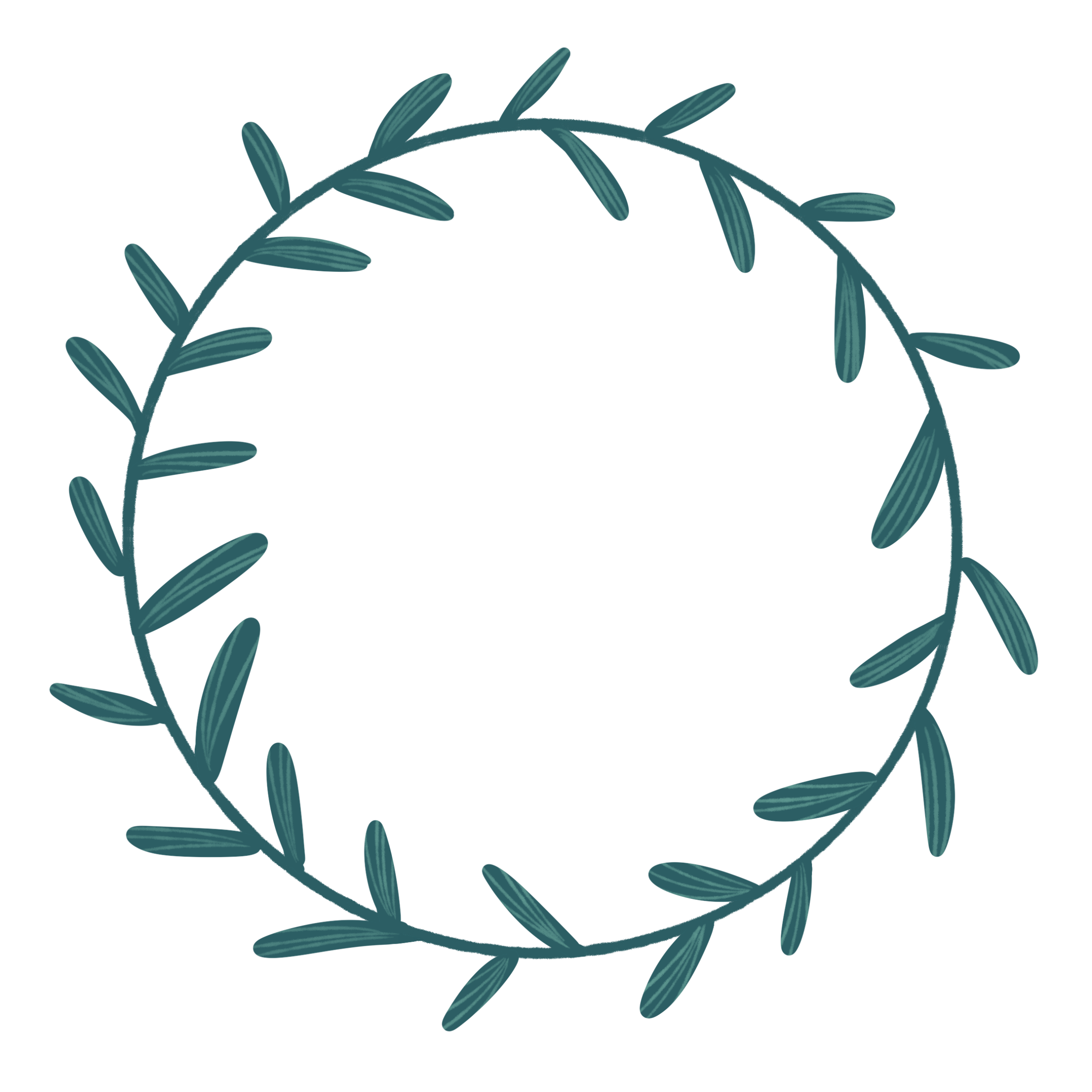 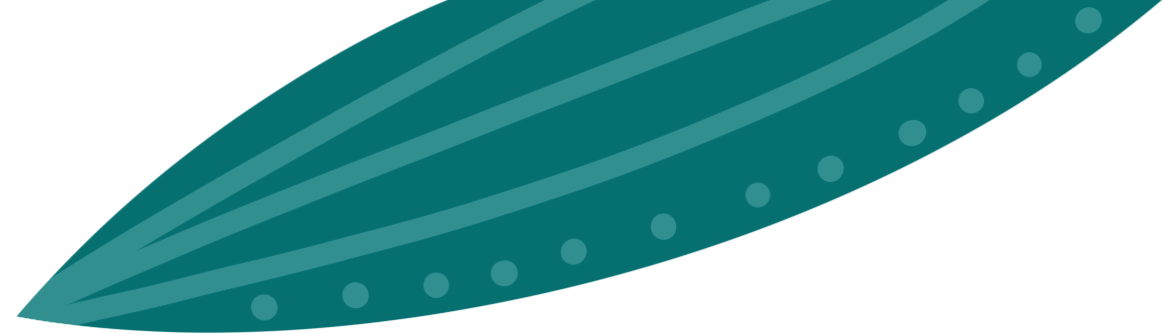 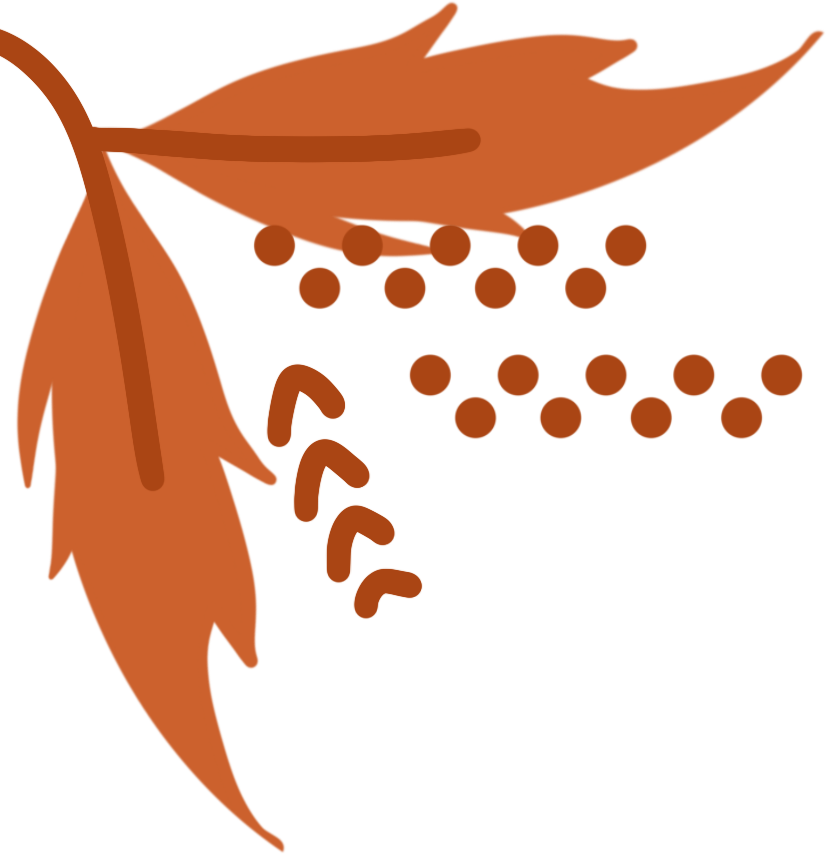 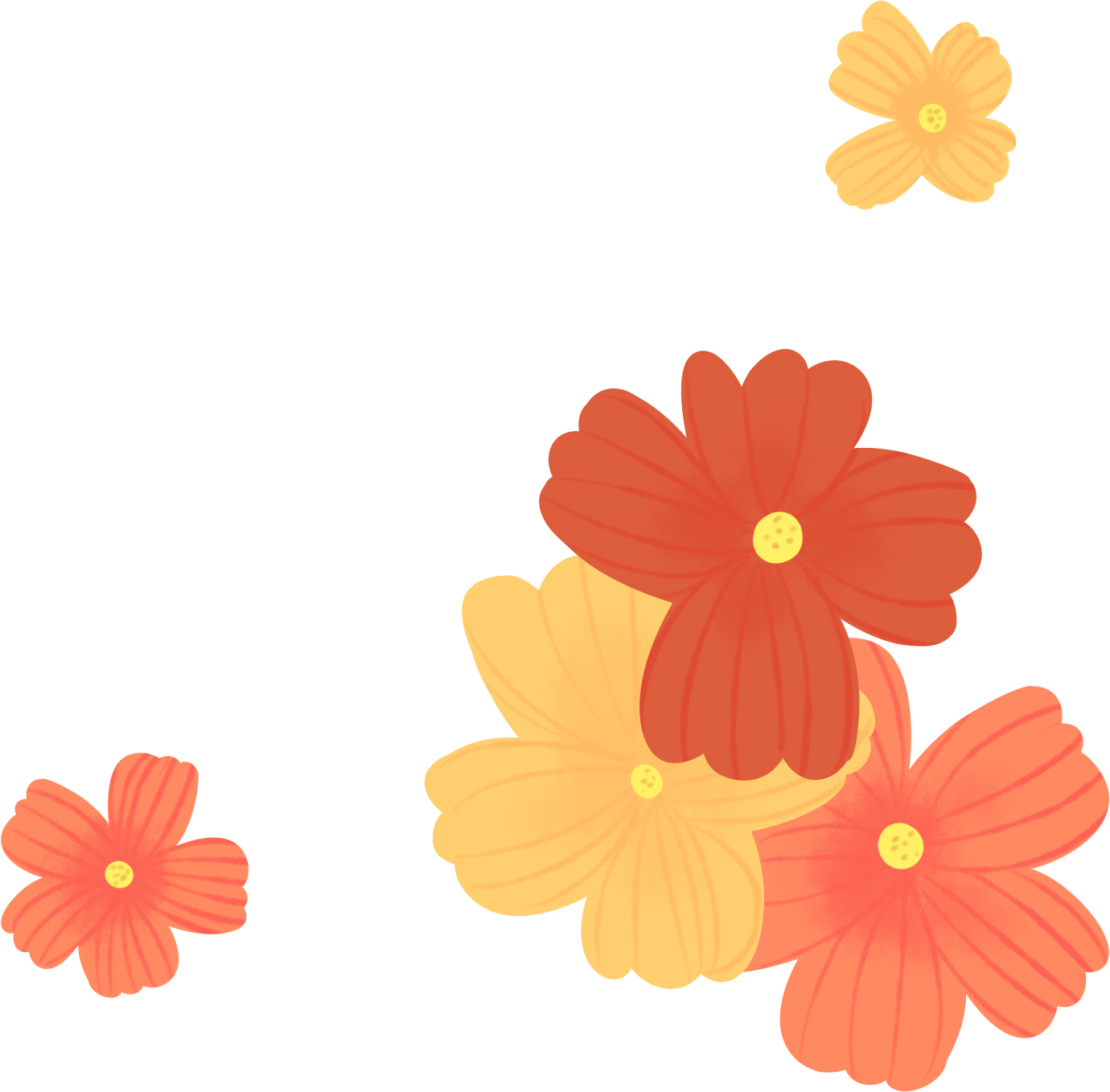 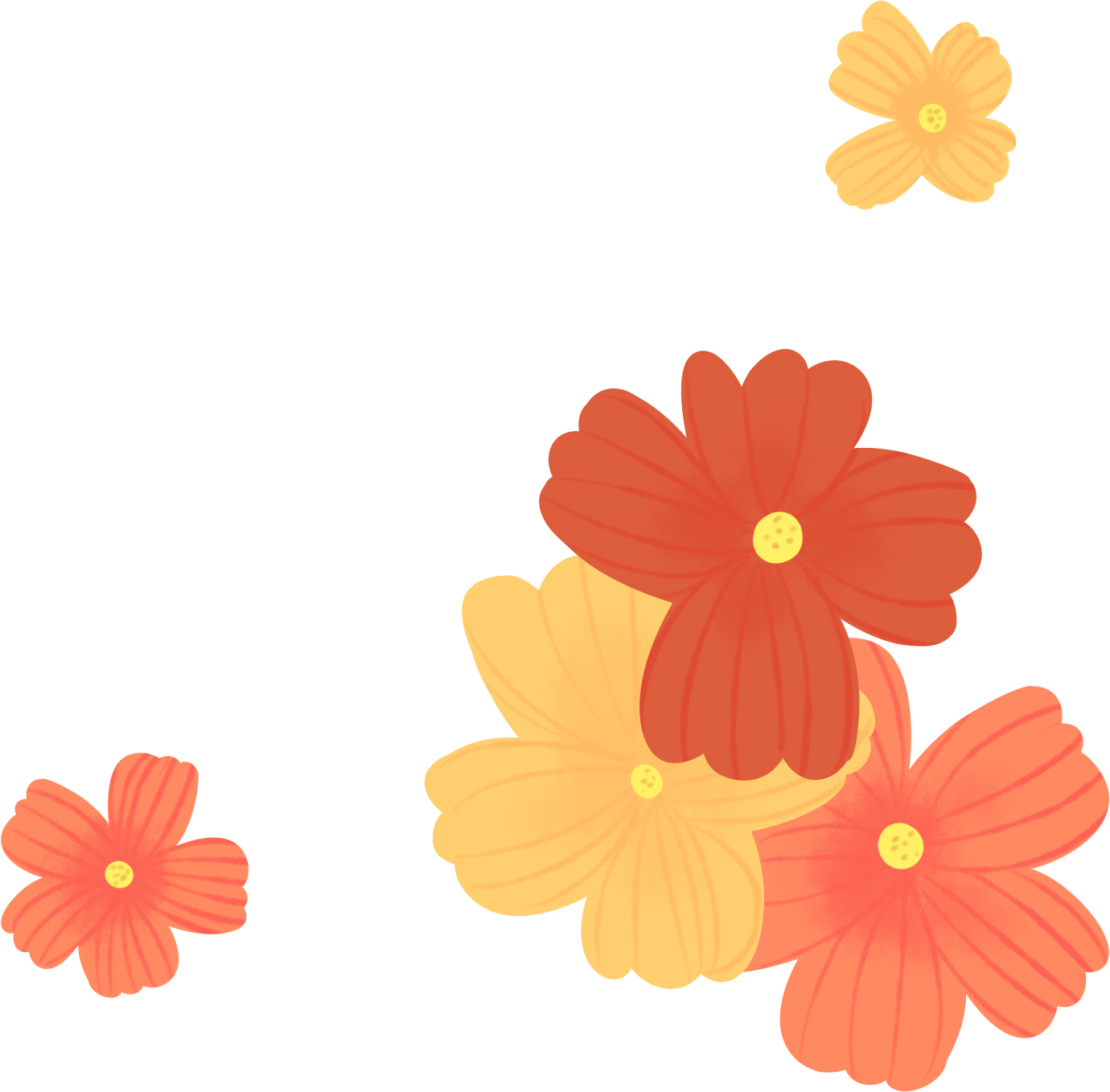 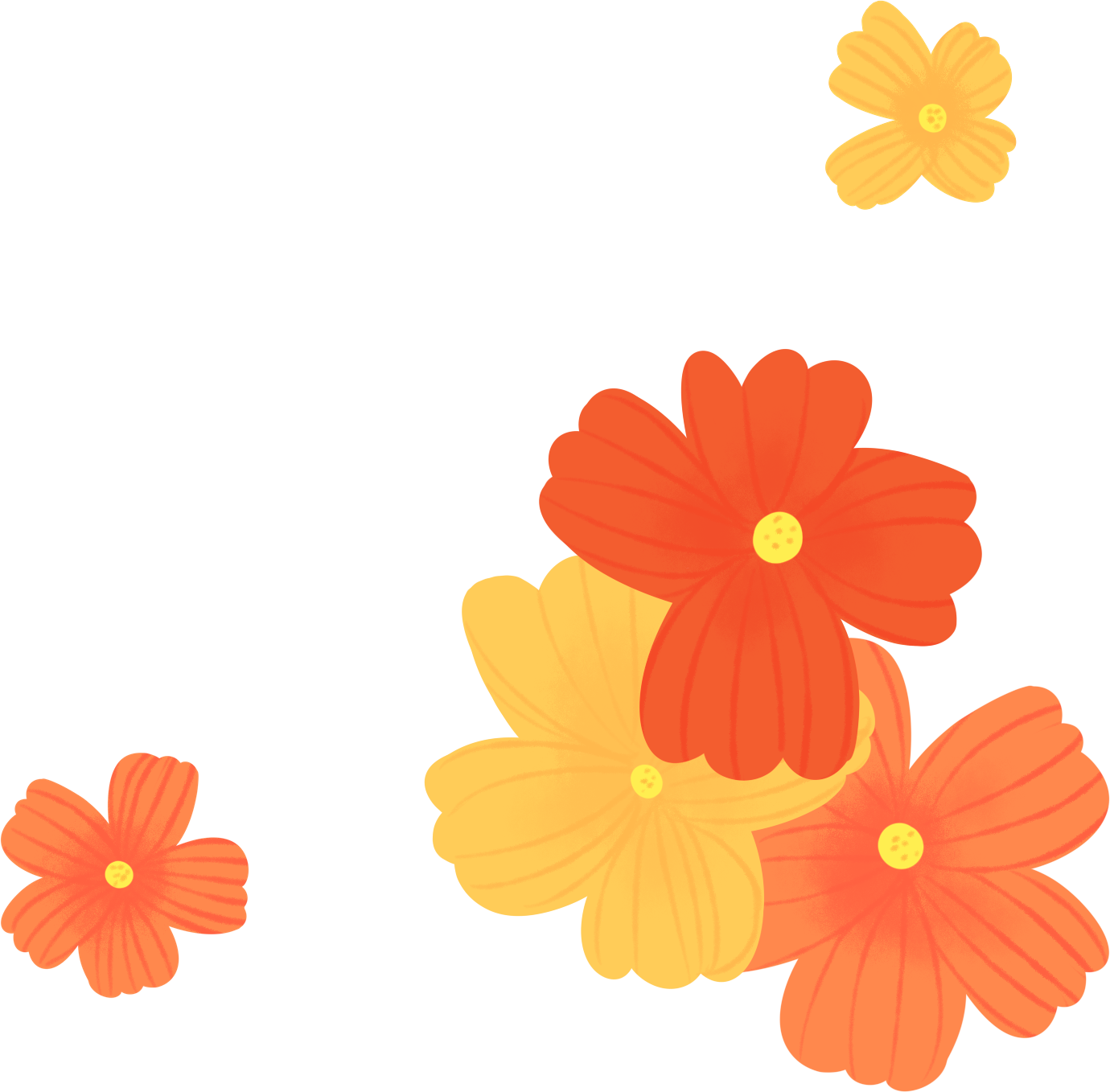 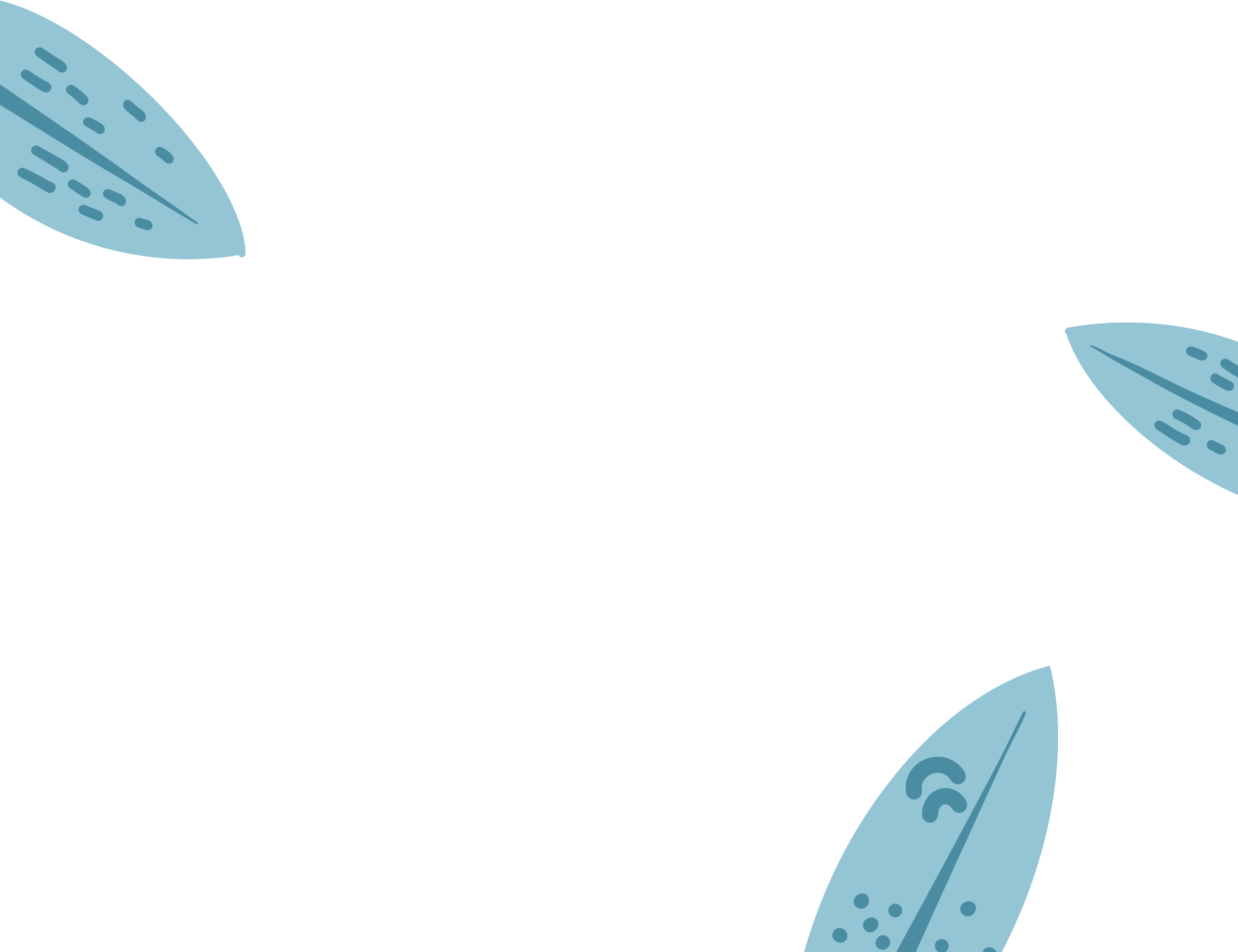 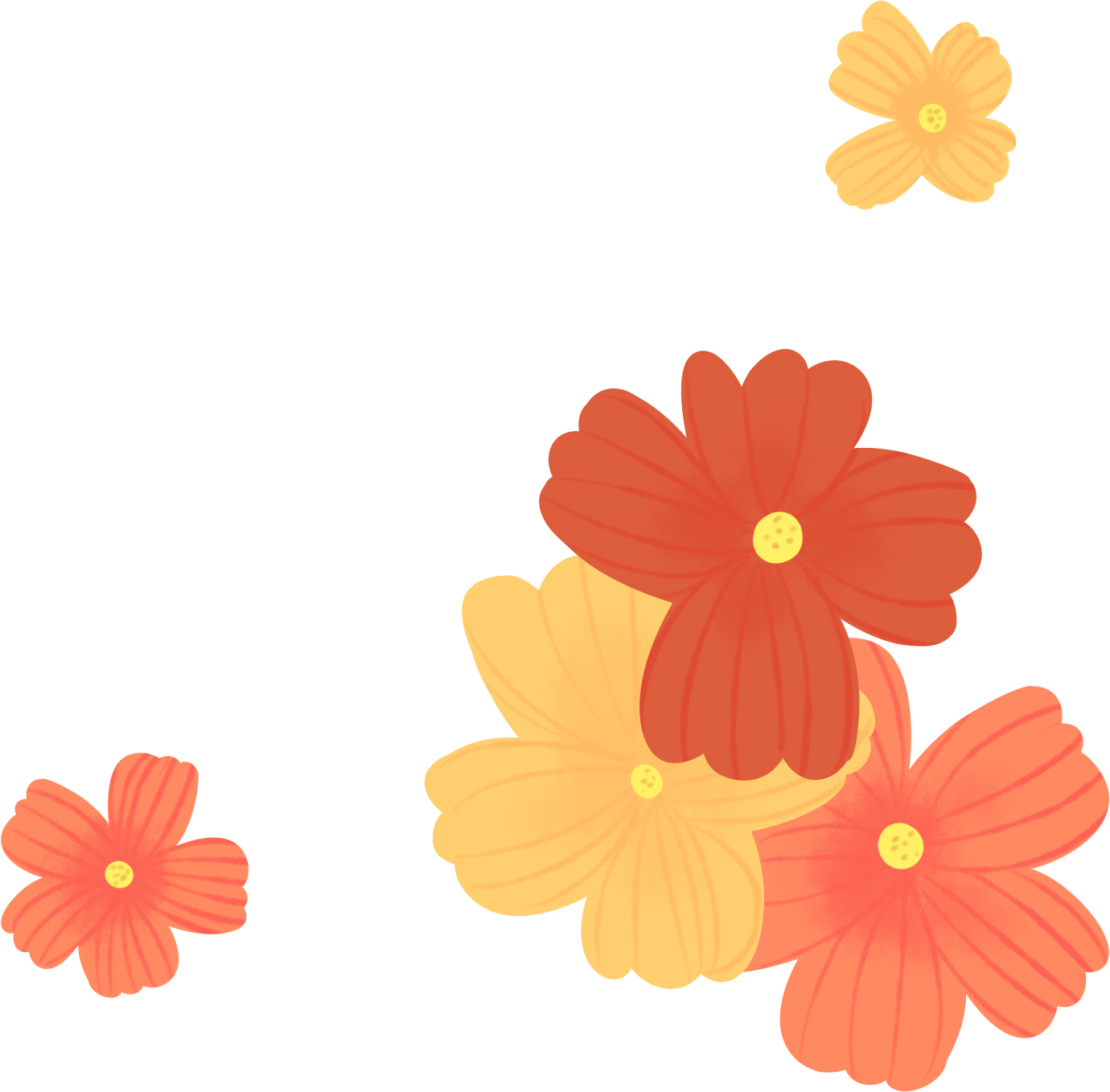 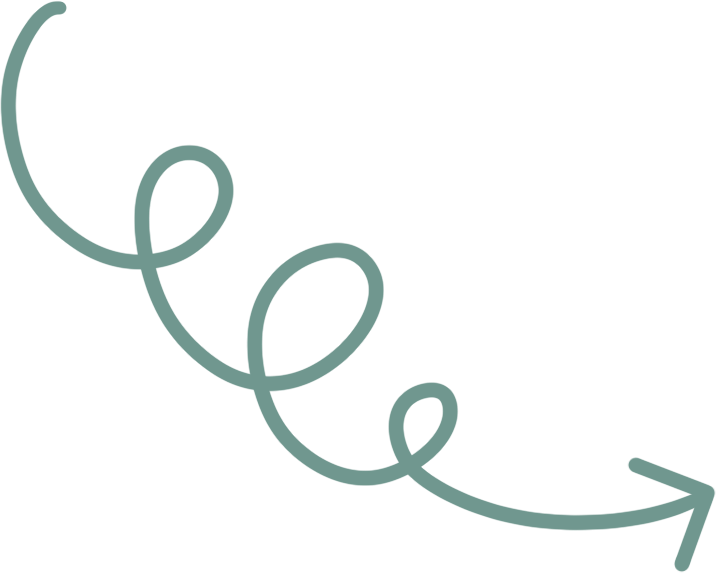 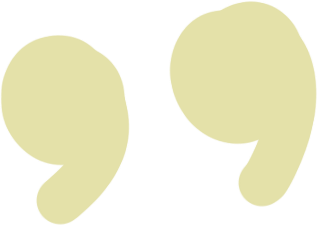 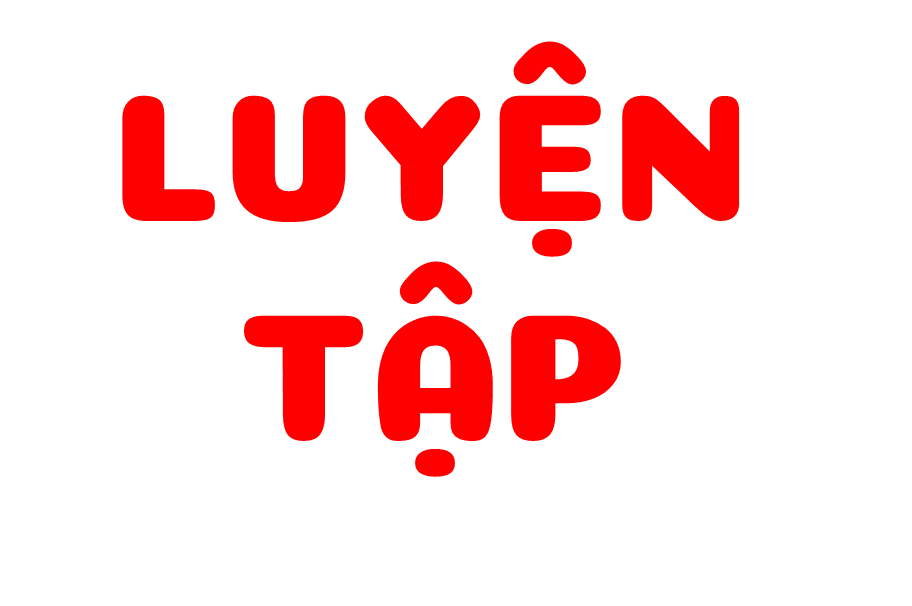 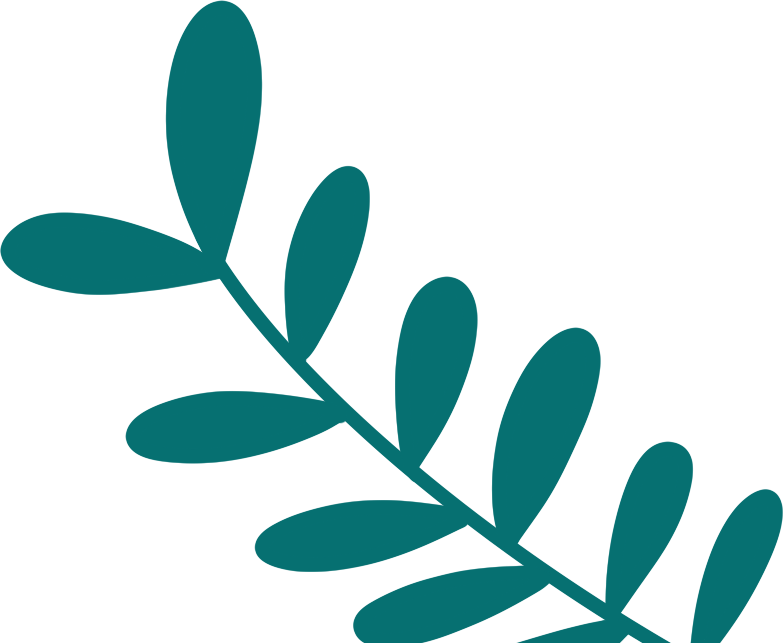 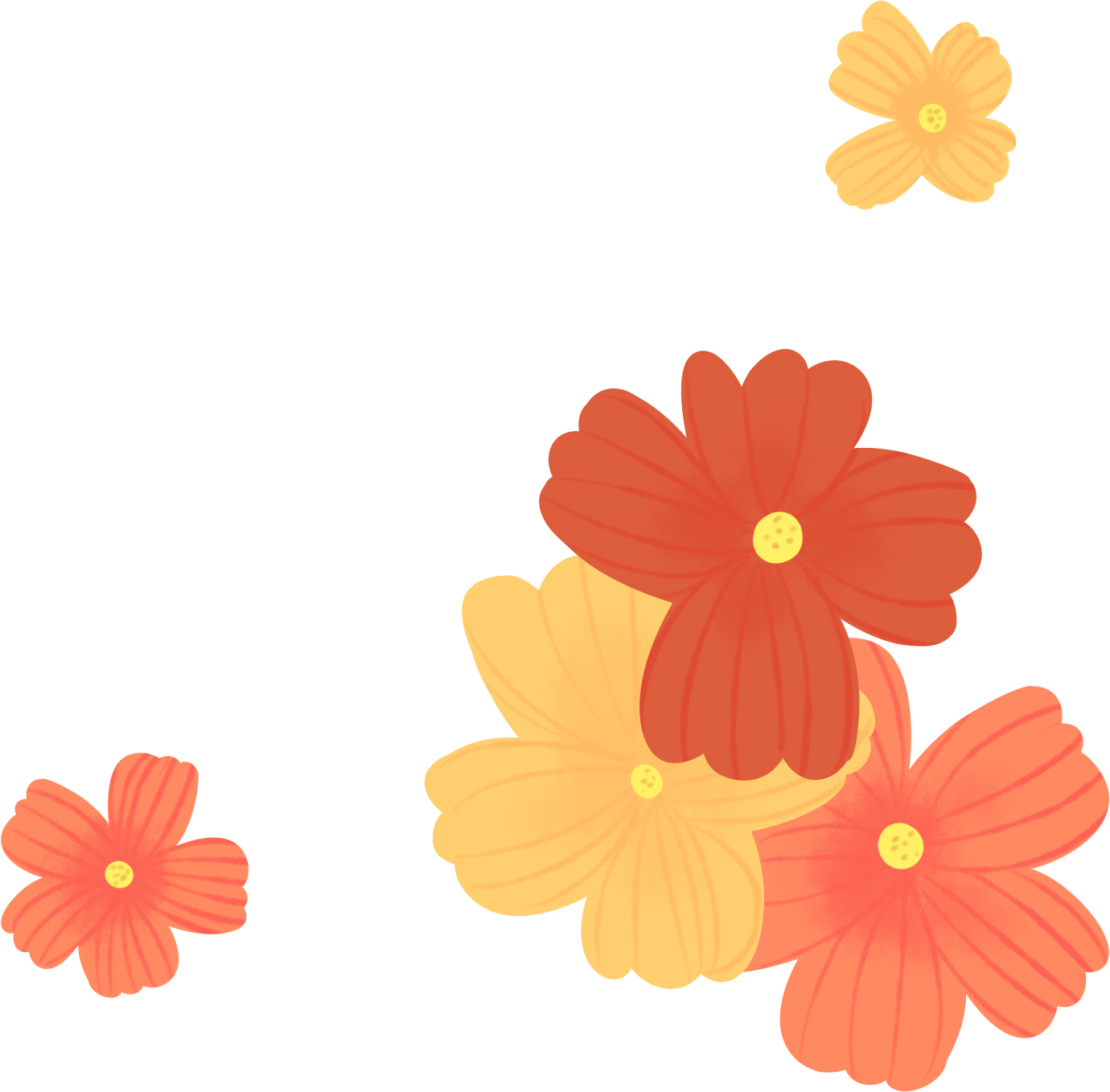 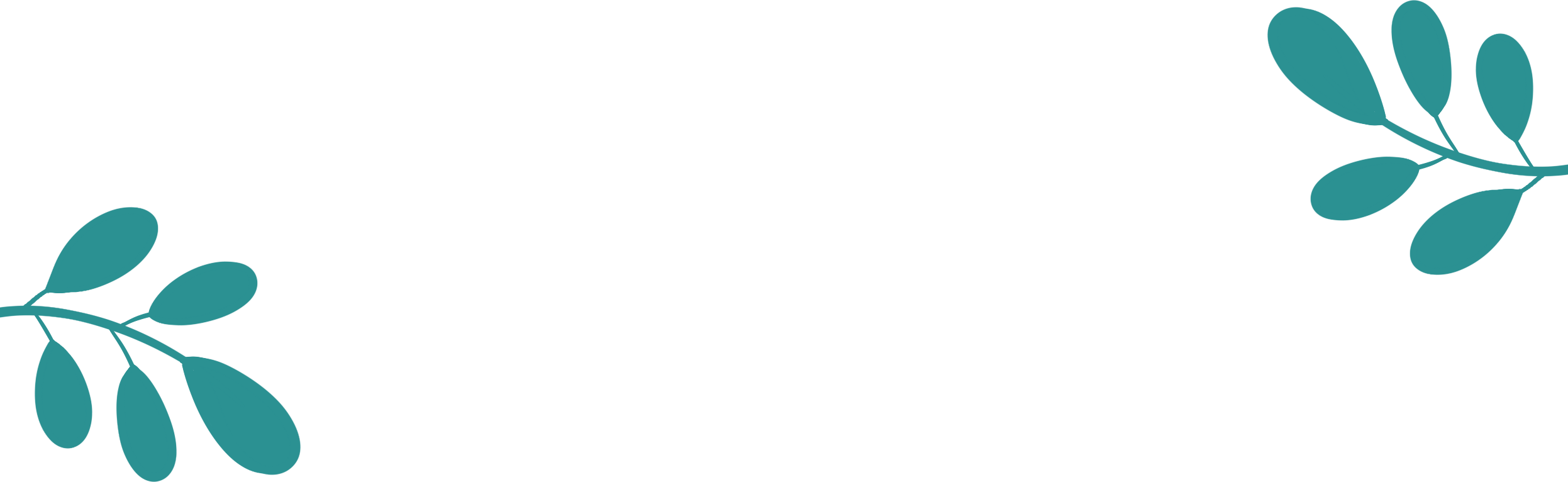 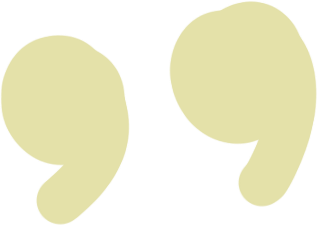 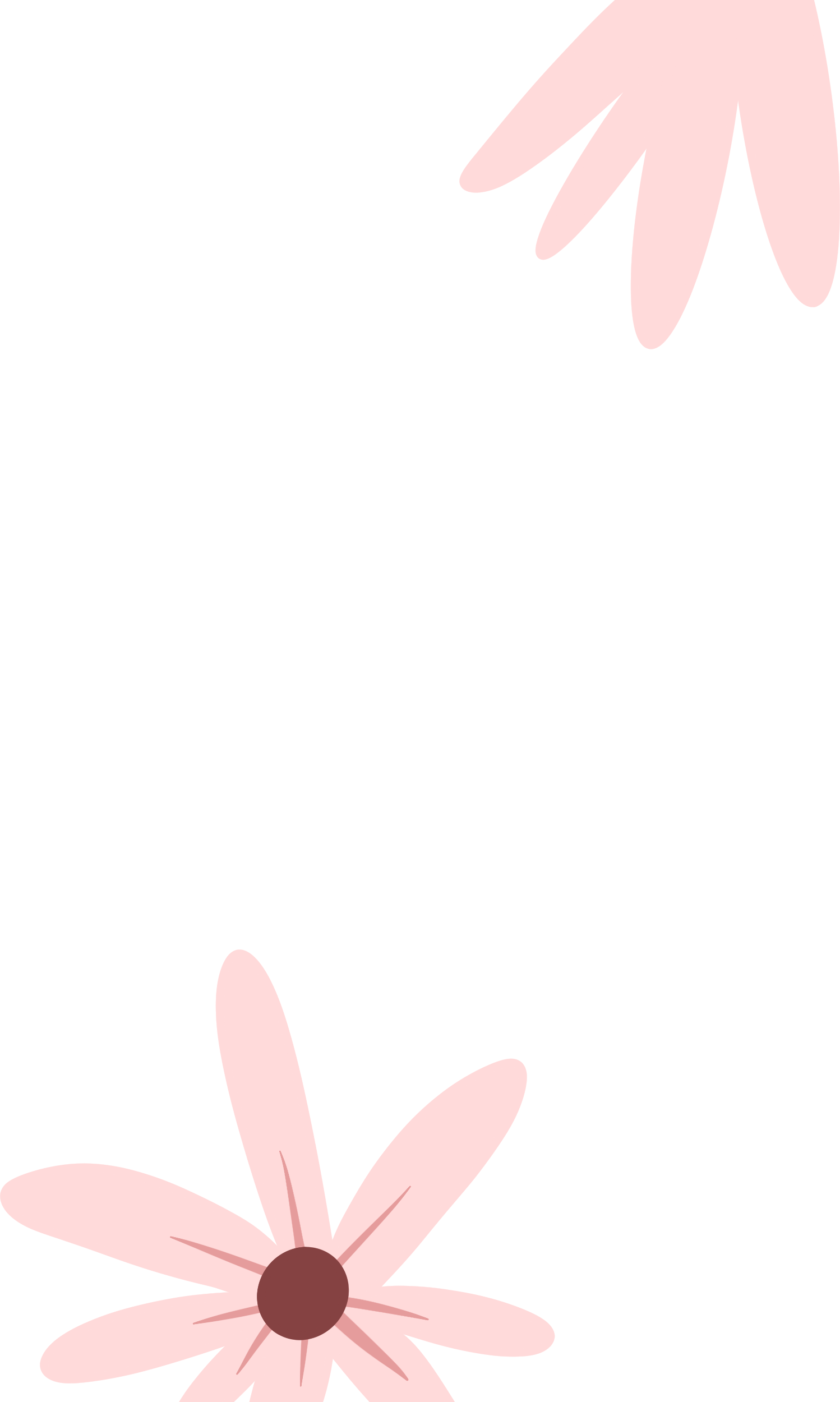 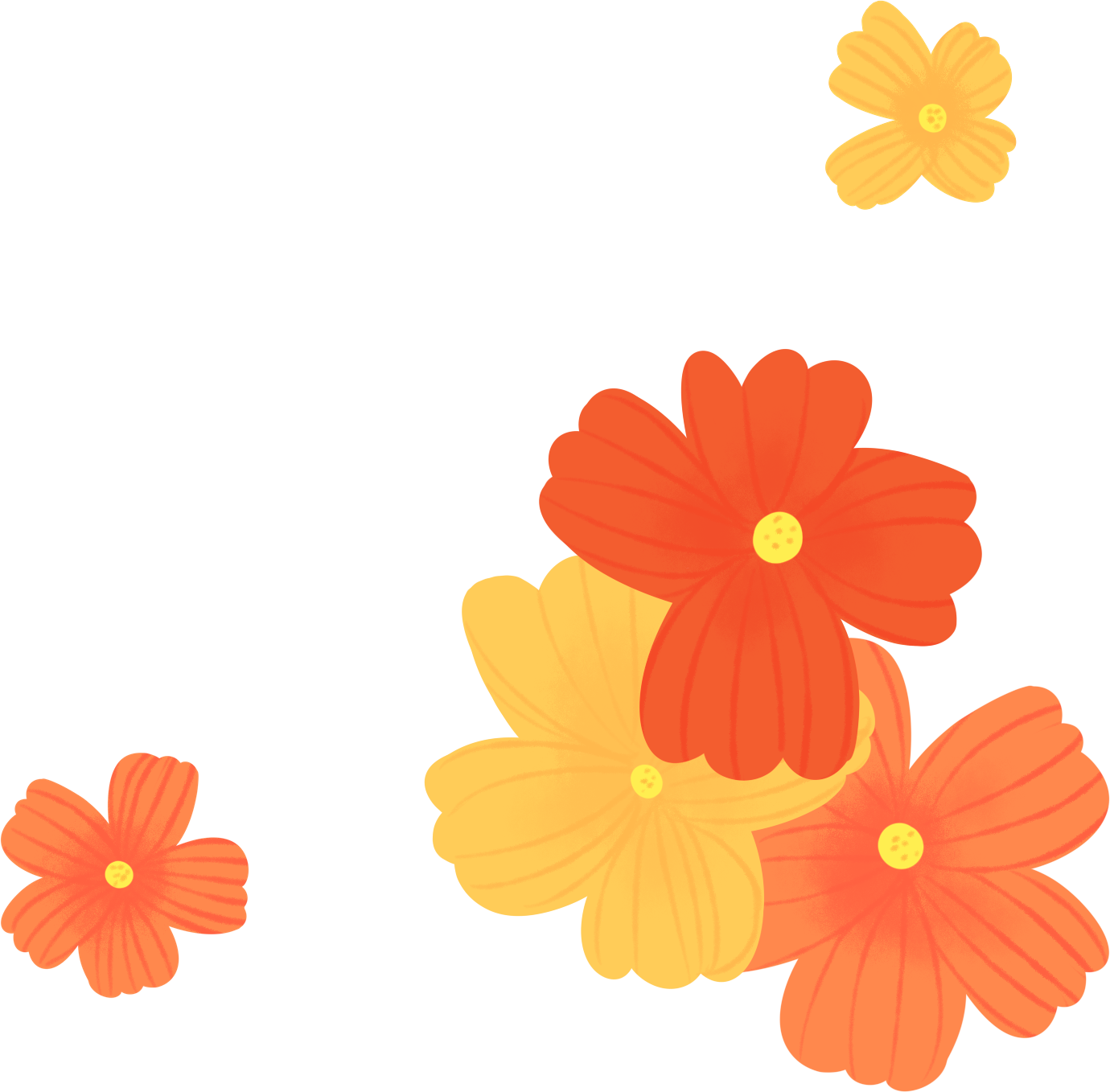 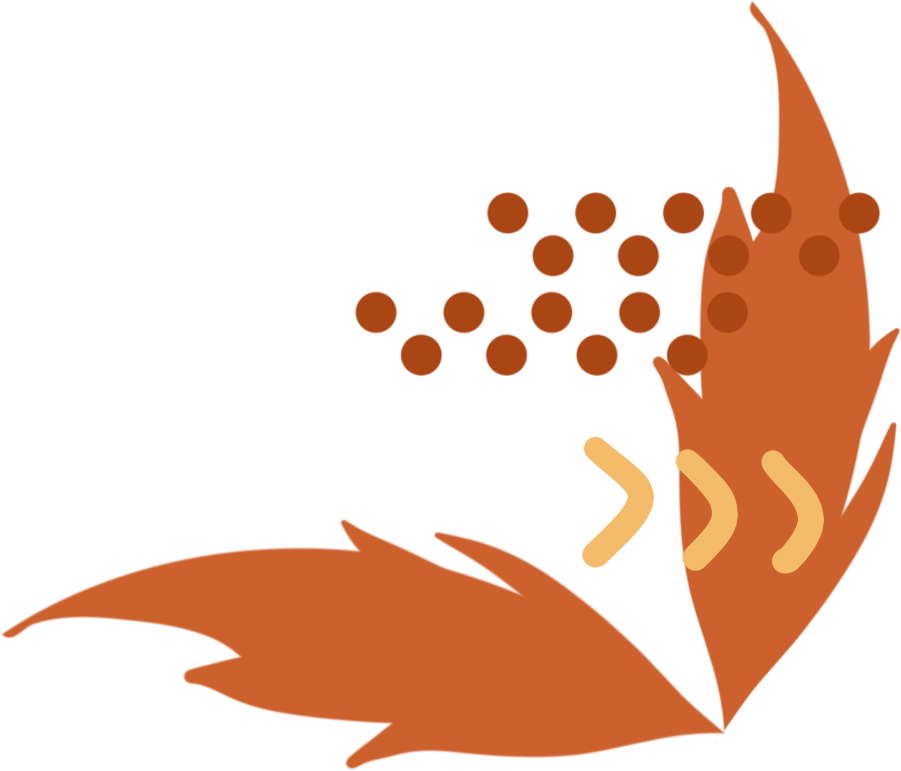 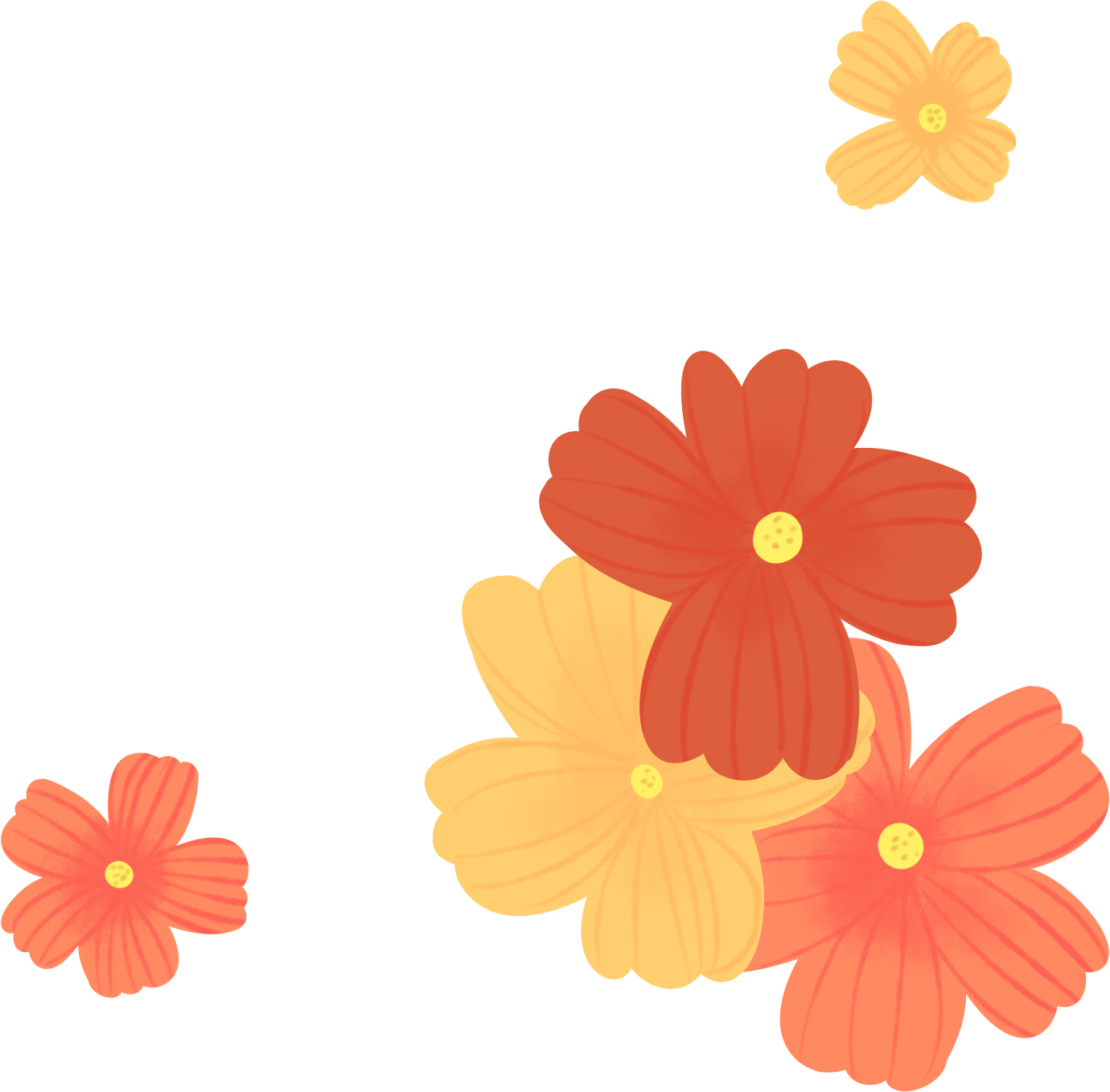 2
Xem hai tờ lịch sau và trả lời các câu hỏi
Tháng 11 có 30 ngày. Tháng 12 có 31 ngày.
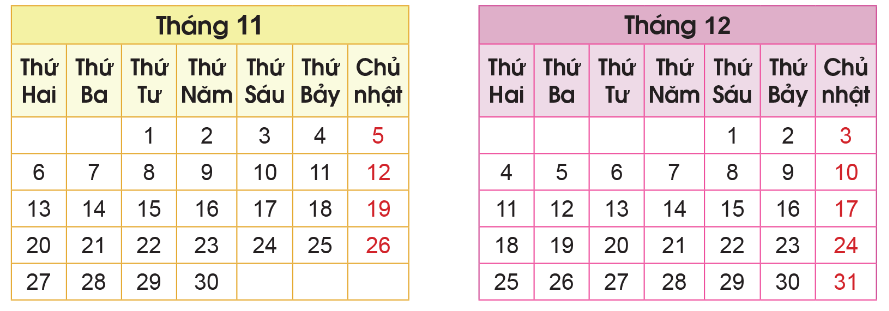 a. Tháng 11 có bao nhiêu ngày? Tháng 12 có bao nhiêu ngày?
2
Xem hai tờ lịch sau và trả lời các câu hỏi
Ngày 20 tháng 11 là thứ Hai.
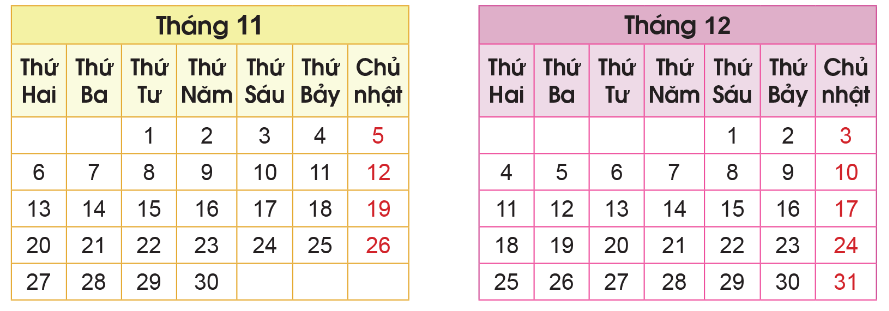 b. Ngày 20 tháng 11 là thứ mấy?
2
Xem hai tờ lịch sau và trả lời các câu hỏi
Ngày cuối cùng của tháng 12 là Chủ nhật.
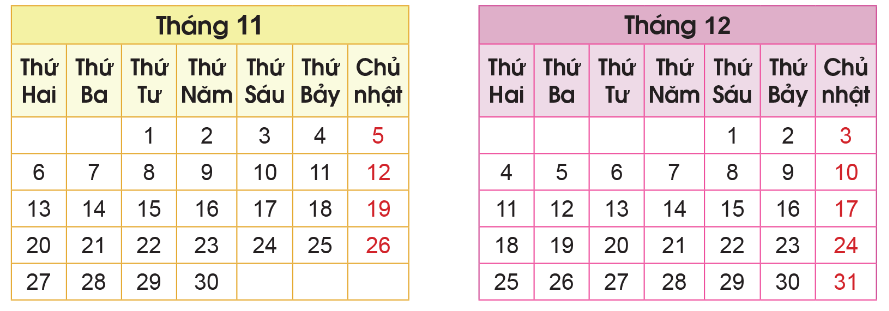 c) Ngày cuối cùng của tháng 12 là thứ mấy?
2
Xem hai tờ lịch sau và trả lời các câu hỏi
Các ngày Chủ nhật của tháng 12 là ngày: 3, 10, 17, 24, 31.
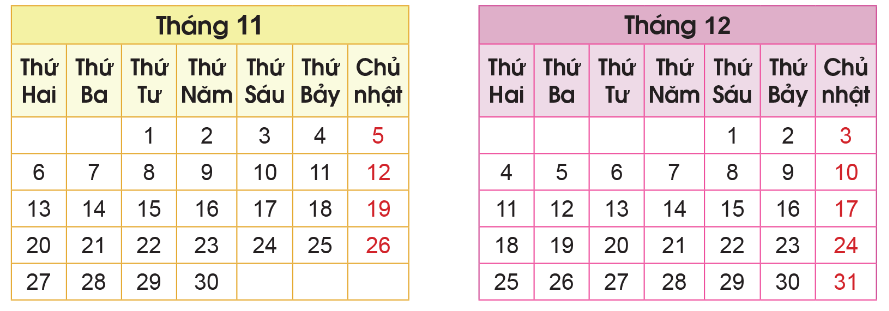 d. Các ngày Chủ nhật của tháng 12 là những ngày nào?
Từ 25 tháng 8 đến 30 tháng 8 có 6 ngày. Vậy triển lãm đó diễn ra trong 6 ngày.
3
a) Một triển lãm tranh diễn ra từ ngày 25 tháng 8 đến hết ngày 30 tháng 8. Hỏi triển lãm đó diễn ra trong bao nhiêu ngày?
Hội chợ đó kết thúc vào ngày 16 tháng 1.
3
b) Hội chợ Xuân diễn ra trong một tuần bắt đầu từ ngày 9 tháng 1. Hỏi hội chợ đó kết thúc vào ngày nào?
4
Thực hành: Xác định số ngày trong mỗi tháng.
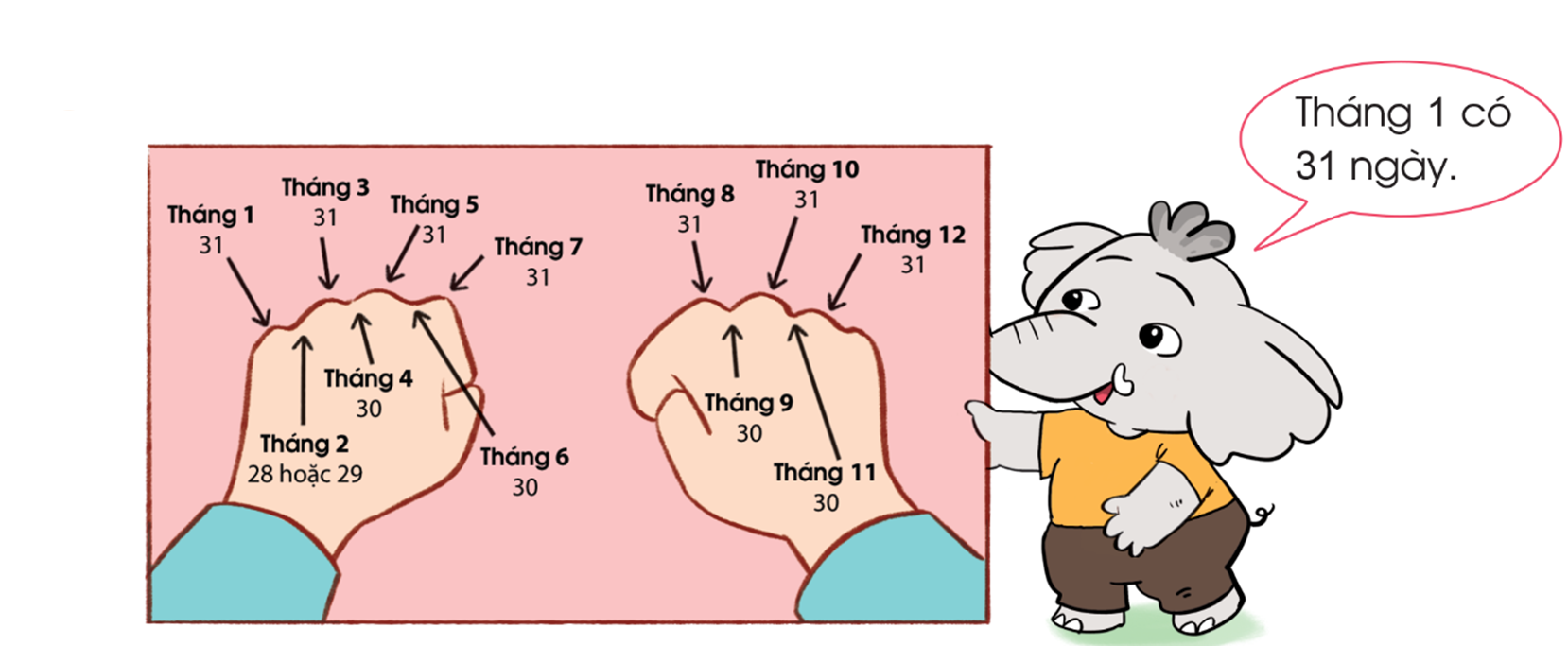 4
Thực hành: Xác định số ngày trong mỗi tháng.
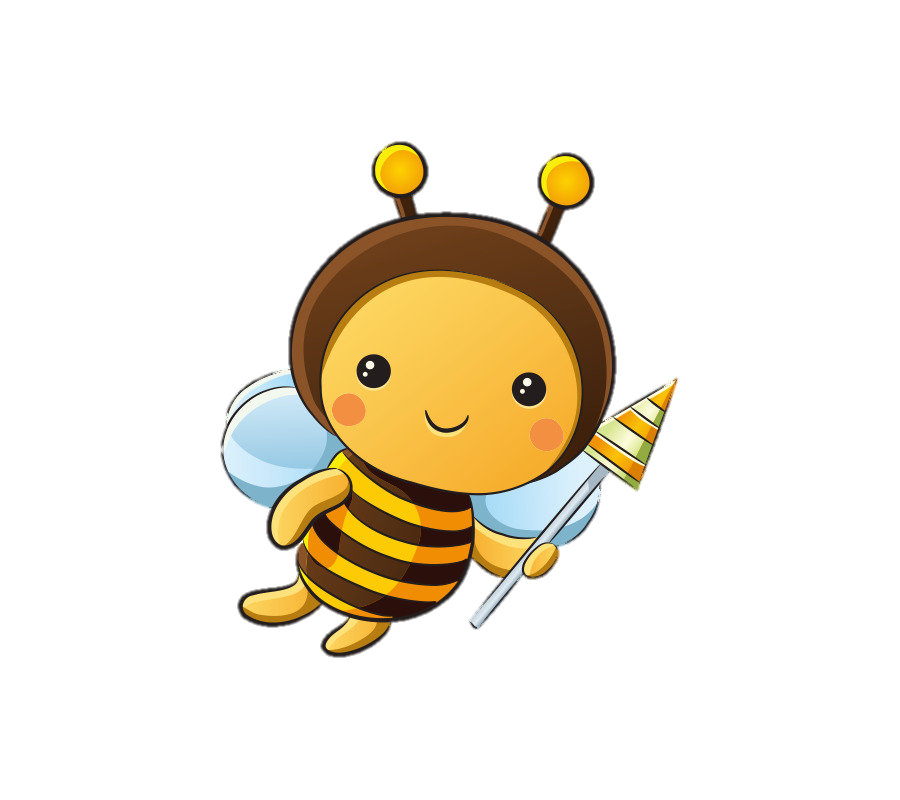 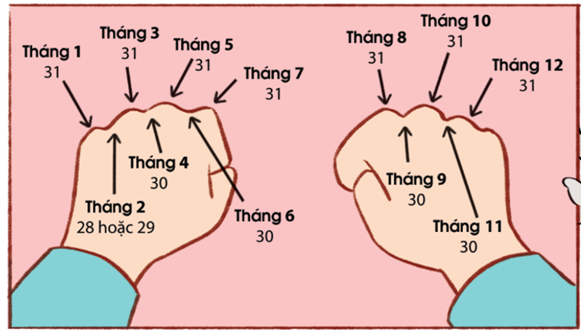 Các tháng có 30 ngày?
Tháng có 30 ngày: Tháng 4, 6, 9, 11.
4
Thực hành: Xác định số ngày trong mỗi tháng.
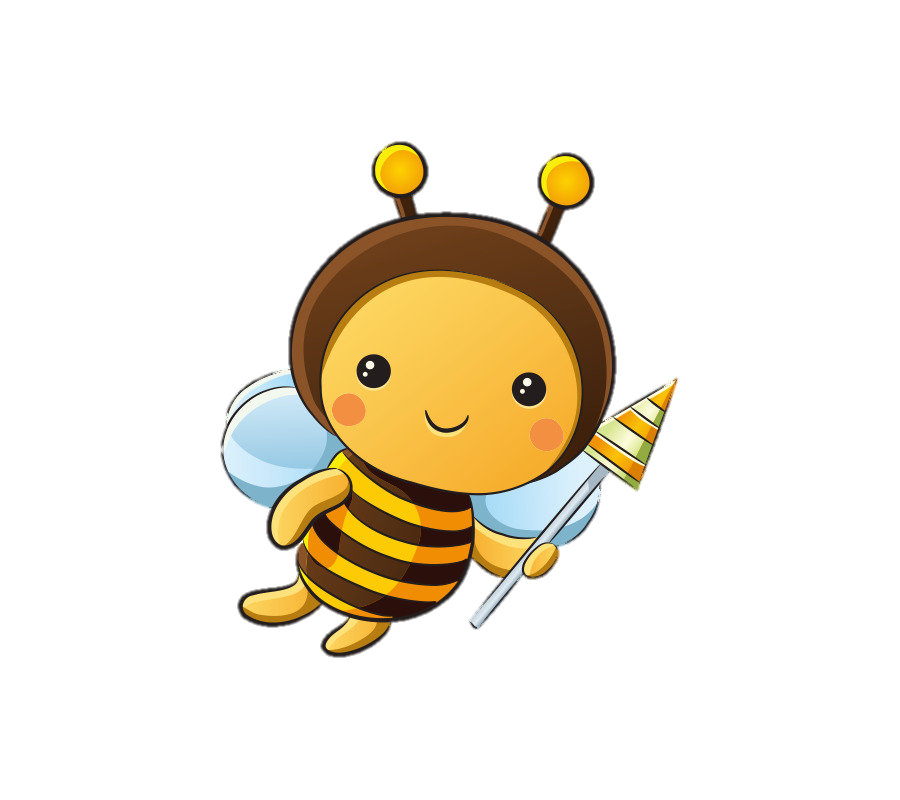 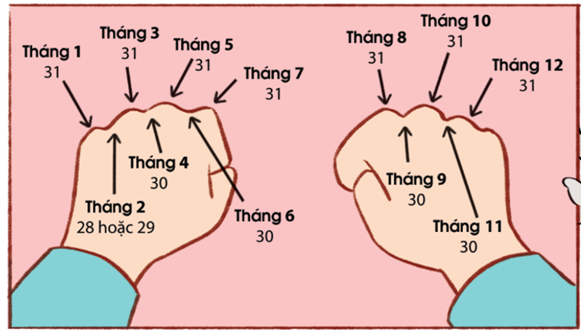 Các tháng có 31 ngày?
Tháng có 31 ngày: Tháng 1, 3, 5, 7, 8, 10, 12.
4
Thực hành: Xác định số ngày trong mỗi tháng.
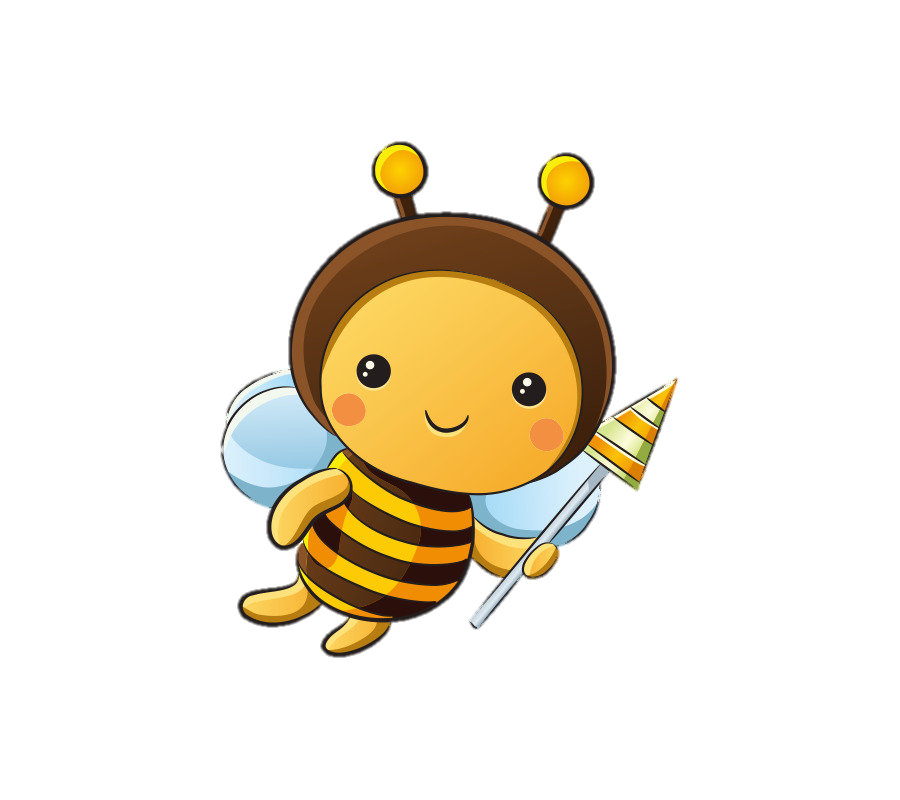 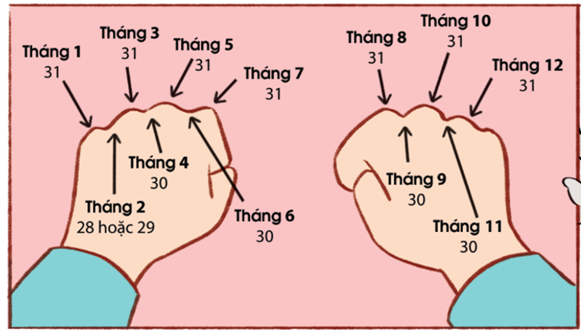 Tháng có 28 hoặc 29 ngày?
Các tháng có 28 hoặc 29 ngày: Tháng 2.
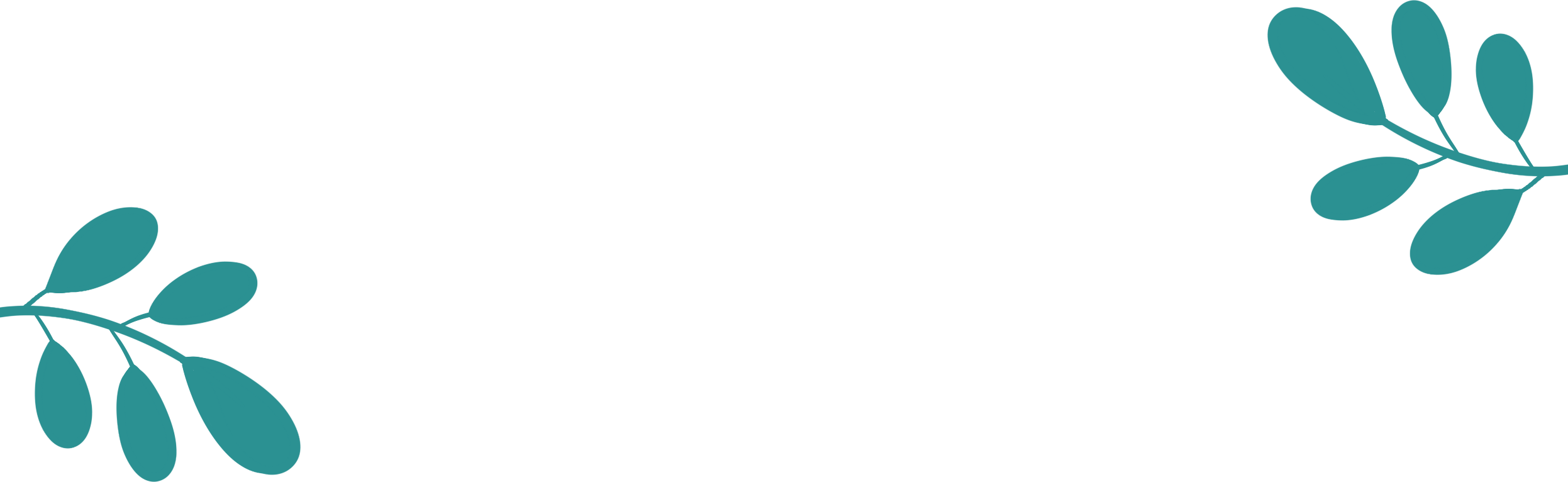 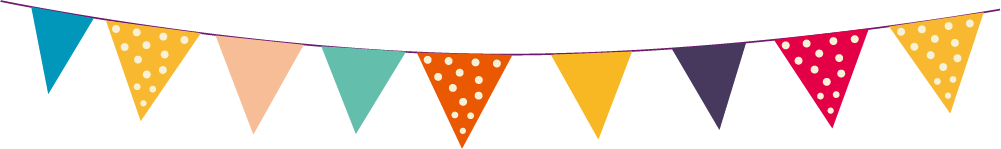 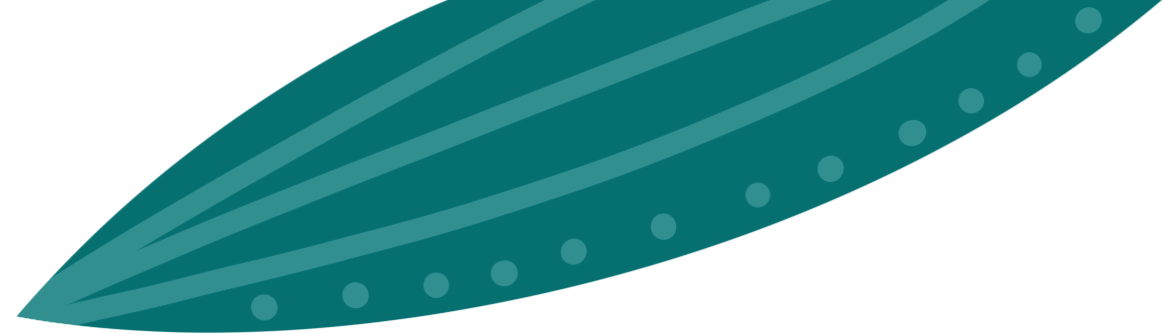 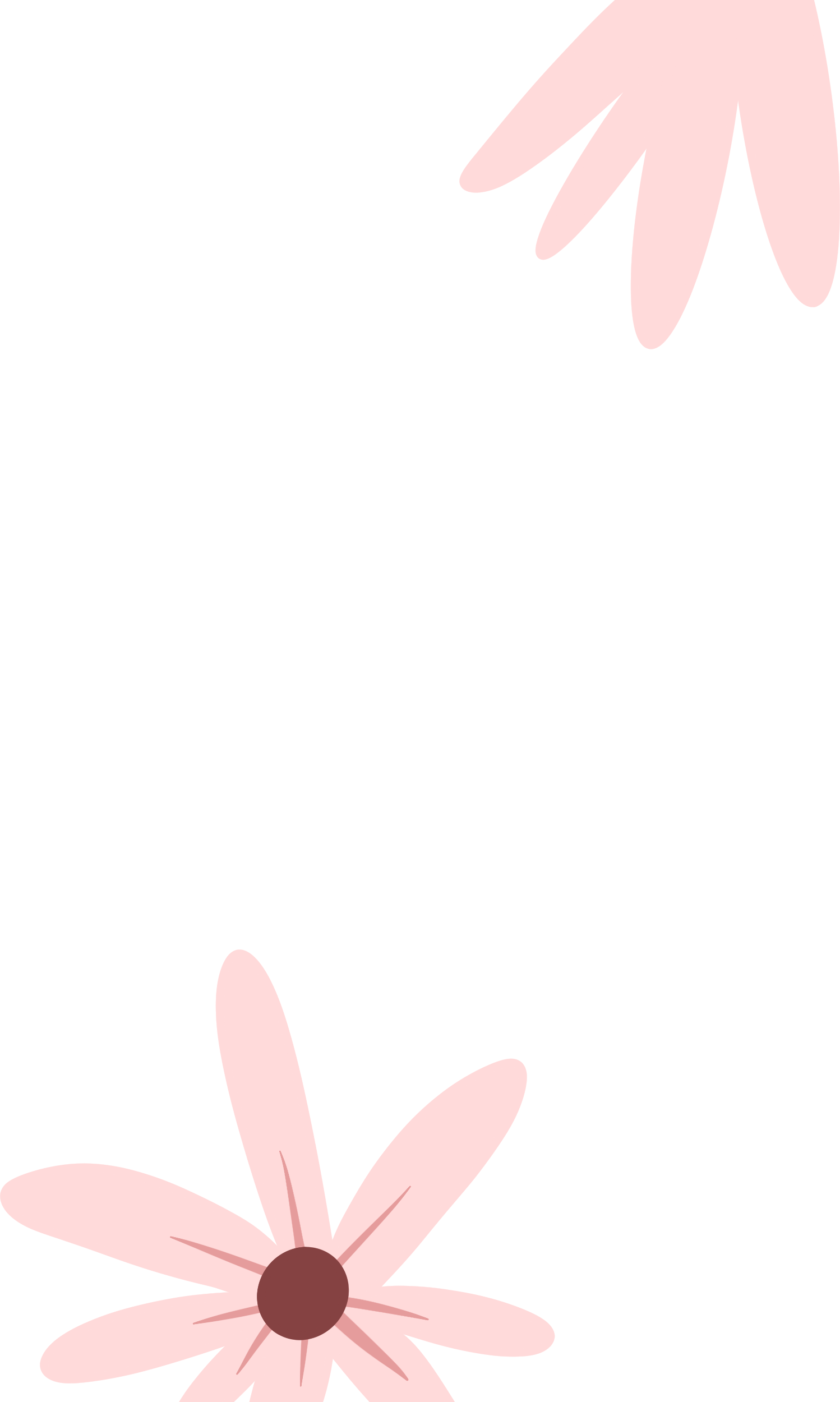 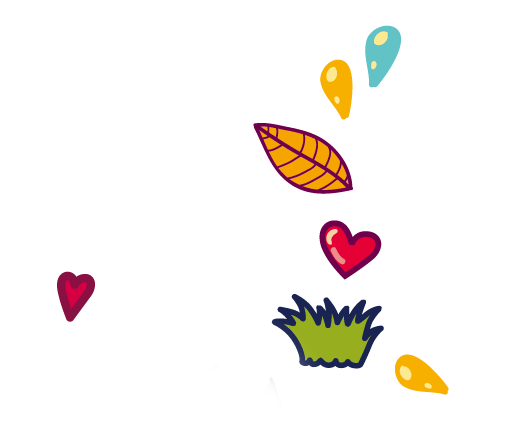 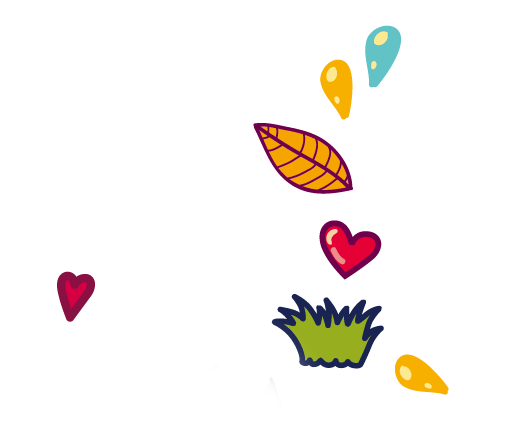 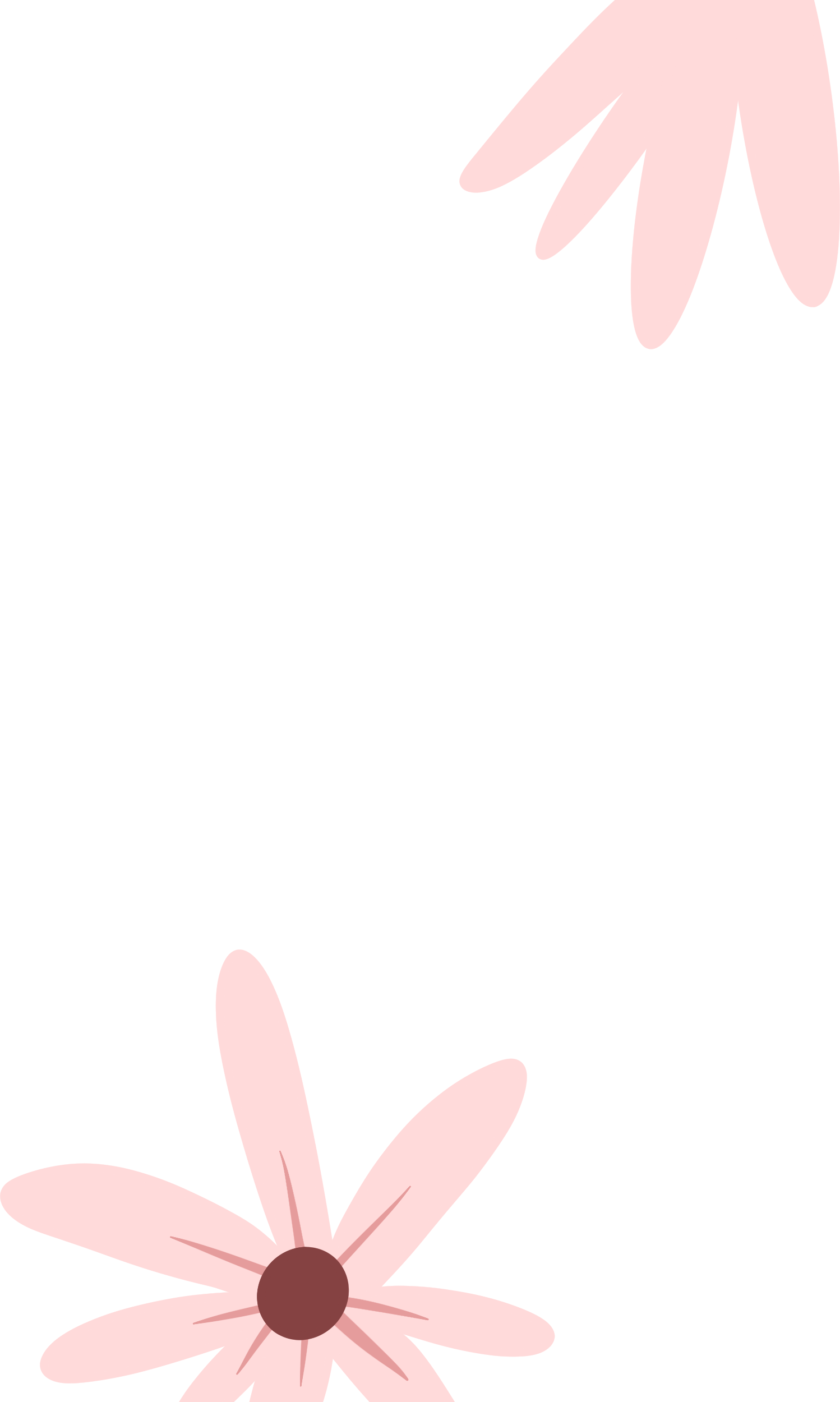 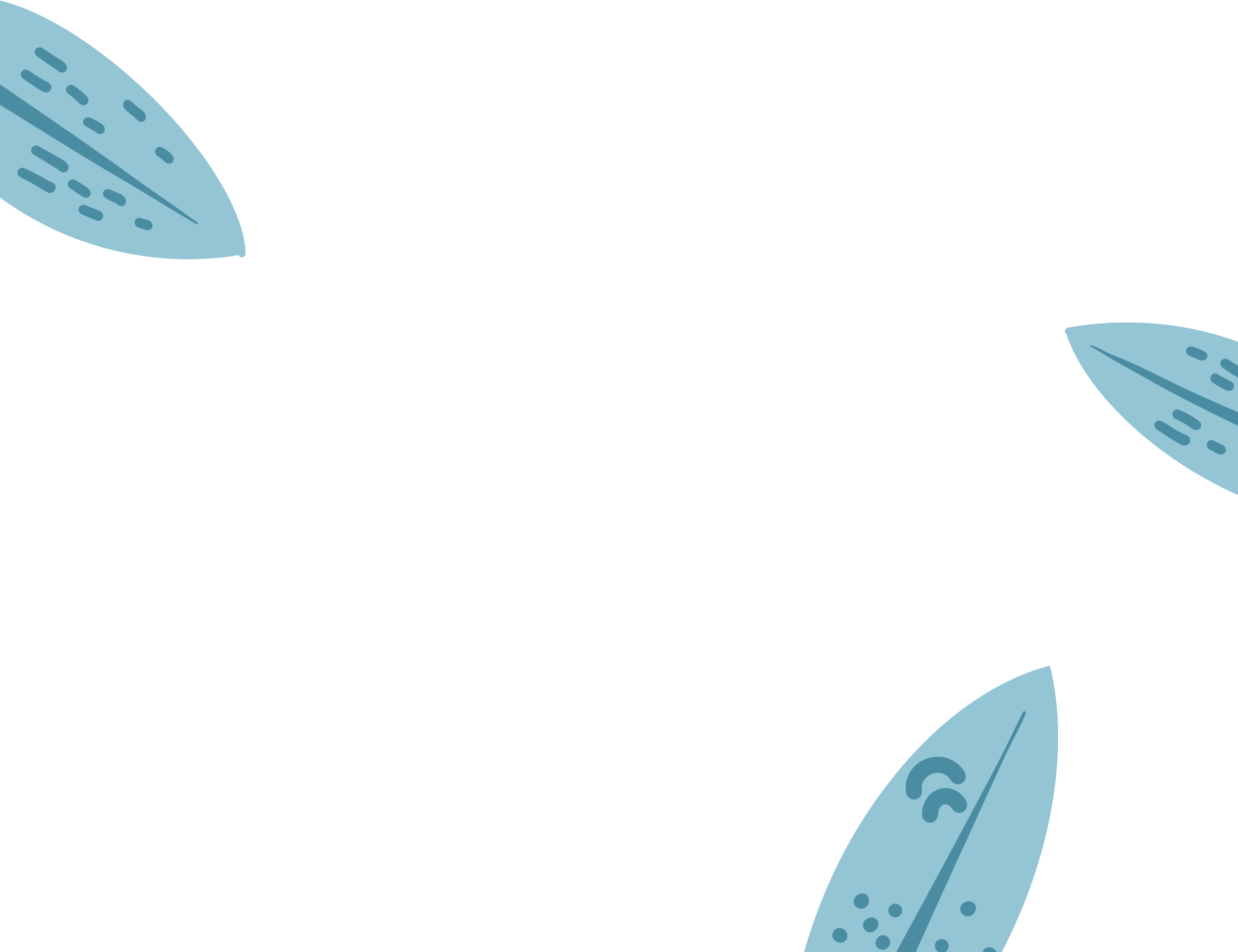 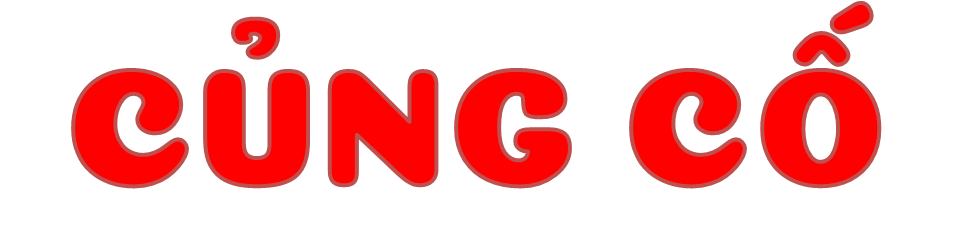 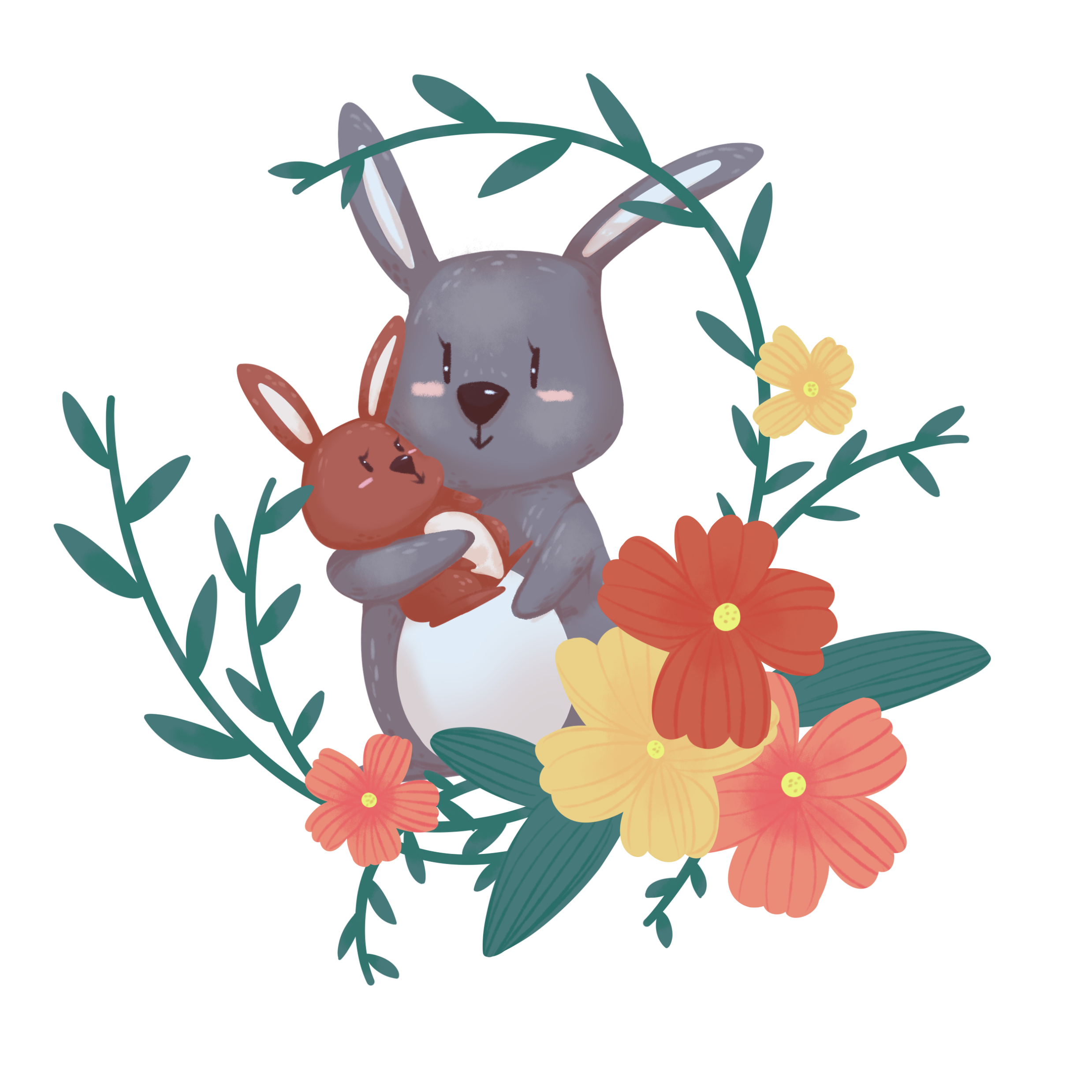 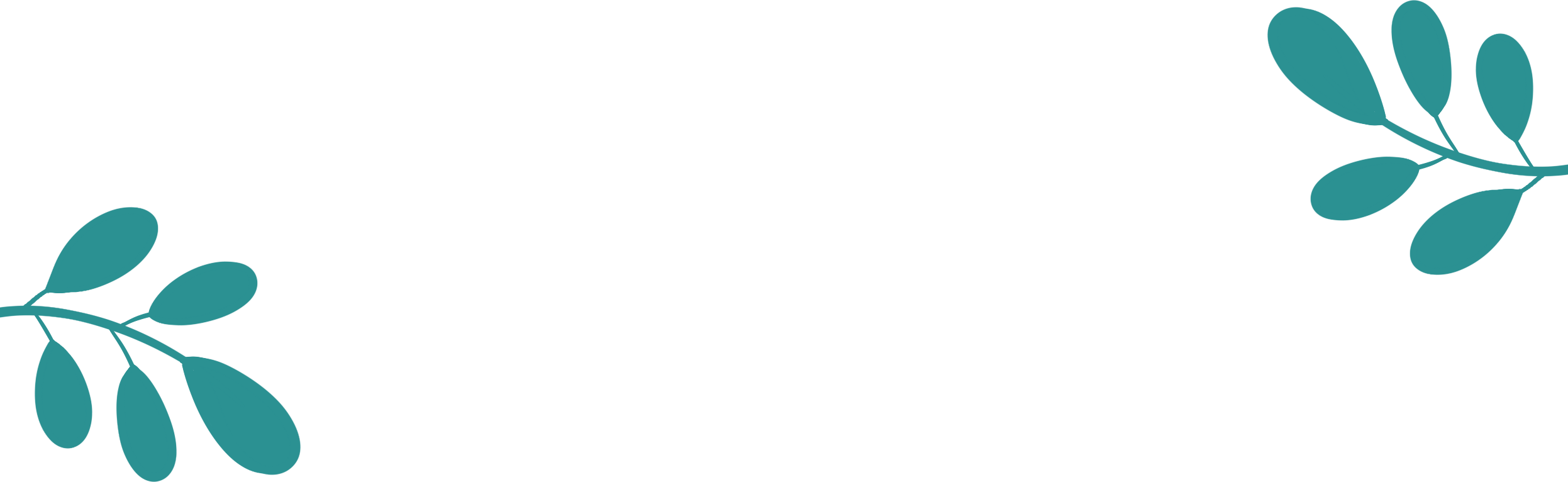 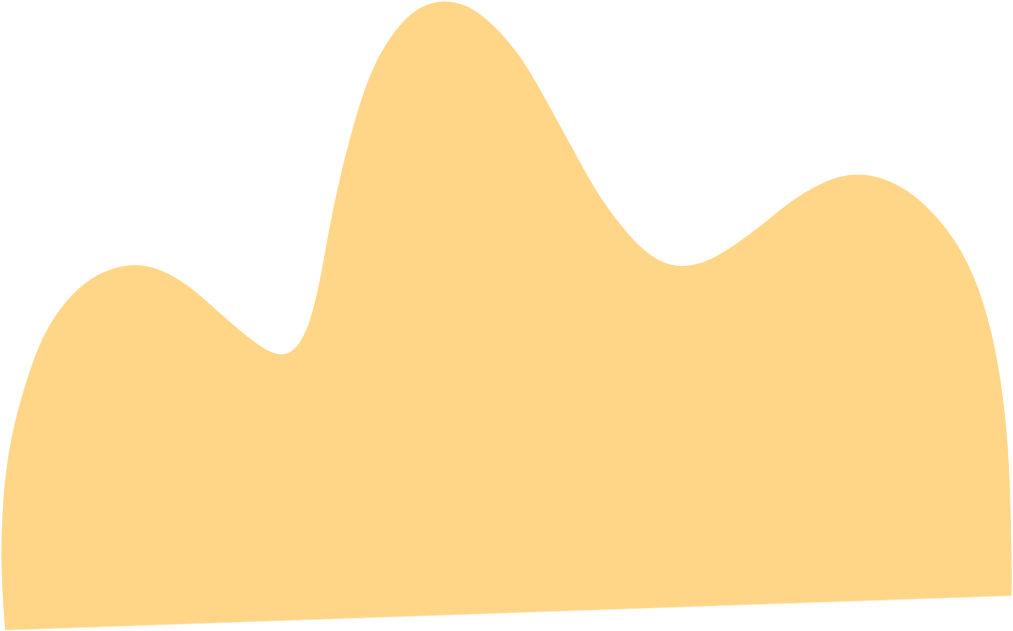 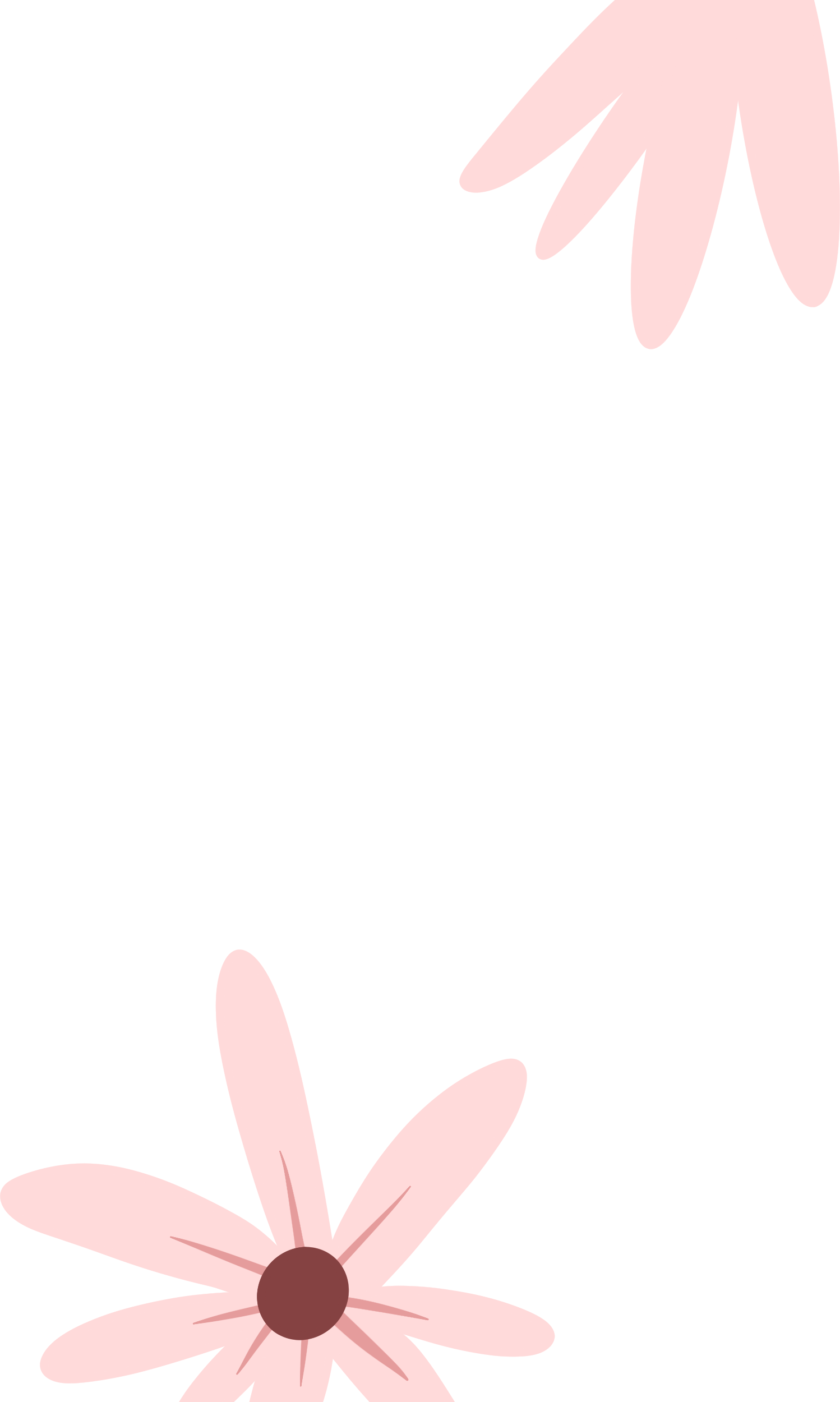 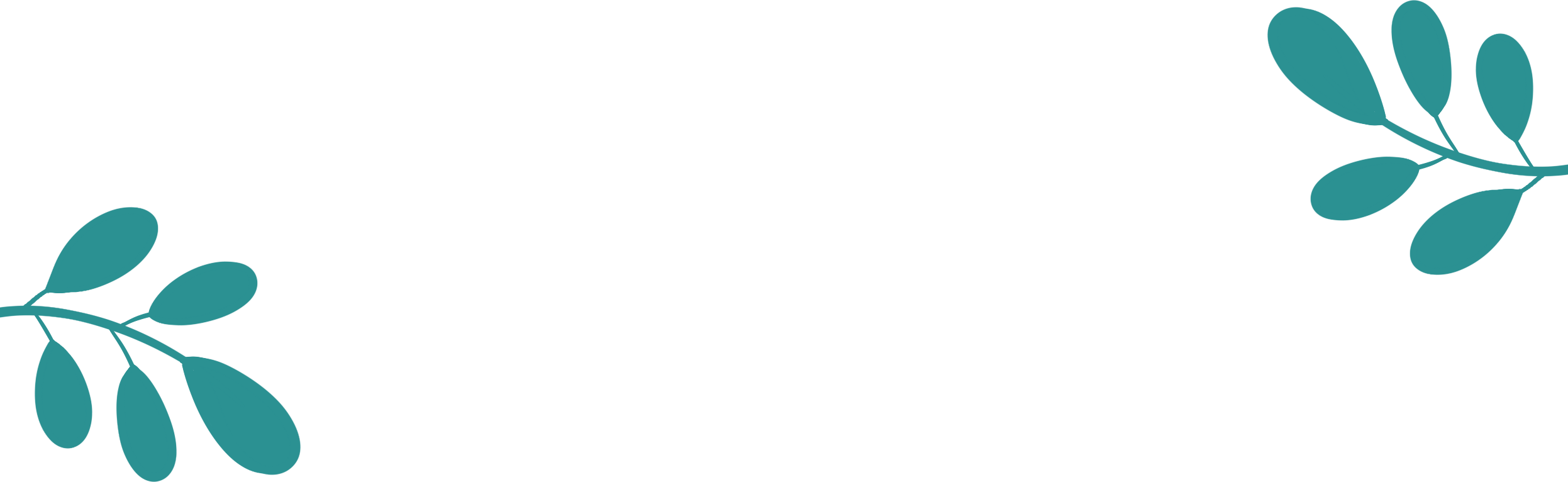 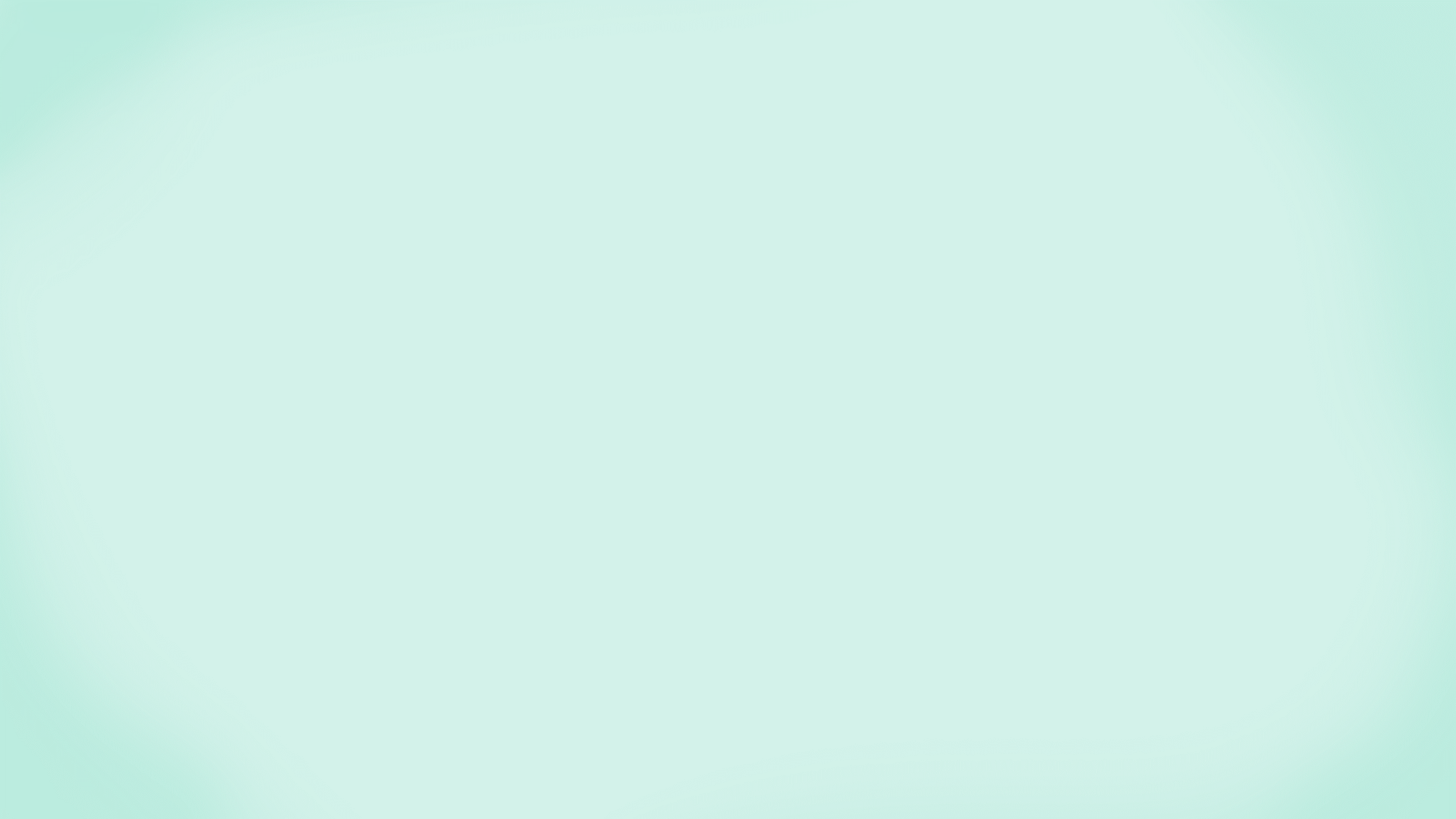 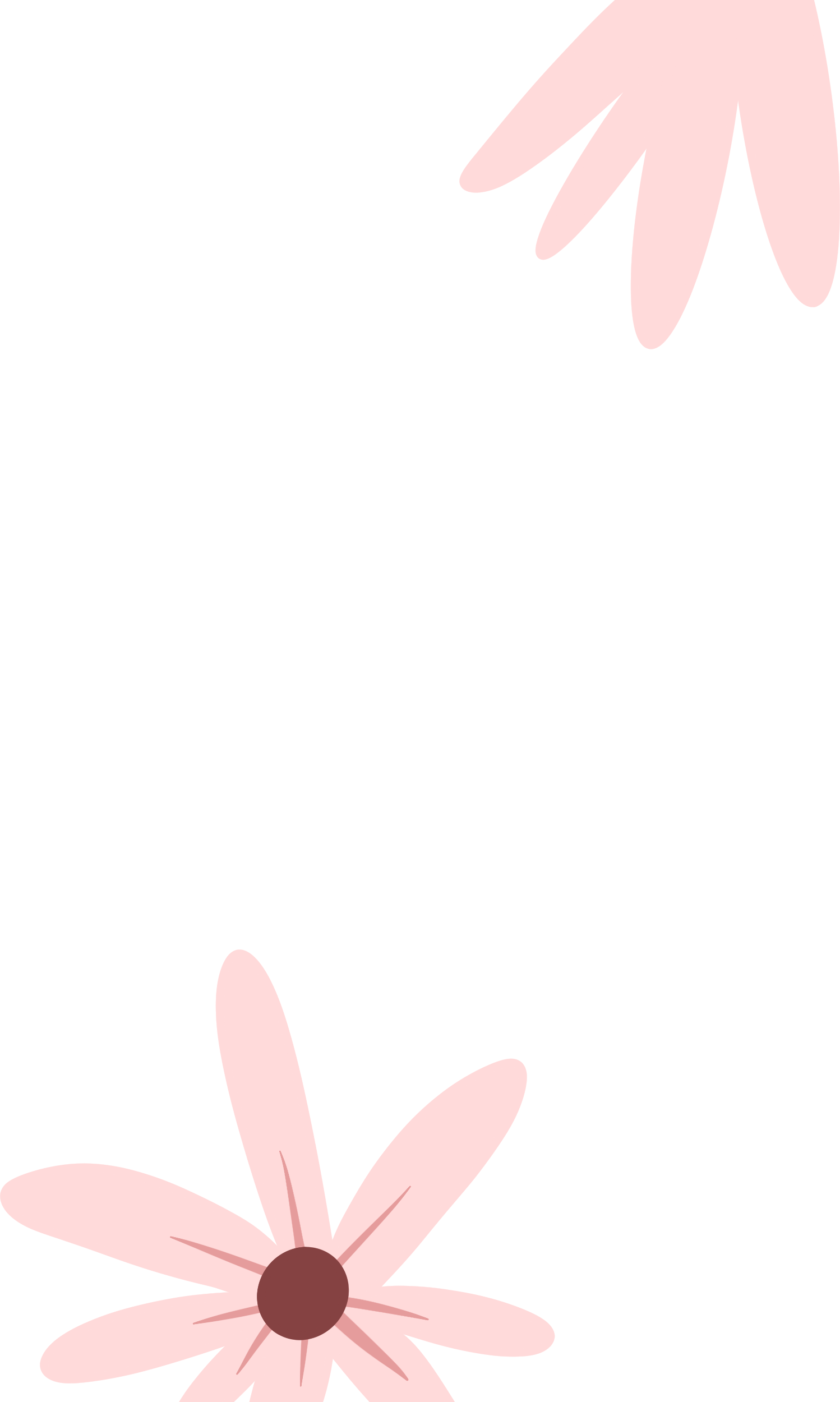 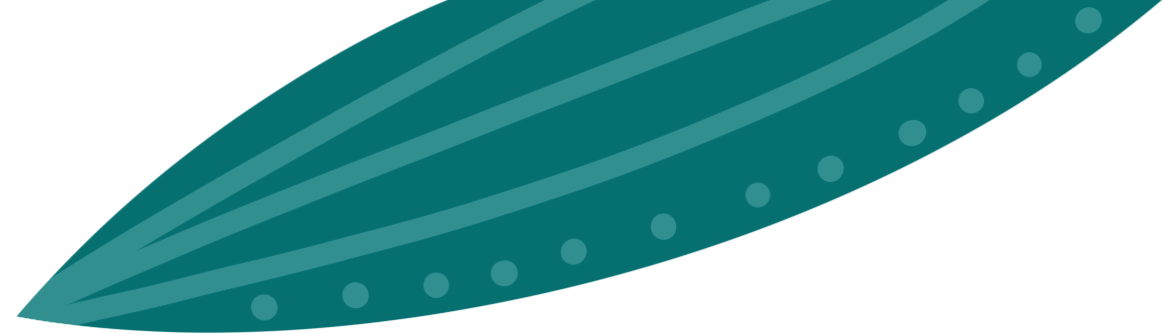 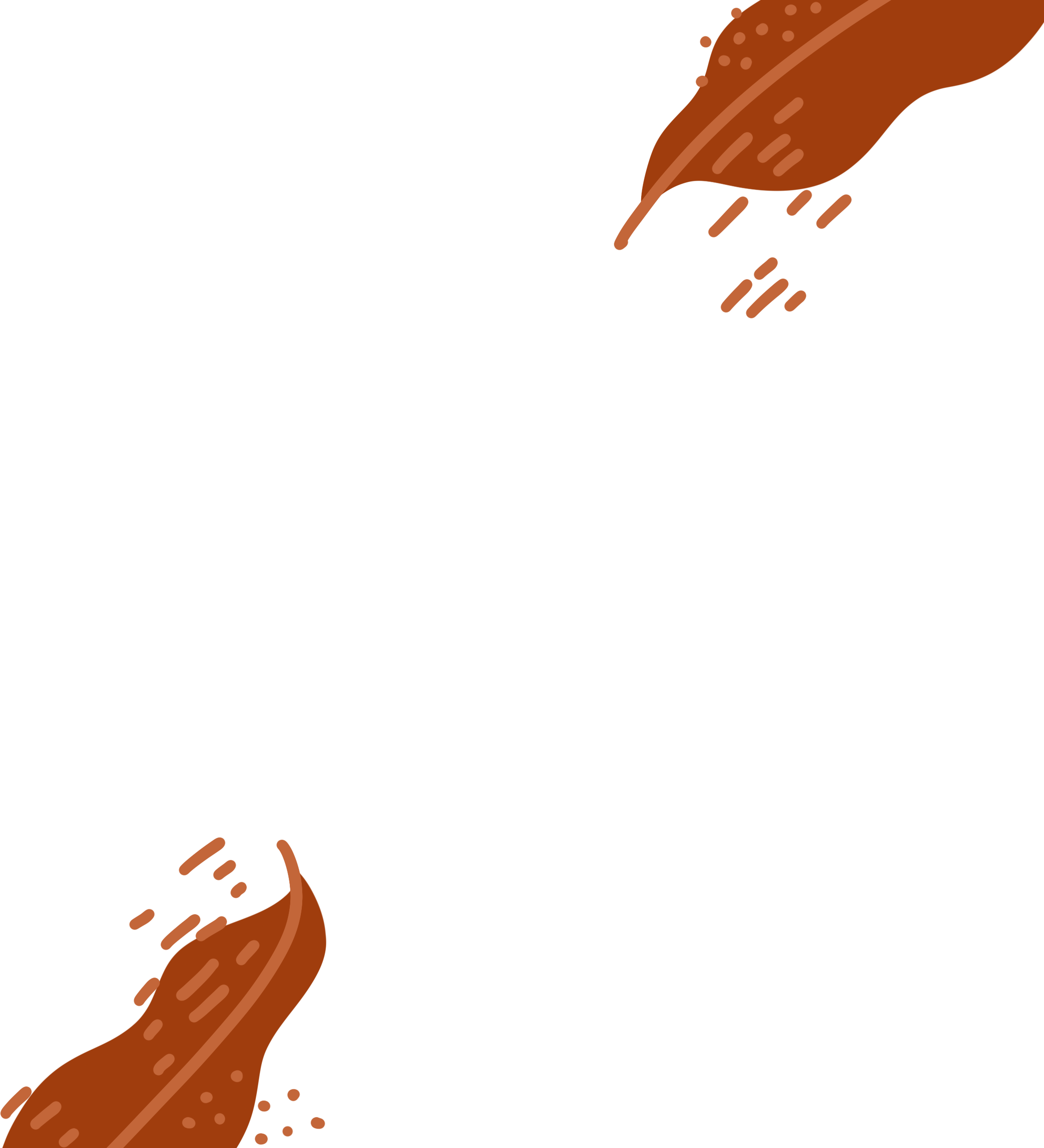 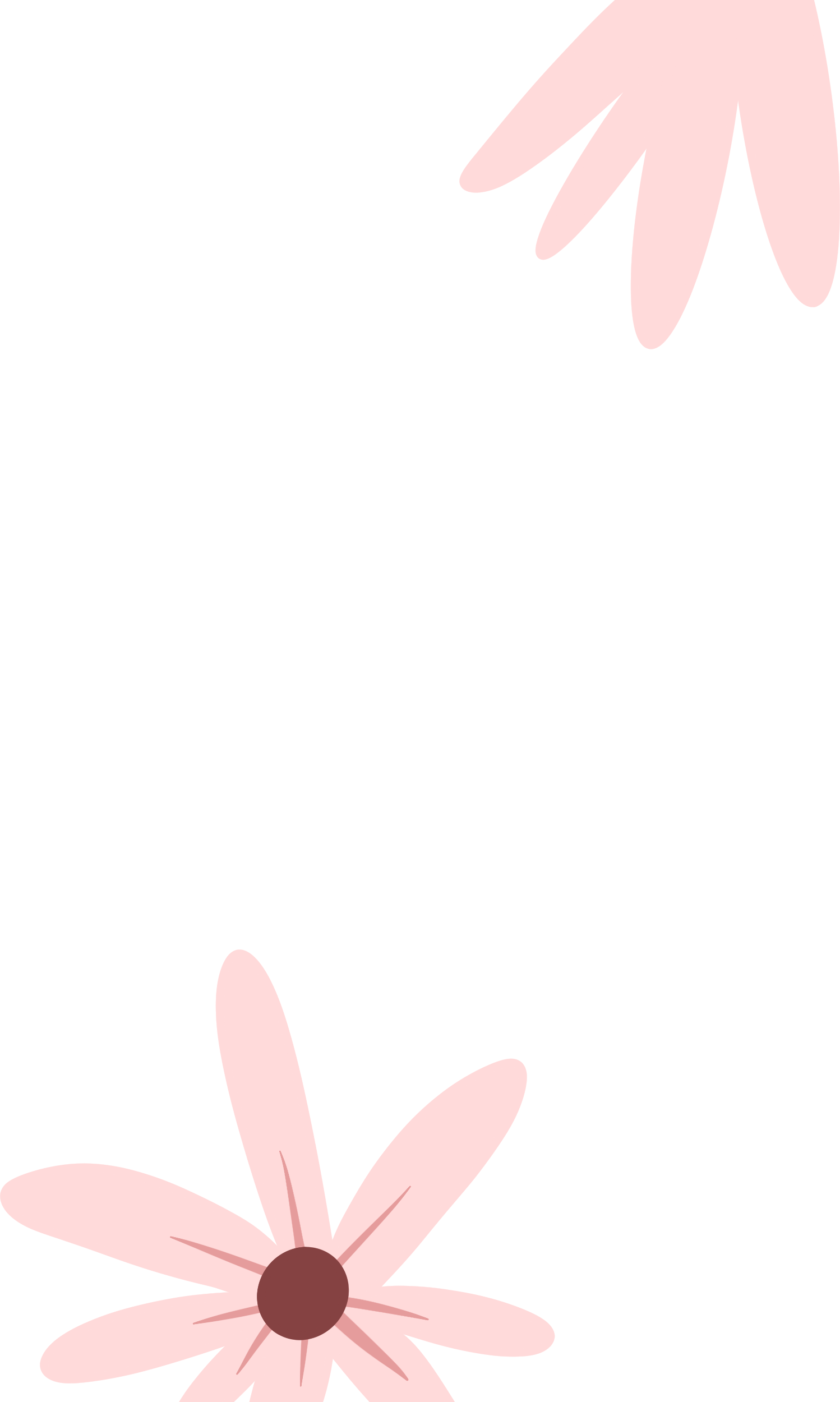 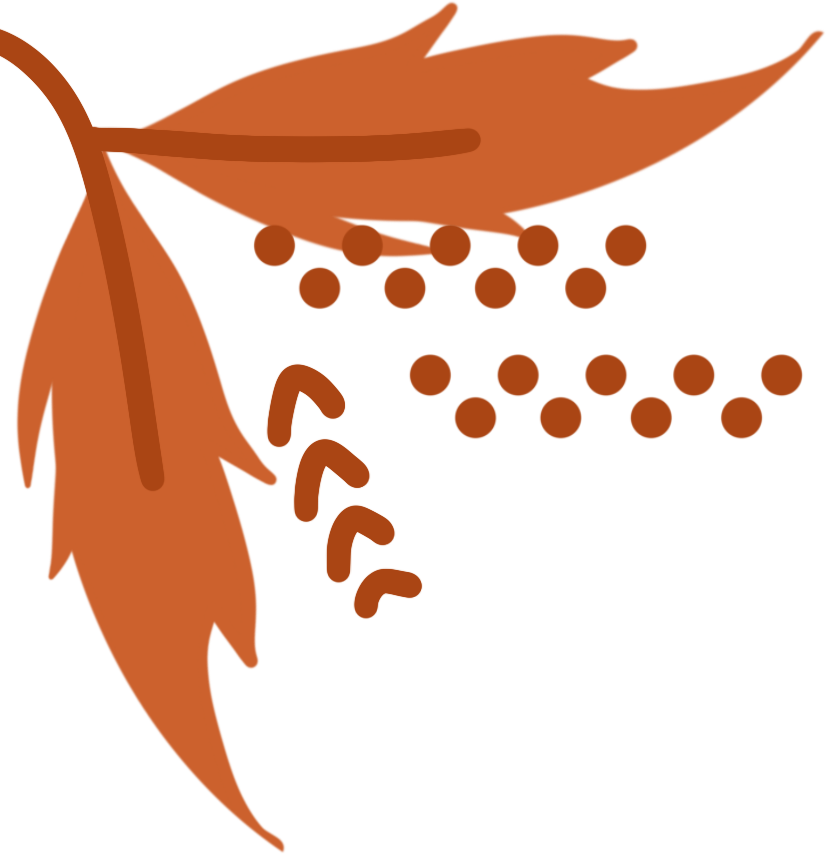 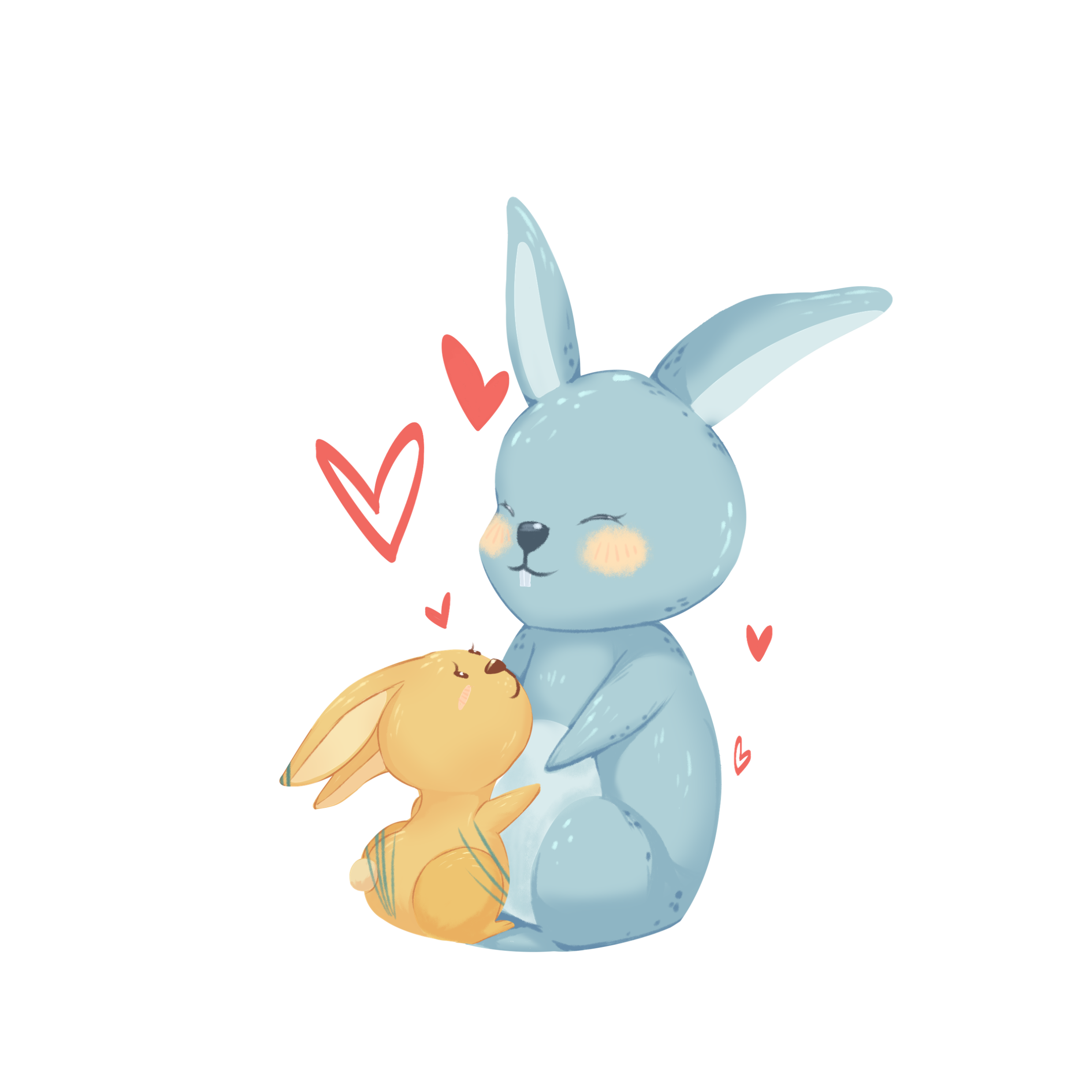 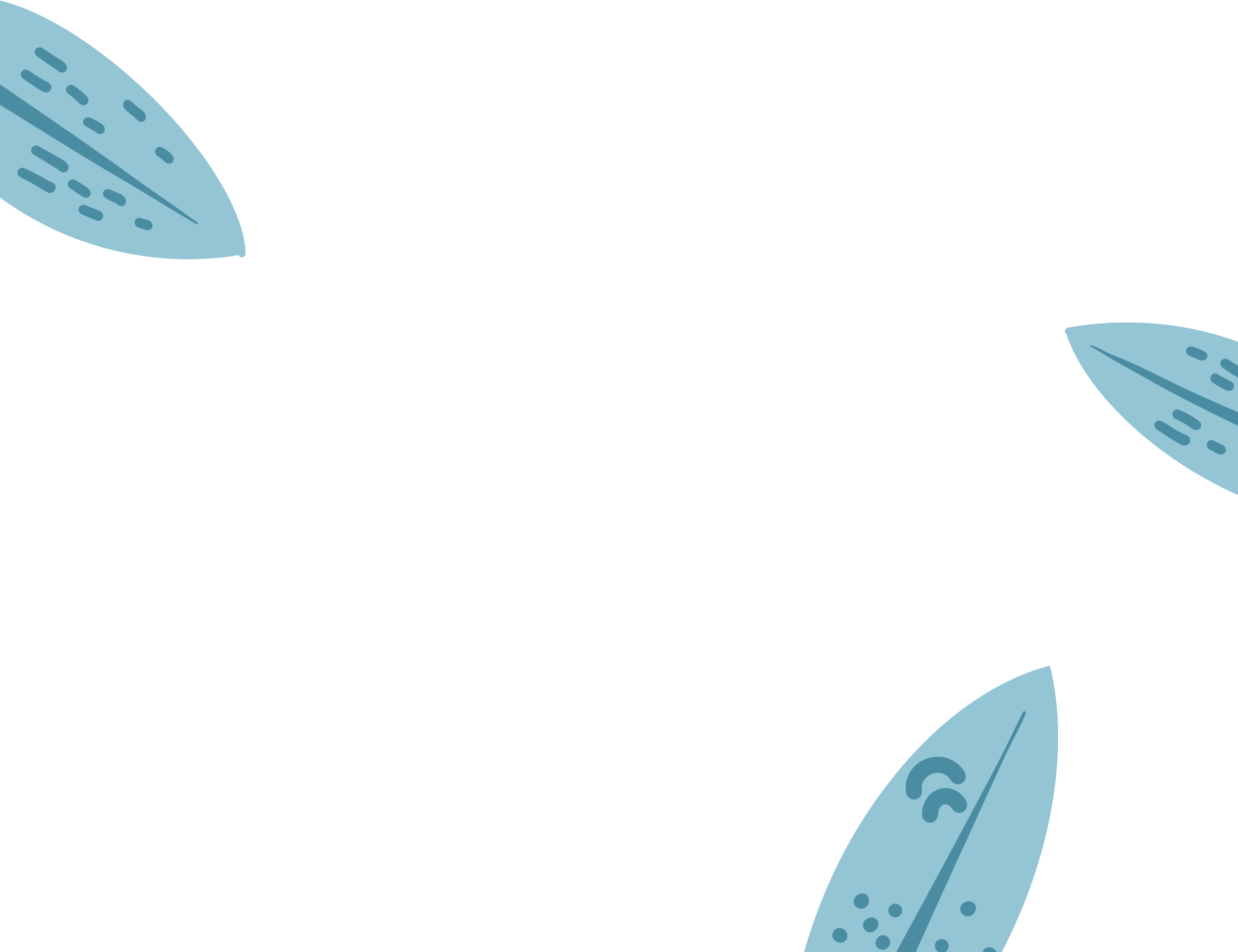 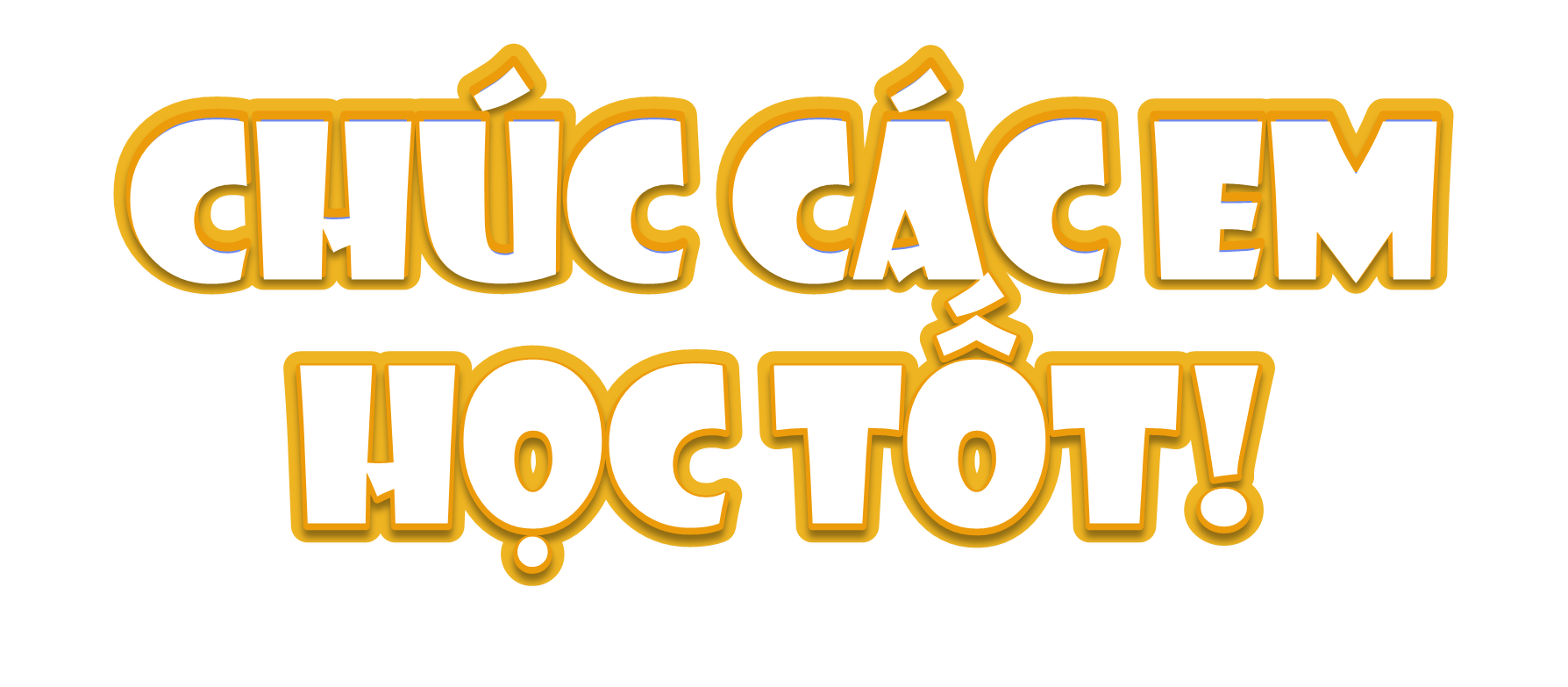 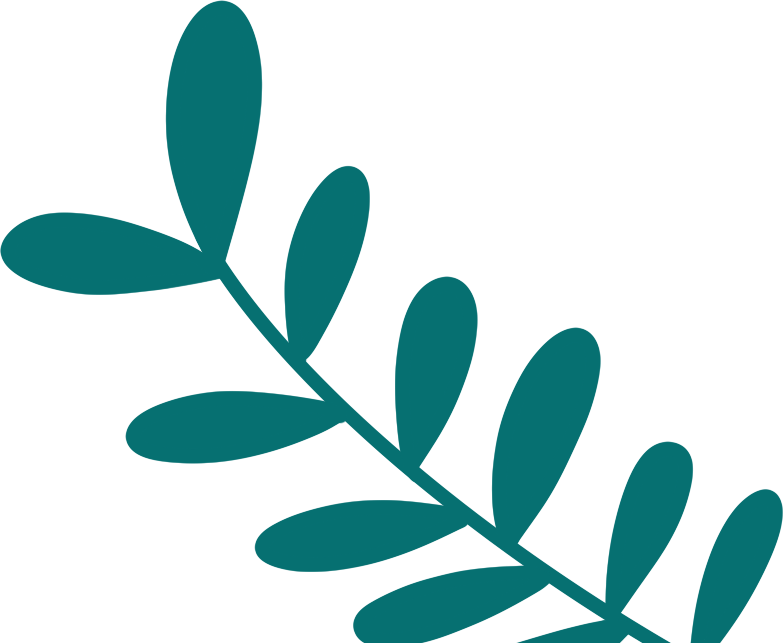 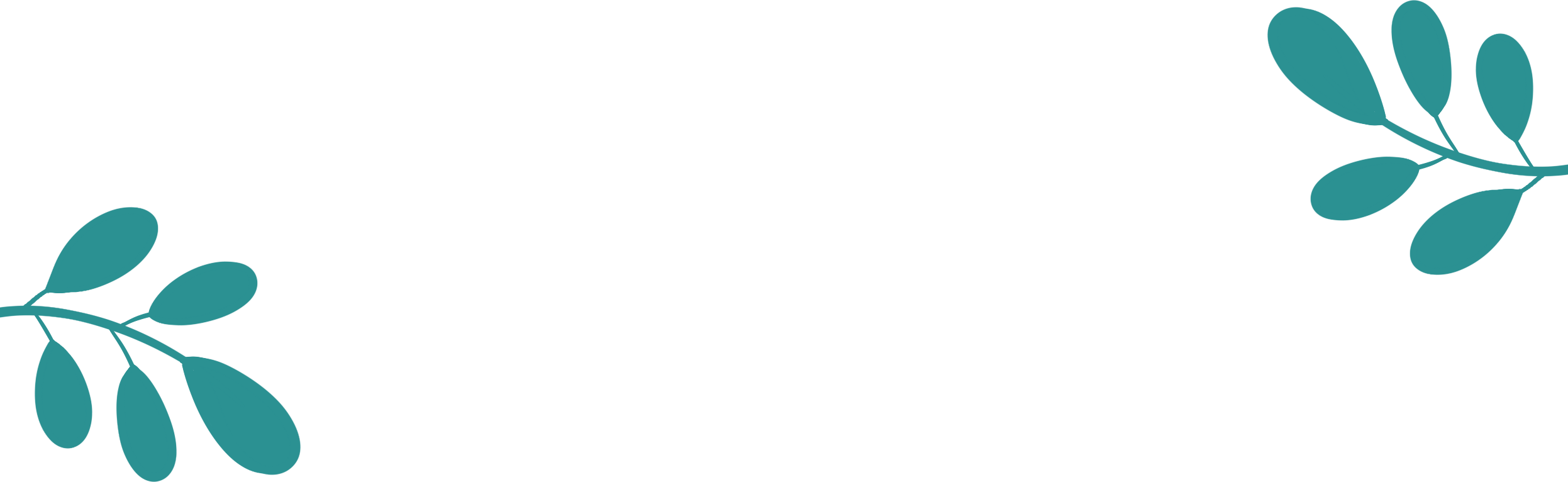 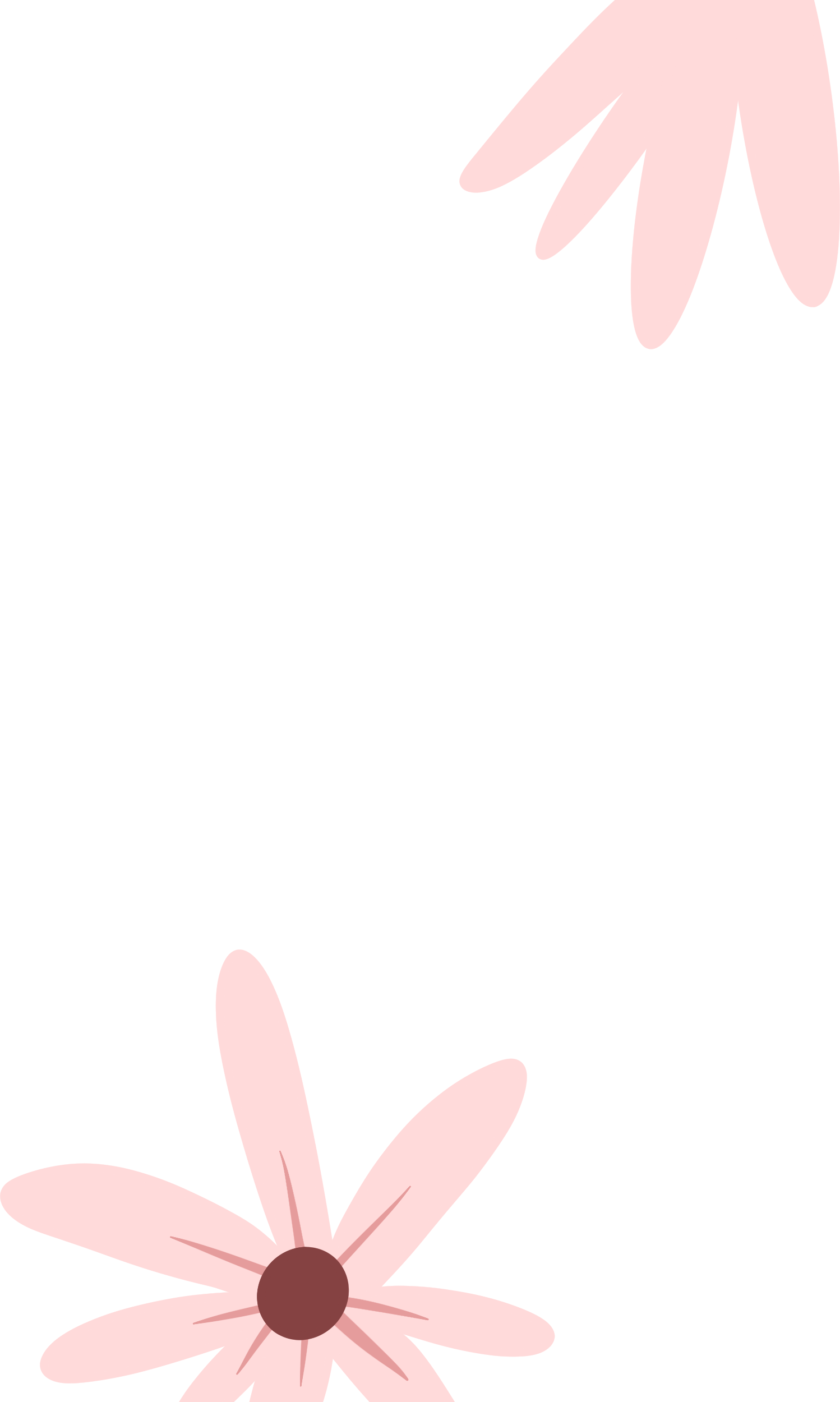 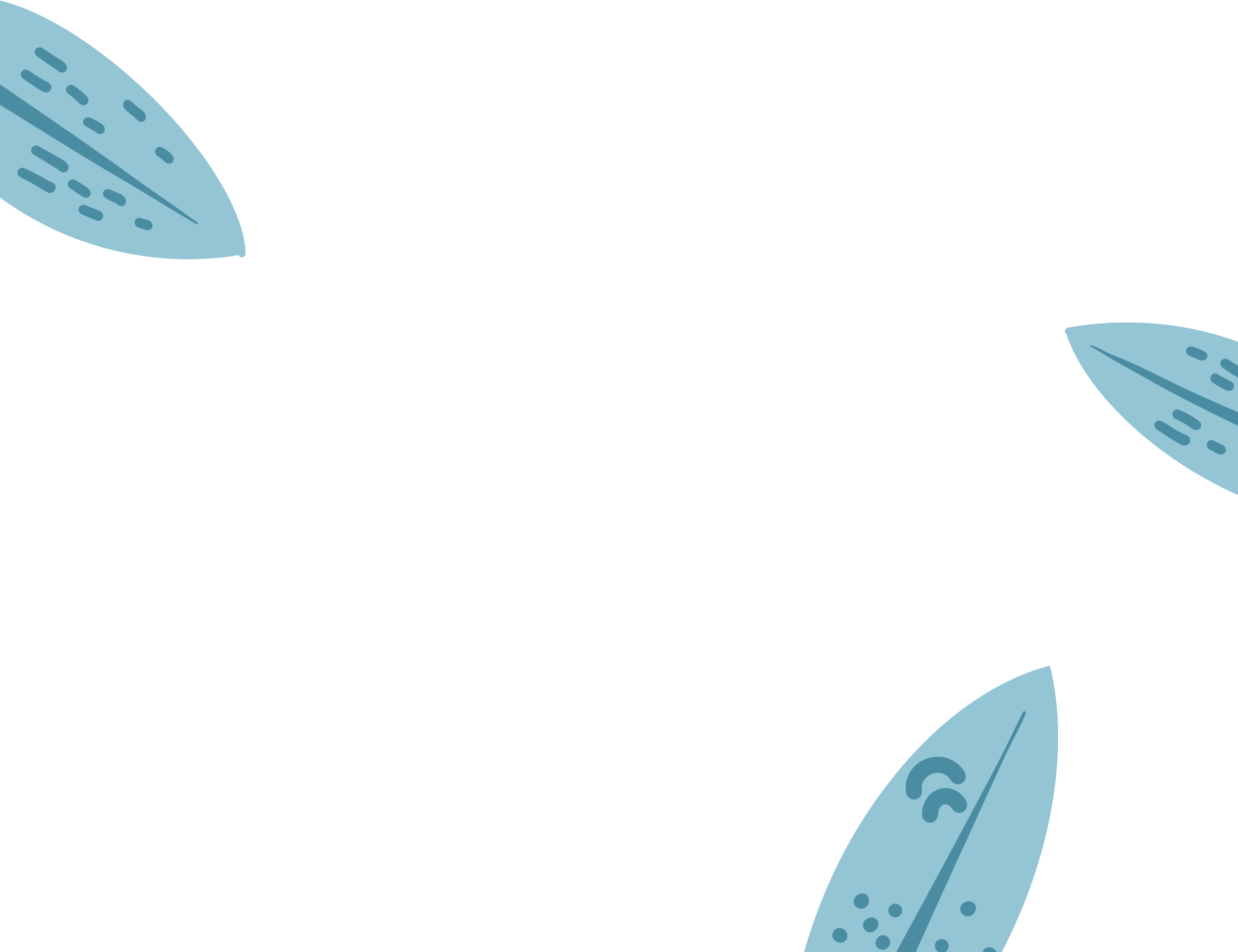 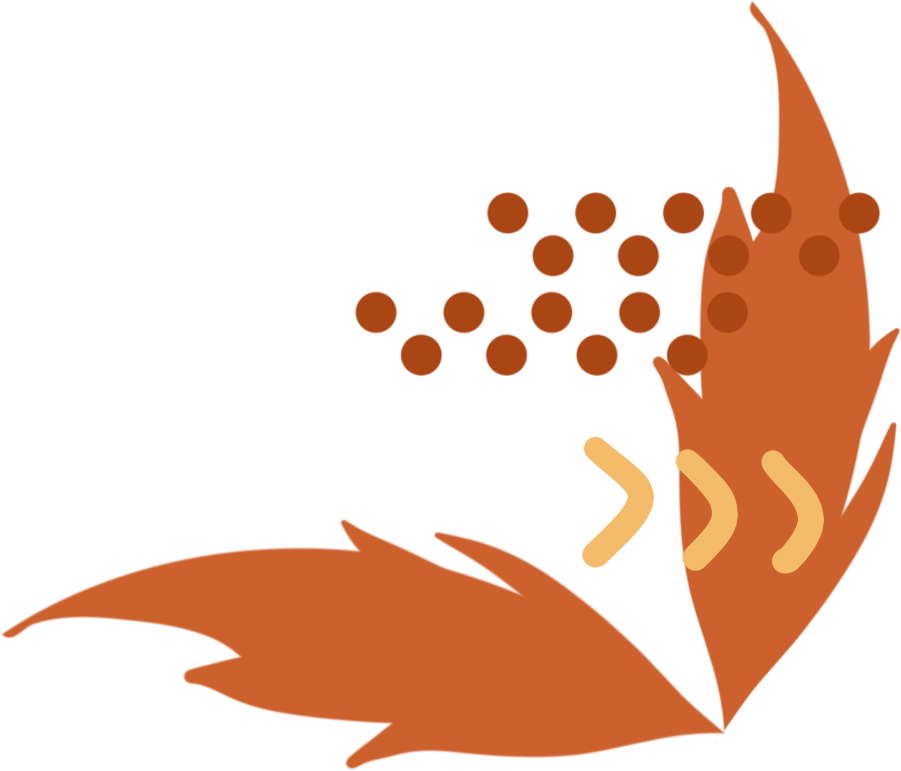 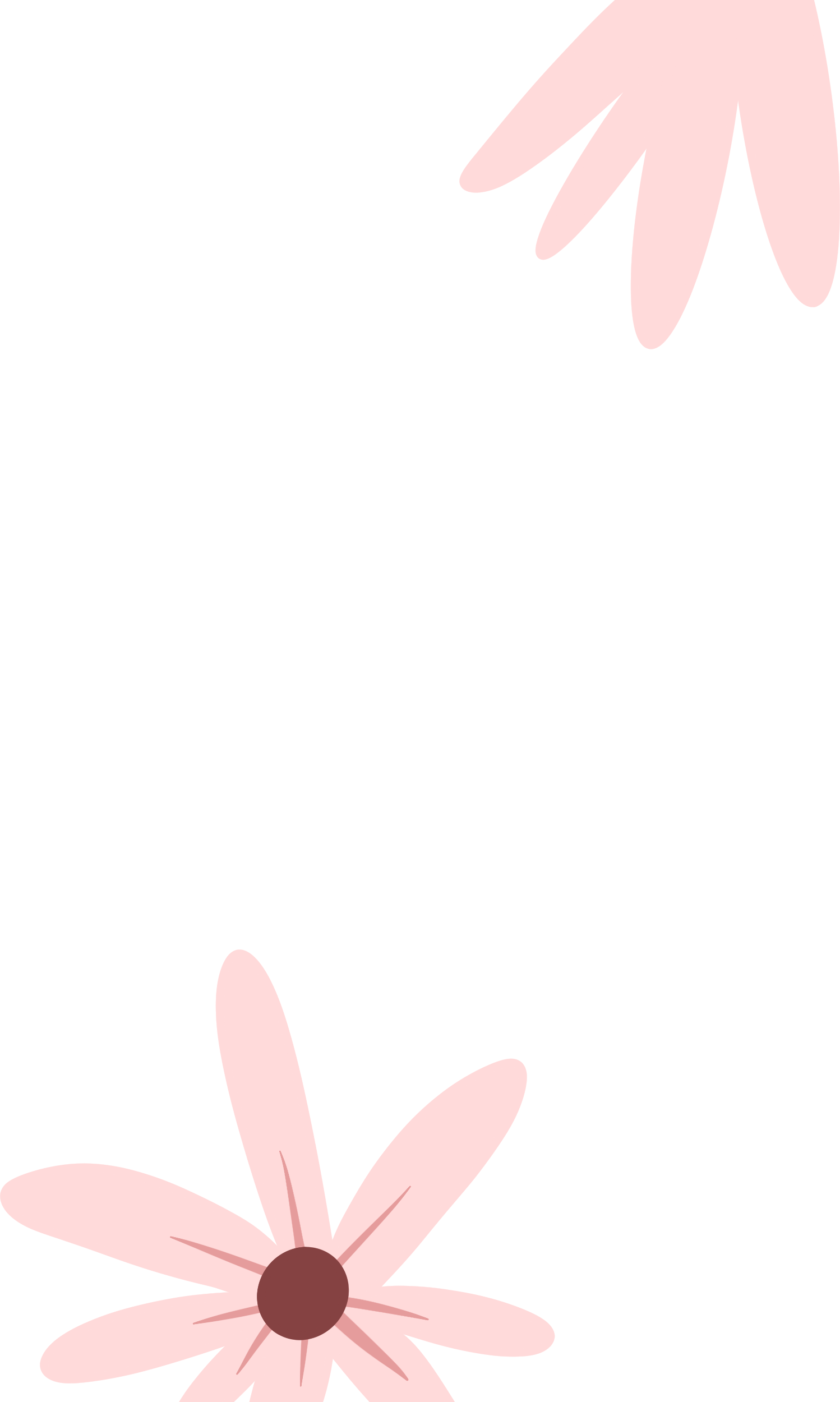 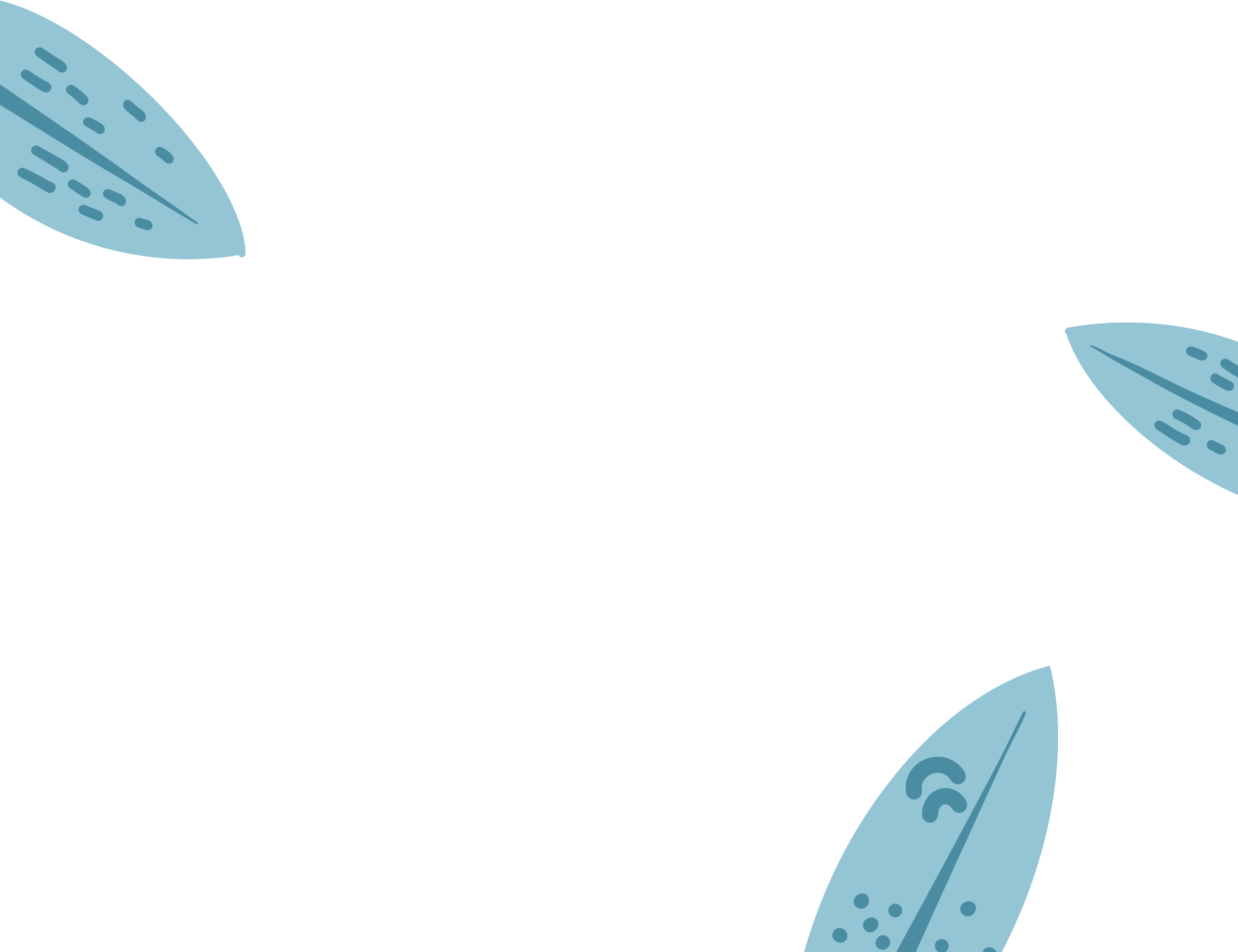 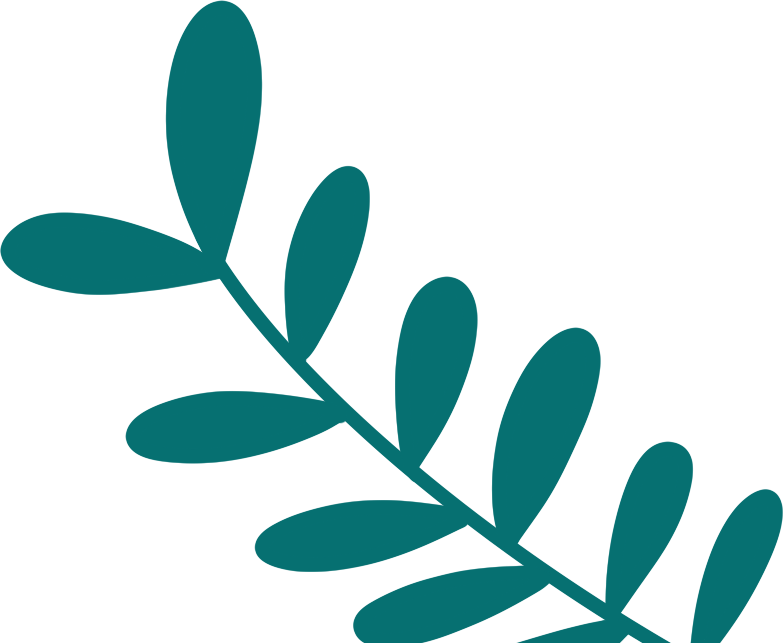